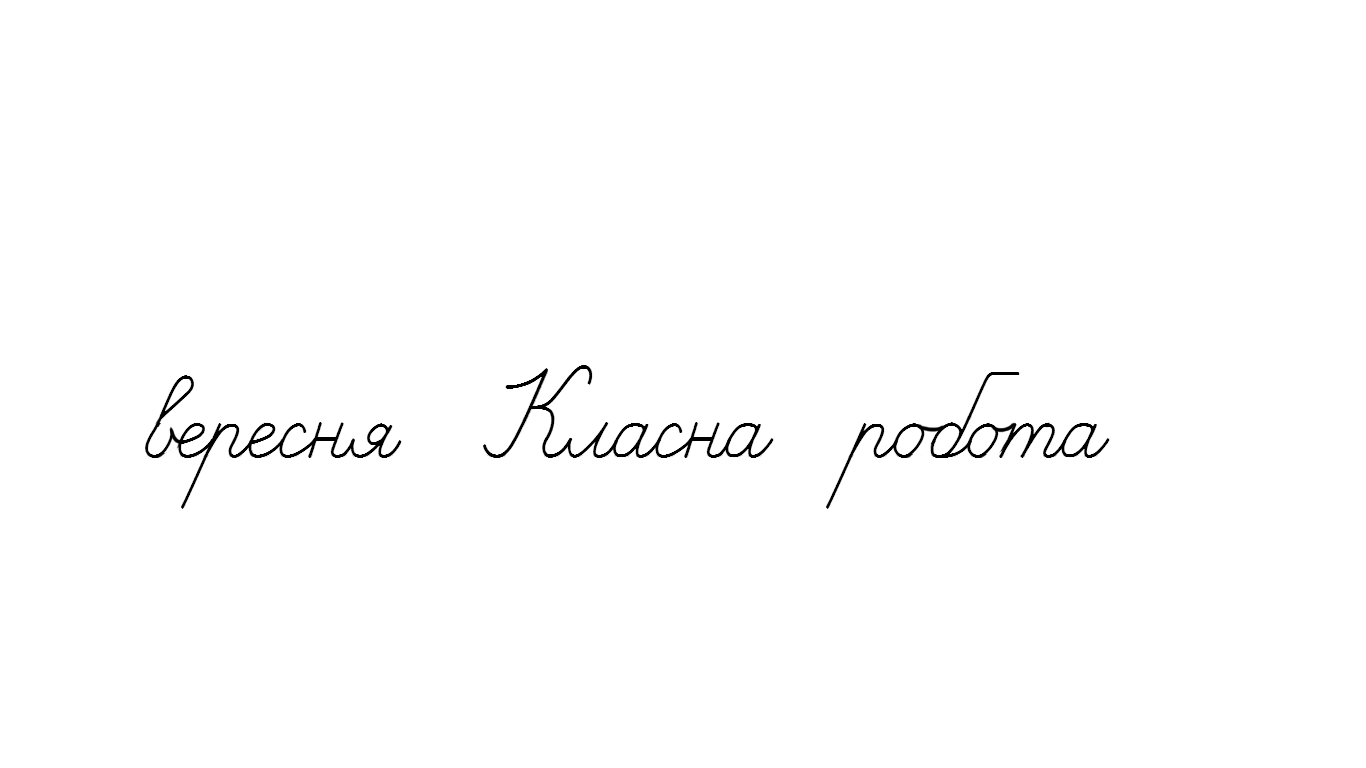 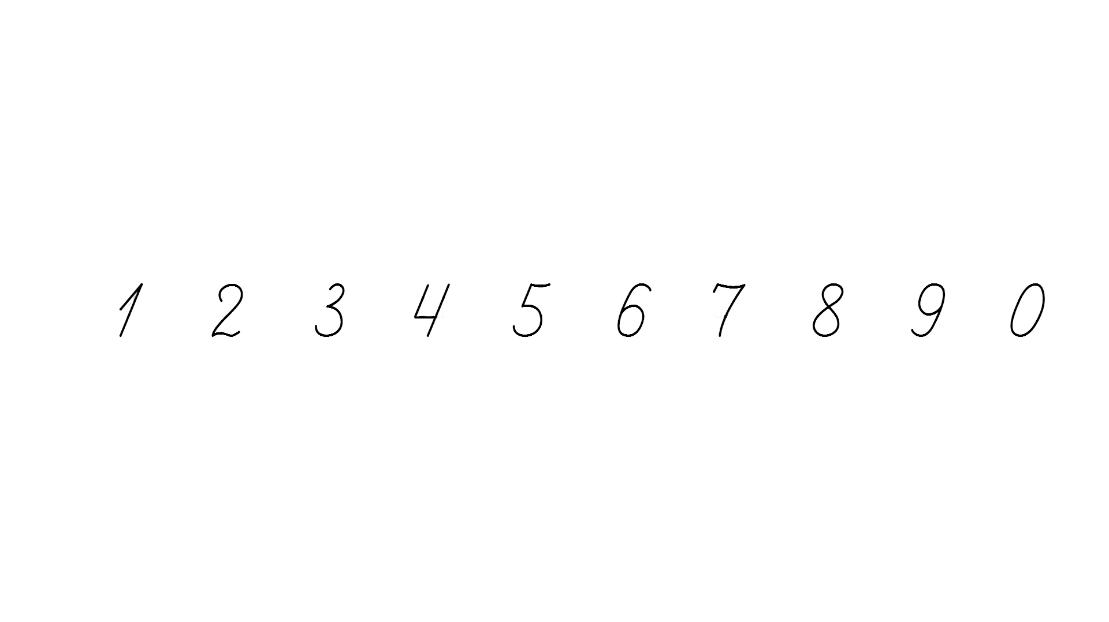 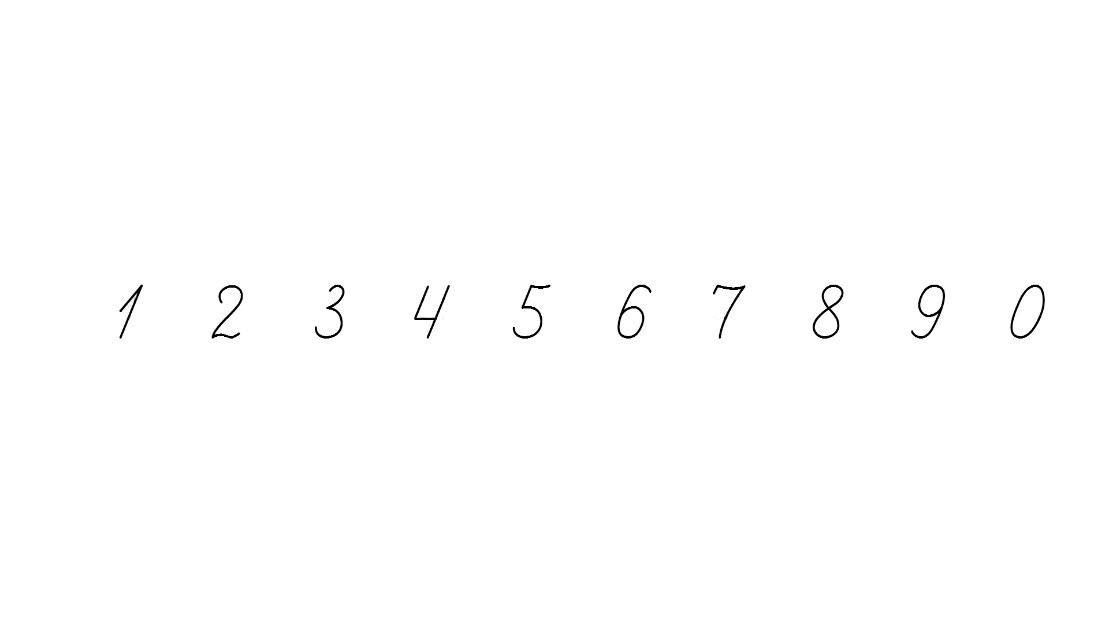 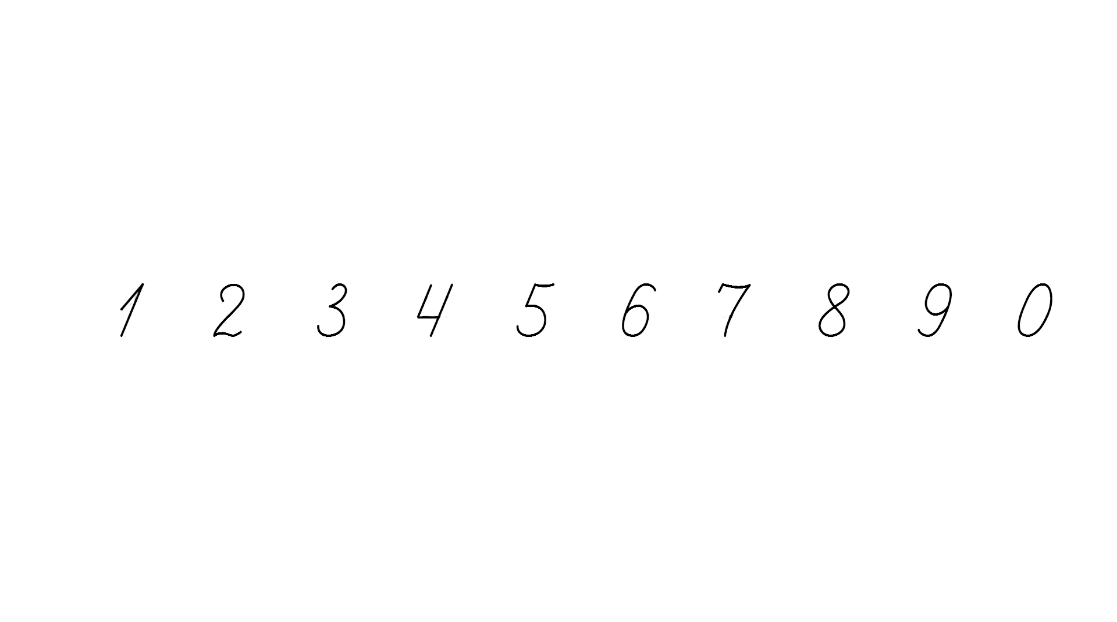 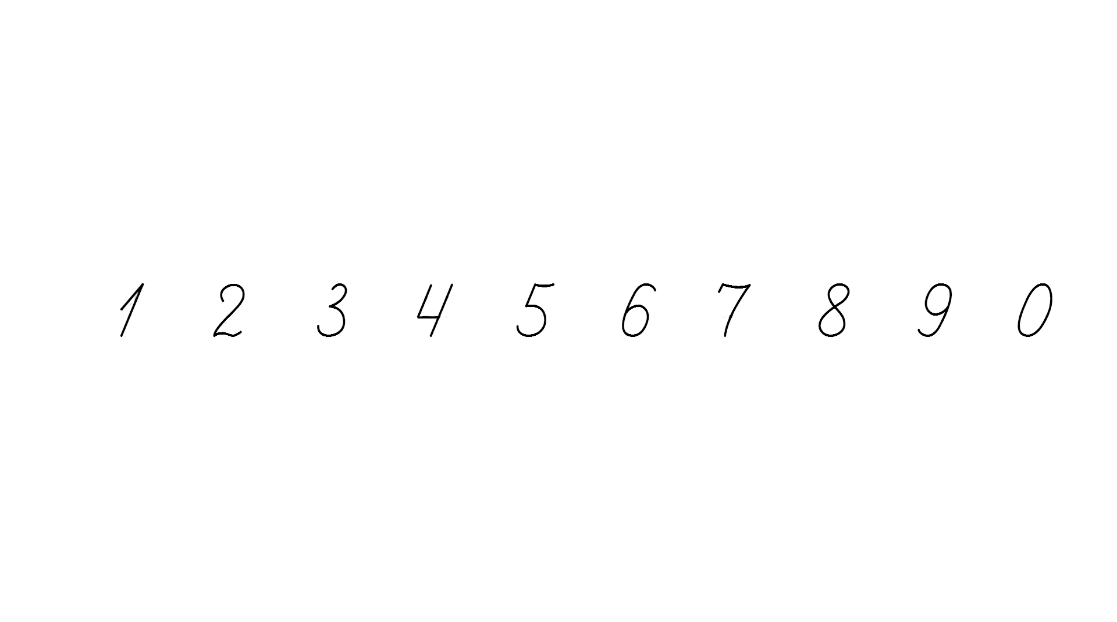 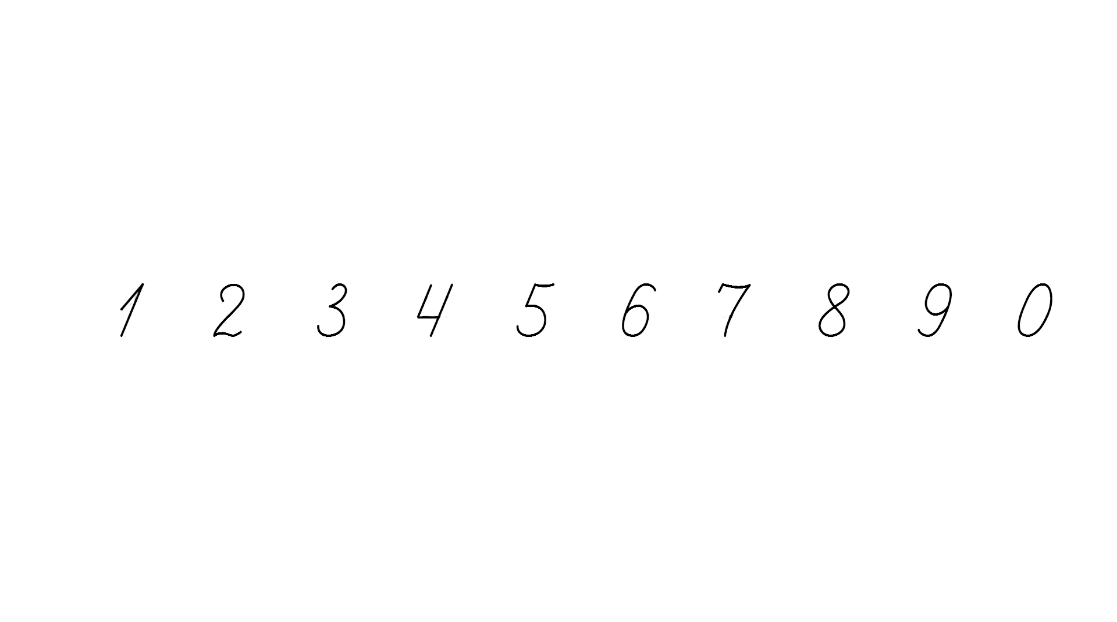 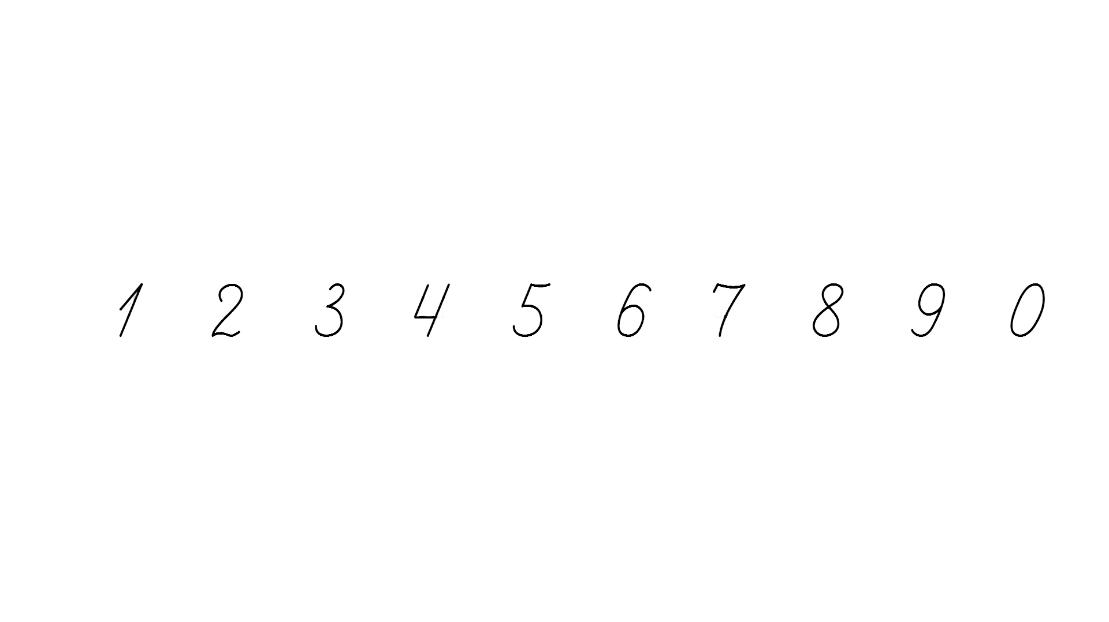 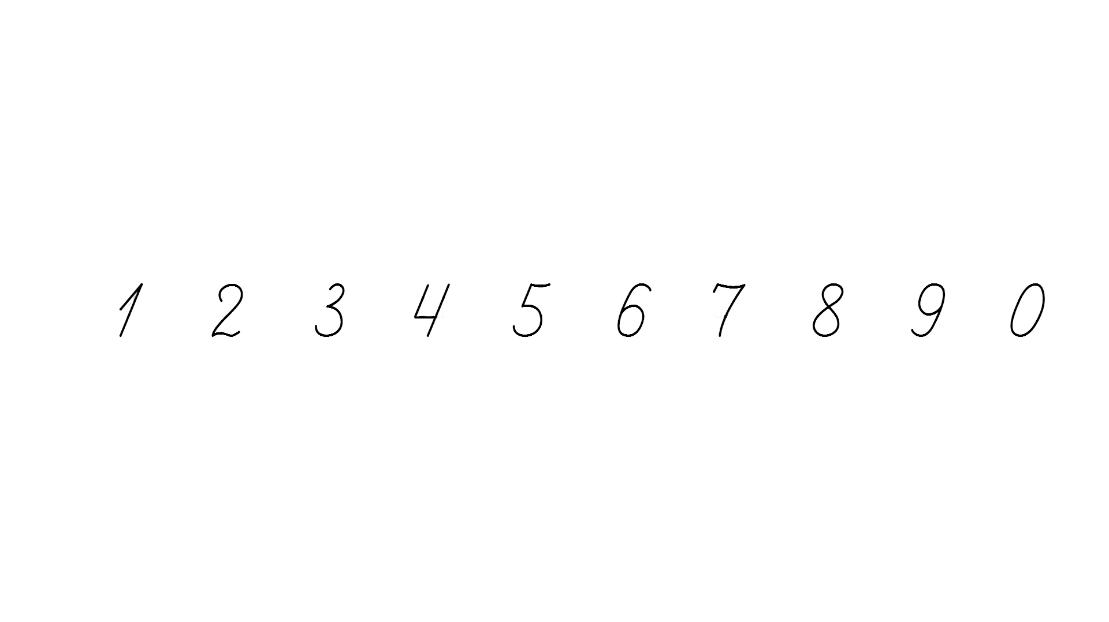 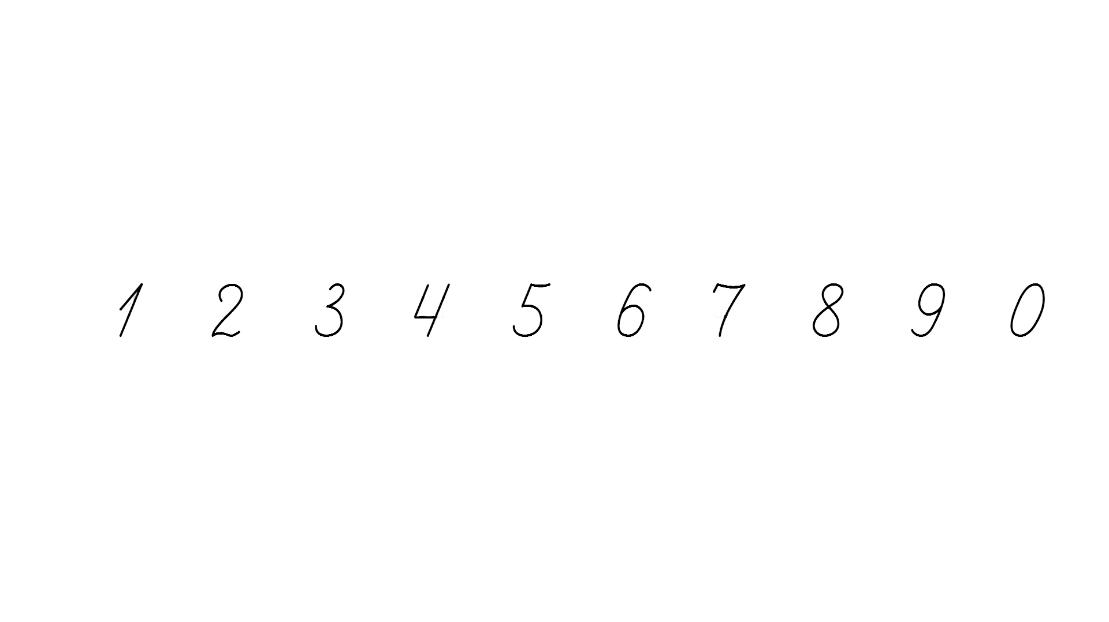 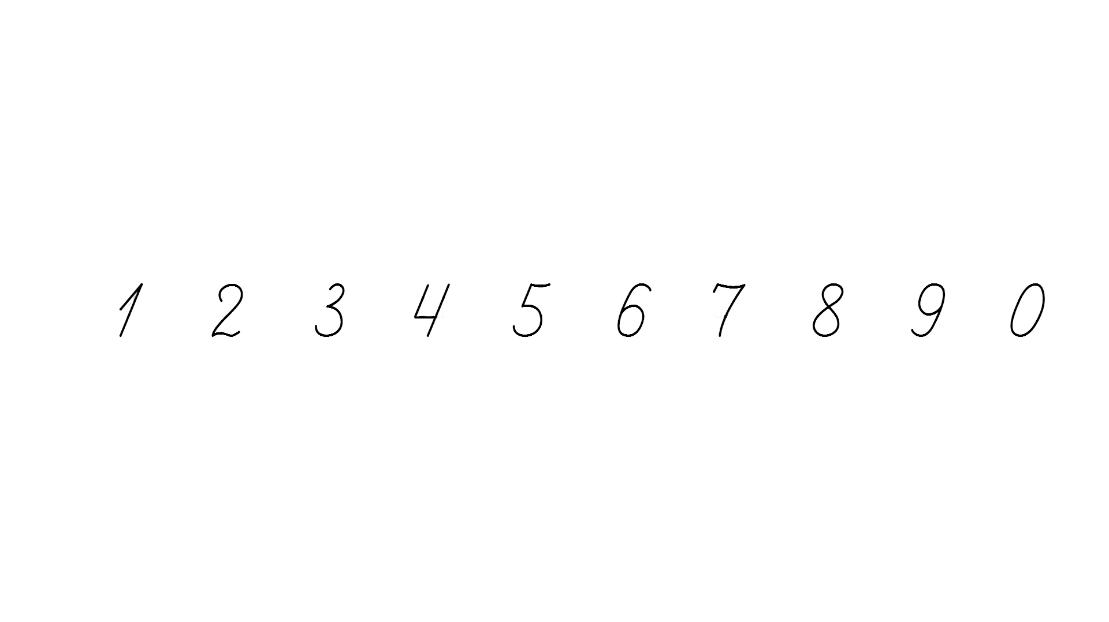 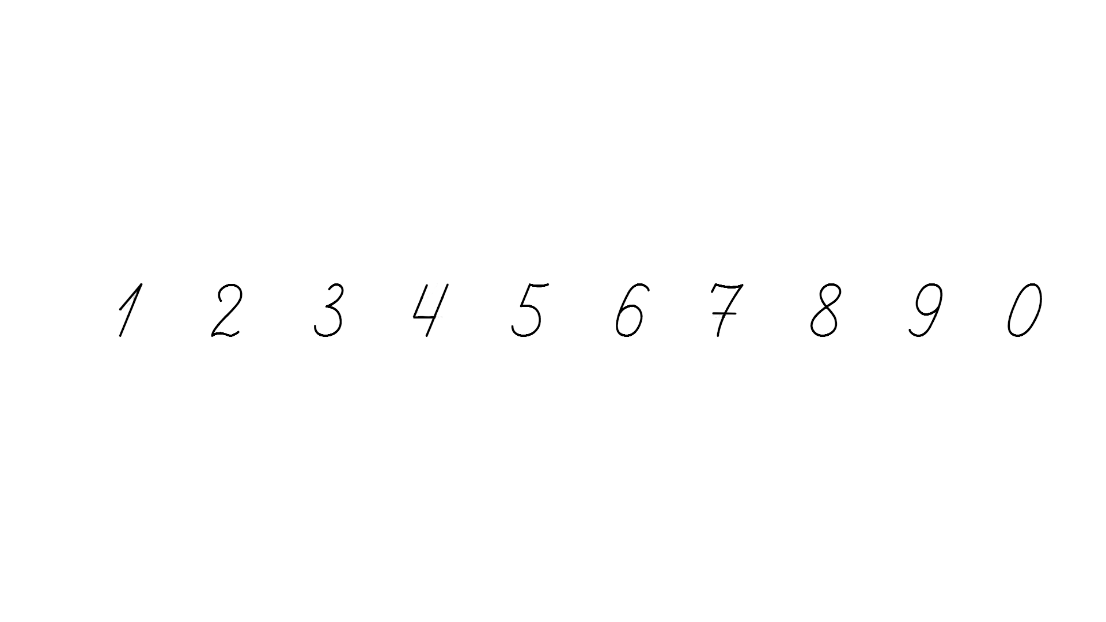 Сьогодні
Хвилинка каліграфії
09.10.2024
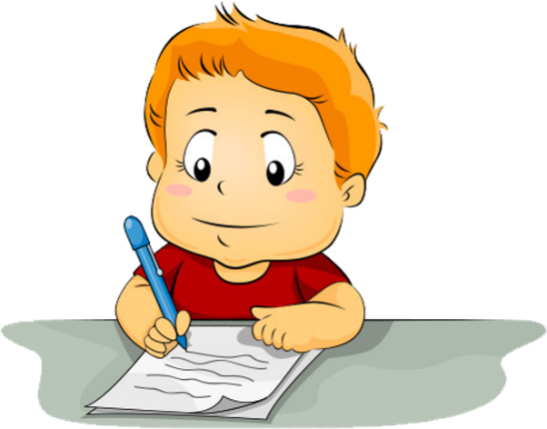 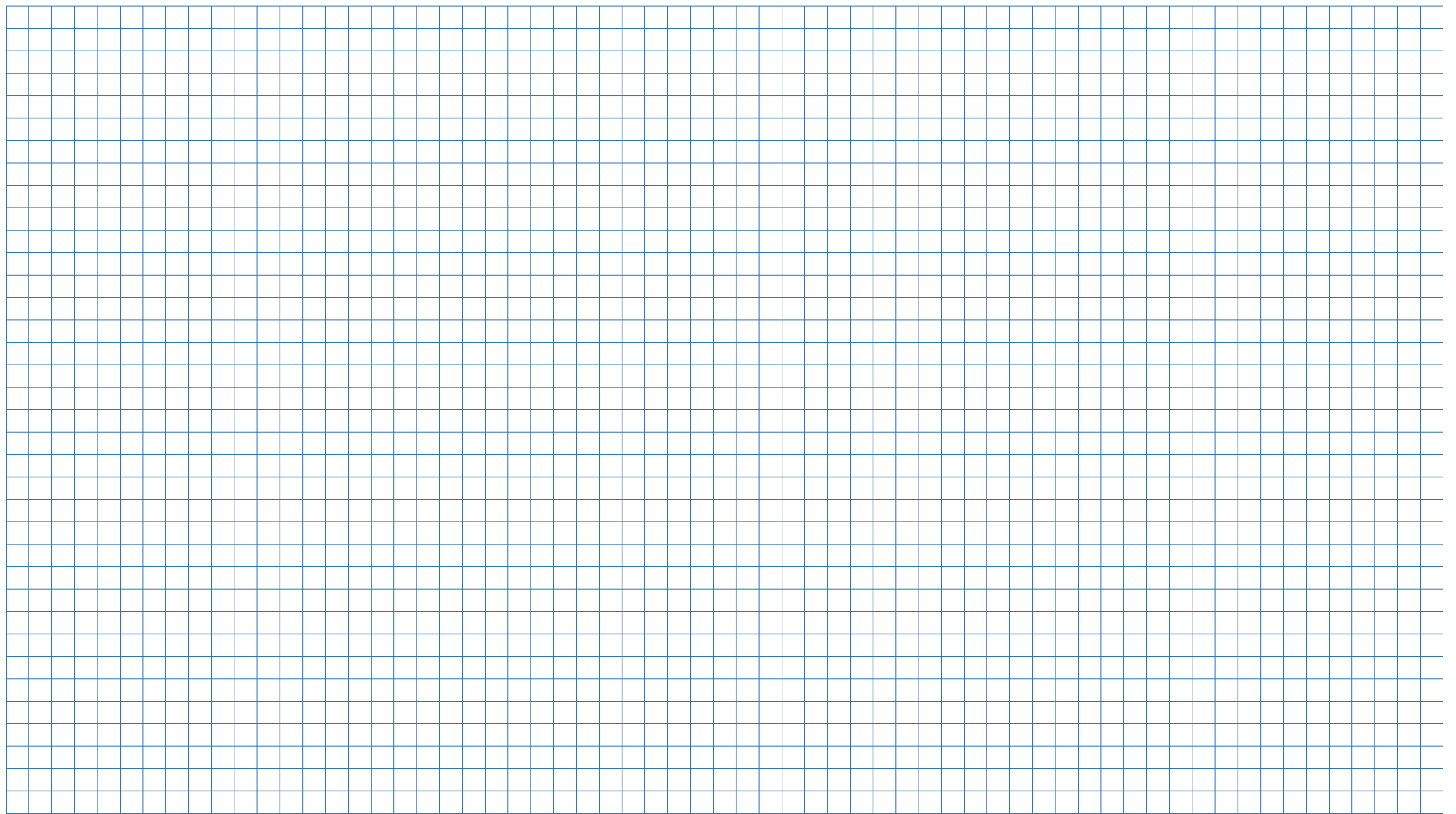 10 жовтня
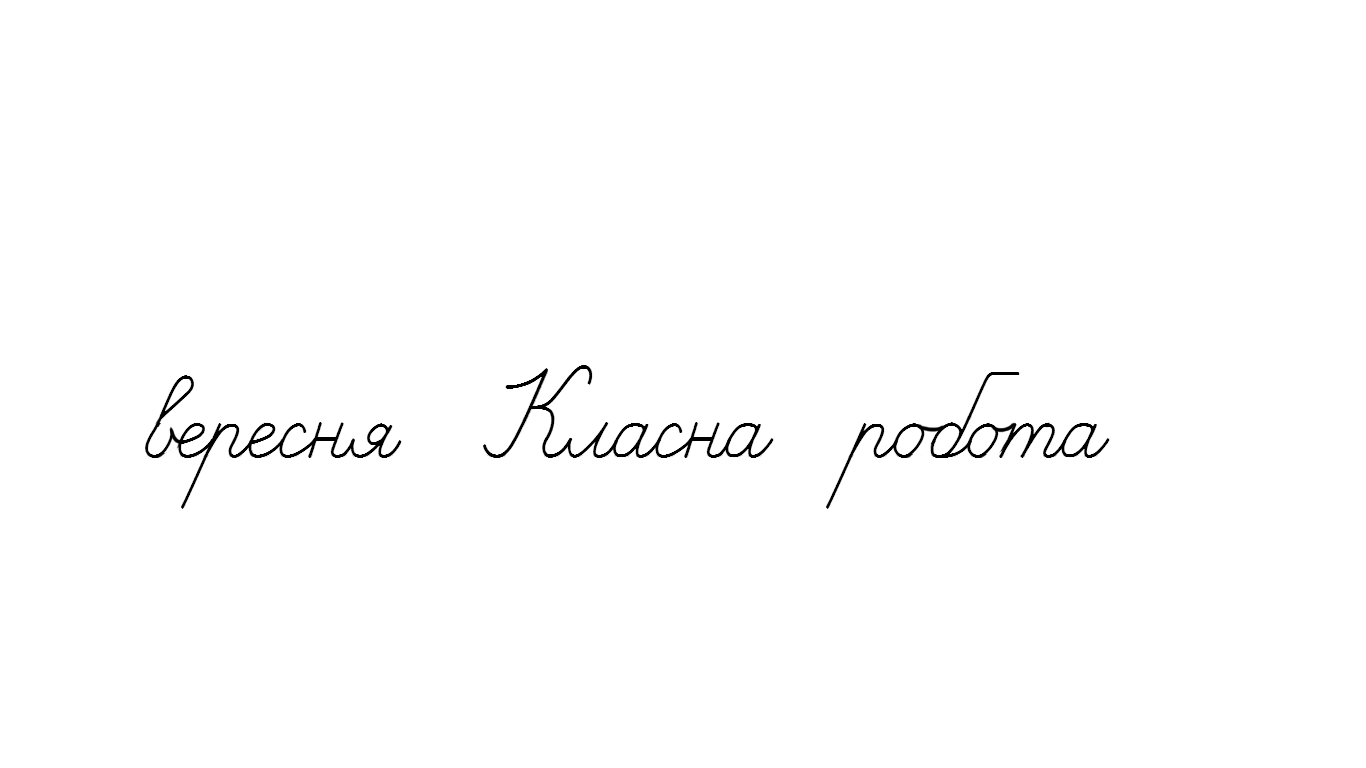 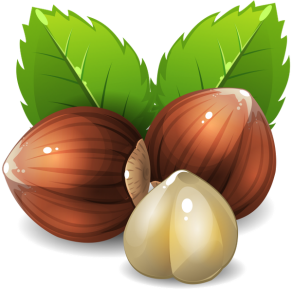 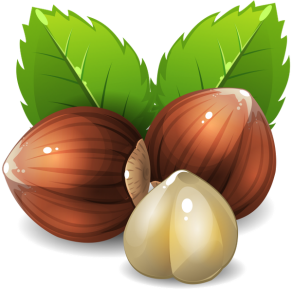 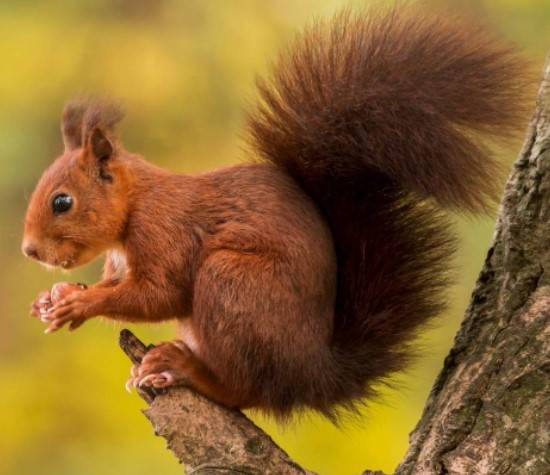 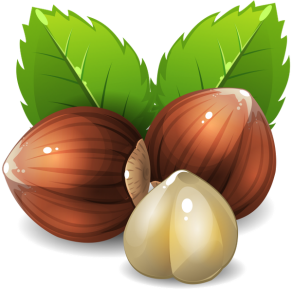 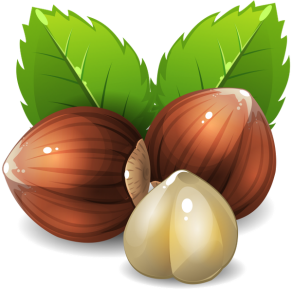 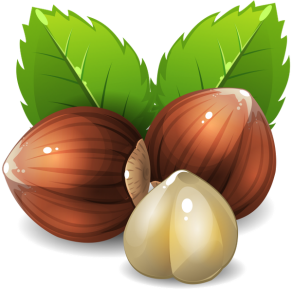 29, 30 хв, 1м, 40.
сума
доданок
доданок
різниця
зменшуване
від’ємник
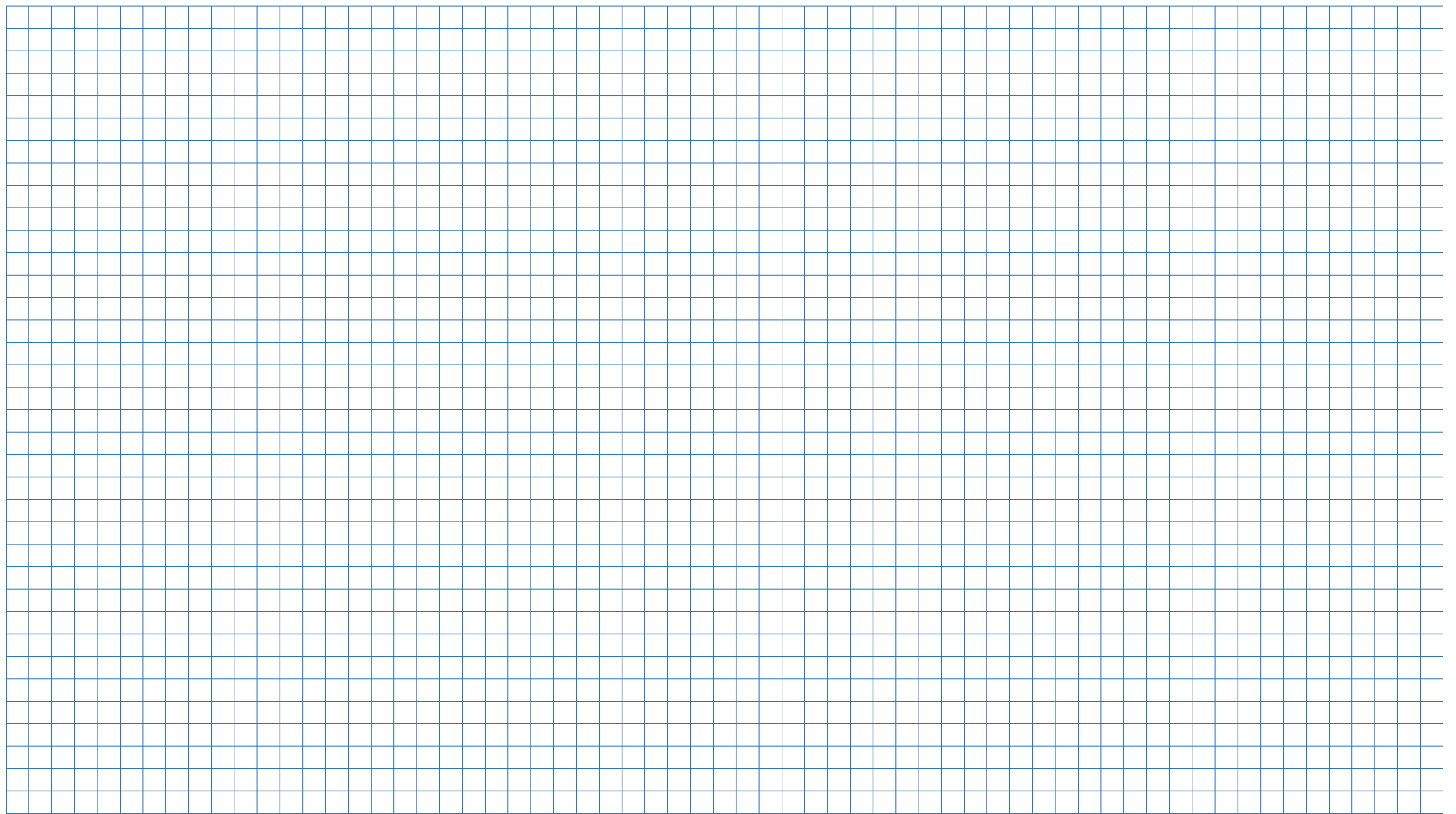 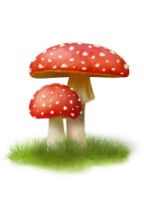 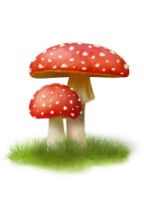 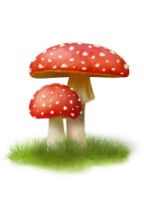 82-31=51
69-13=56
27+23=50
82
31+51=
27
69-56=
50-23=
13
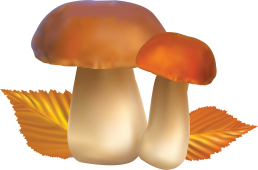 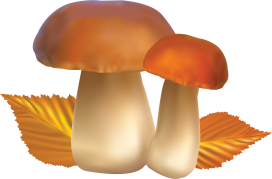 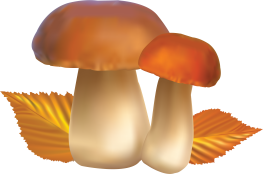 09.10.2024
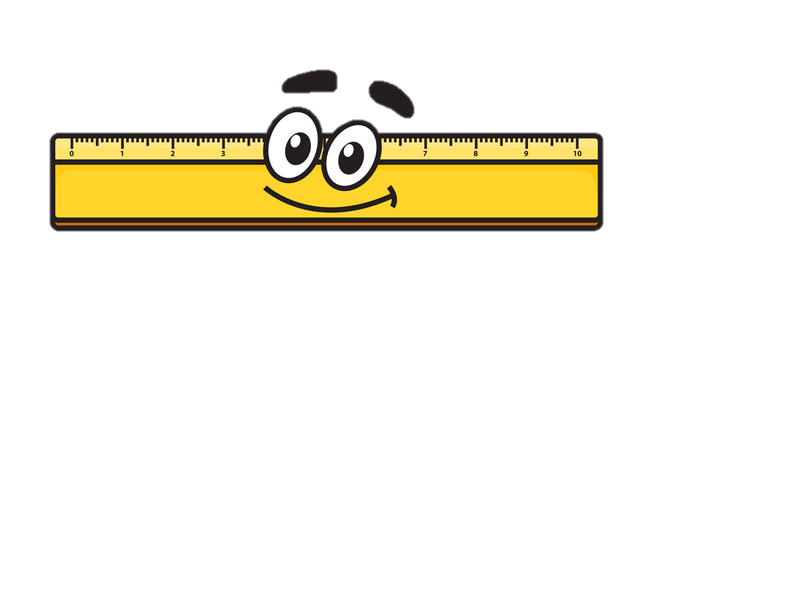 1 дм=
10 см
1 м=
10 дм=
100 см
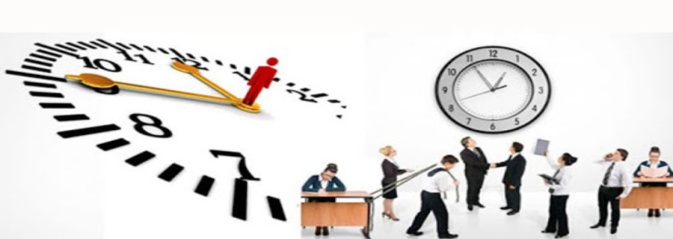 1 доба=
24 год
1 місяць=
31(30) діб, 28(29)
365(366)діб
1 хв=
1 год=
60 с
60хв
1 рік=
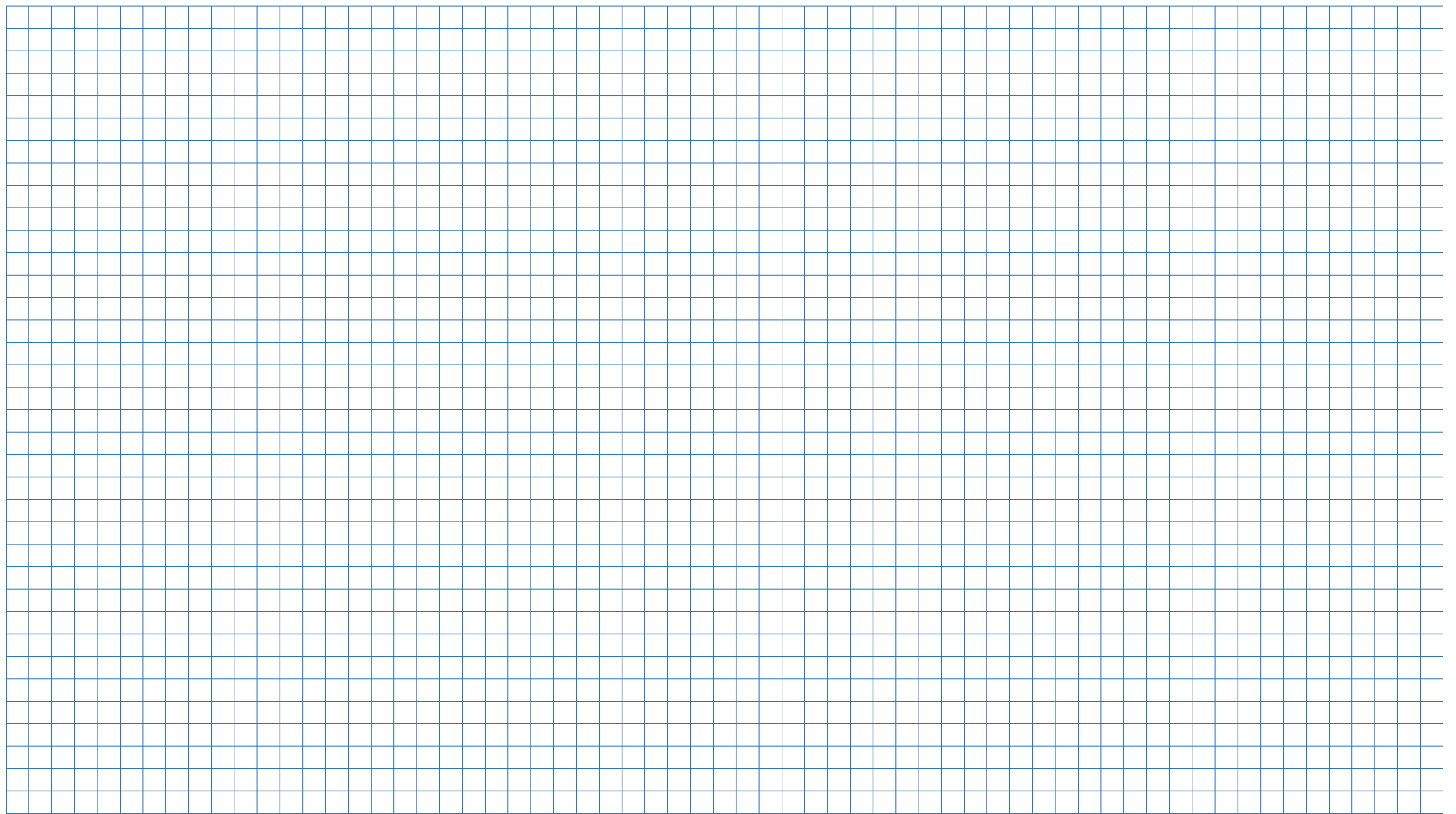 24хв+36хв=
20дм+15дм=
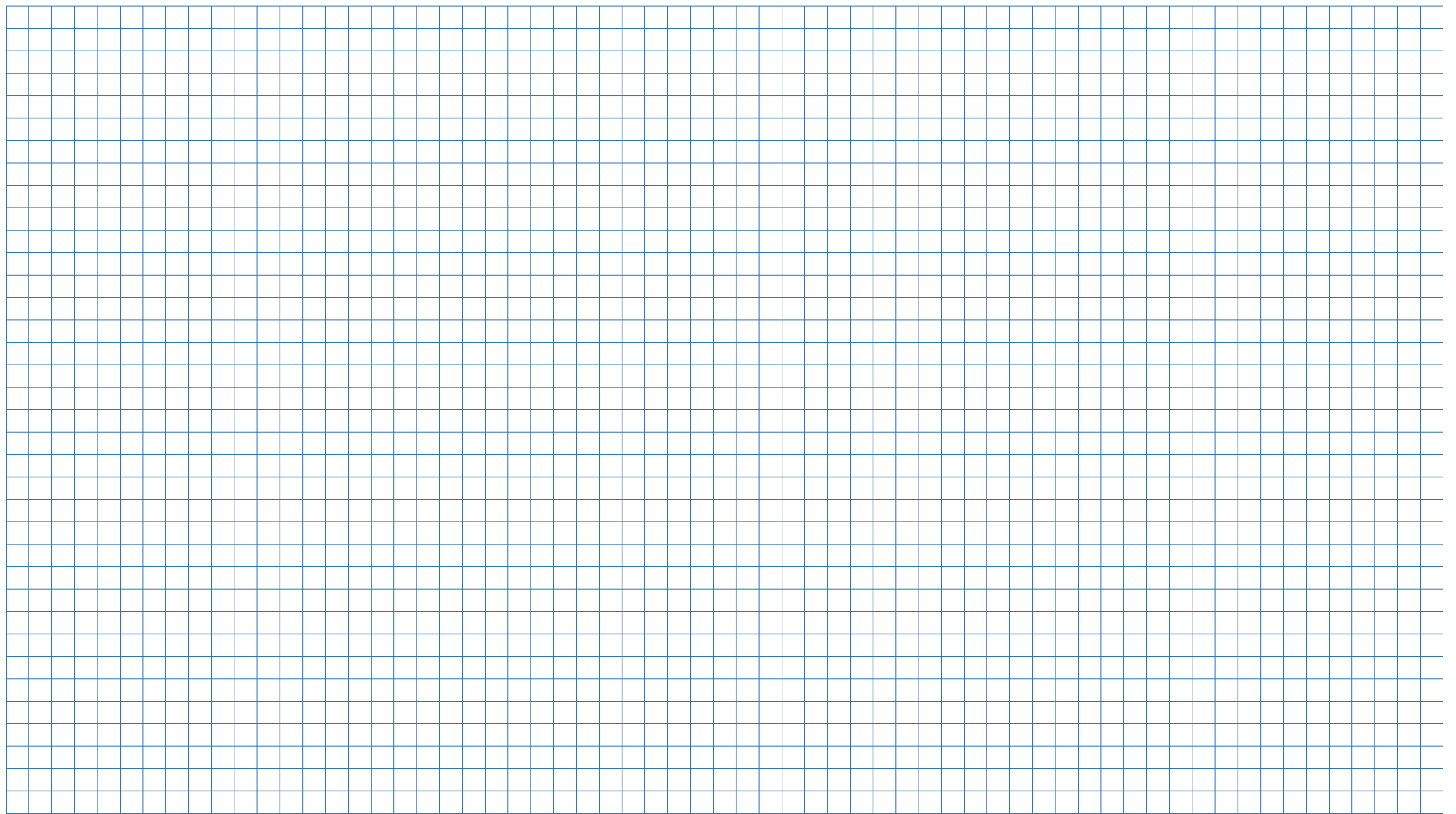 36год-12год=
09.10.2024
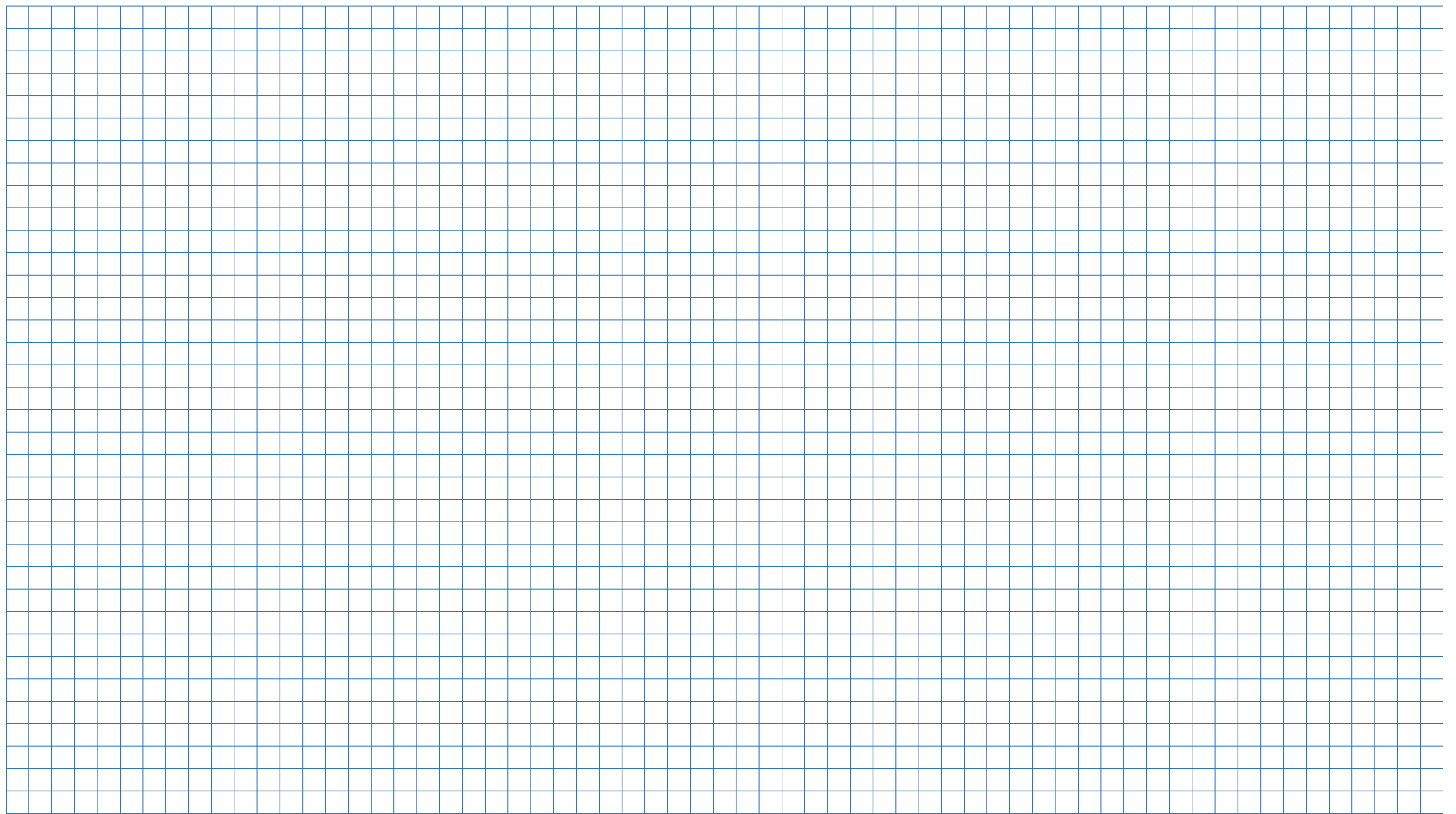 50+27=
21+54=
75-43=
32+18=
77-56=
75-43=
77-56=
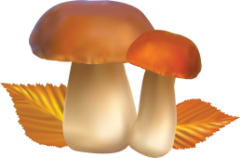 21+54=
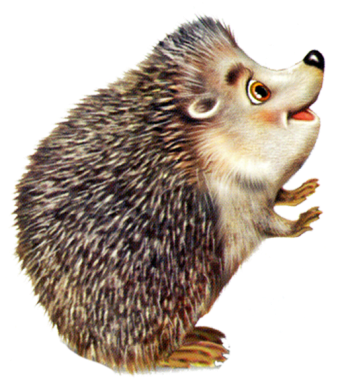 32+18=
50+27=
09.10.2024
Сьогодні
Прочитай математичні вирази різними способами.
09.10.2024
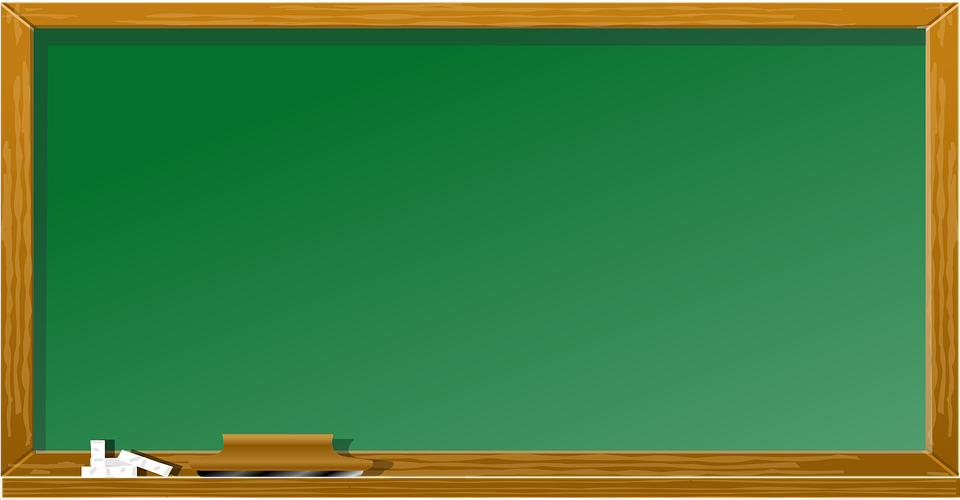 17 – 4
24 + 32
6 + 3
69 – 56
Зошит.
Сторінка36
Сьогодні
2. Знайди суму чисел 5 і 2. Відніми її від числа 10. Назви результат. Юля та Славко спробували записати відповідний вираз. Знайди значення записаних виразів.
09.10.2024
10 – 5 + 2 =
10 – 5 + 2 =
7
3
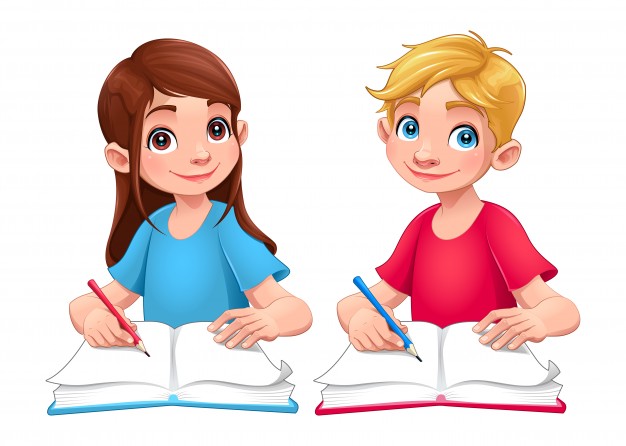 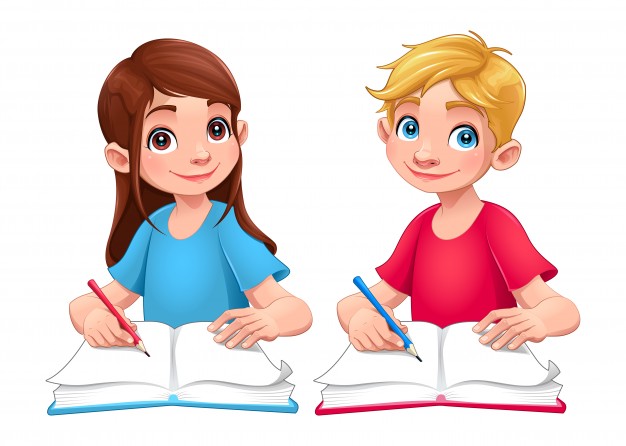 10 – (5 + 2) =
3
Зошит.
Сторінка36
Сьогодні
Перевір себе за правилом.
09.10.2024
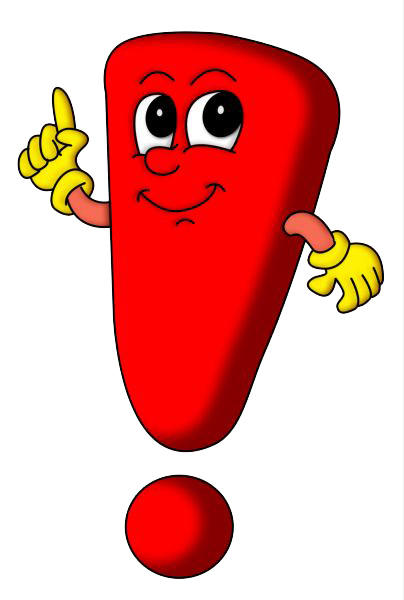 Якщо треба додати чи відняти суму або різницю, то її записують у дужках.
Зошит.
Сторінка36
Сьогодні
09.10.2024
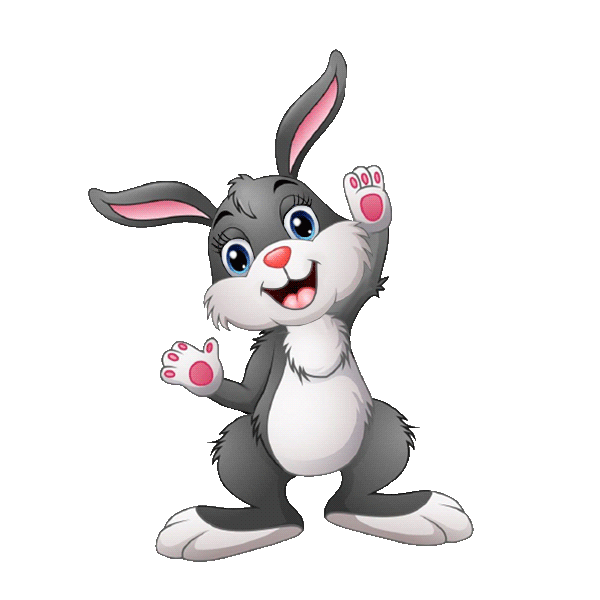 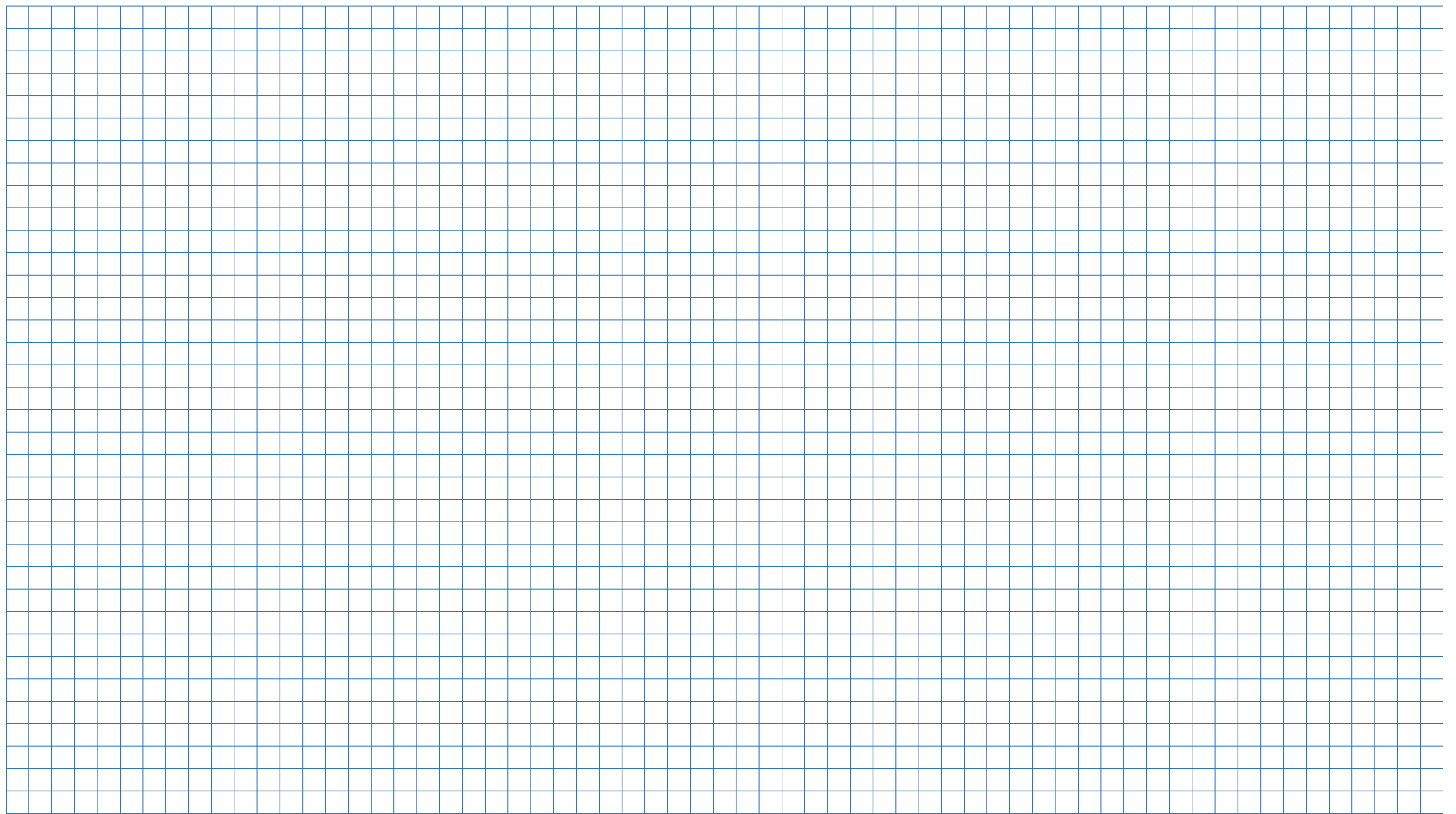 2
1
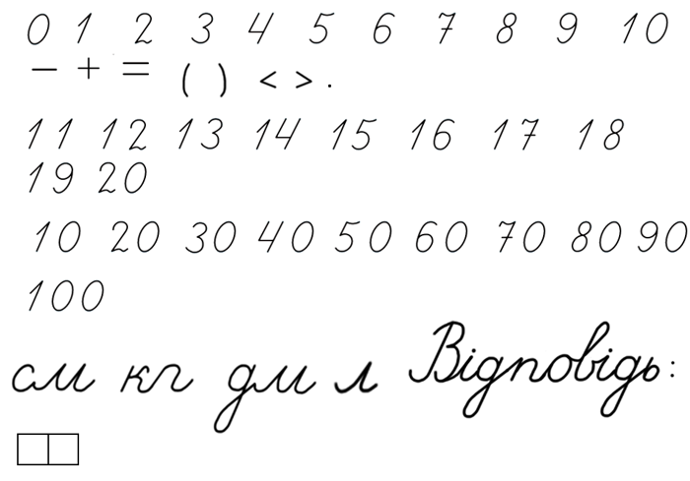 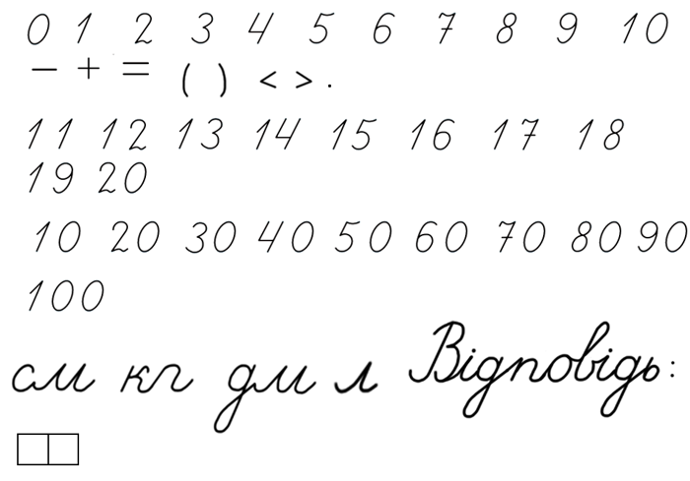 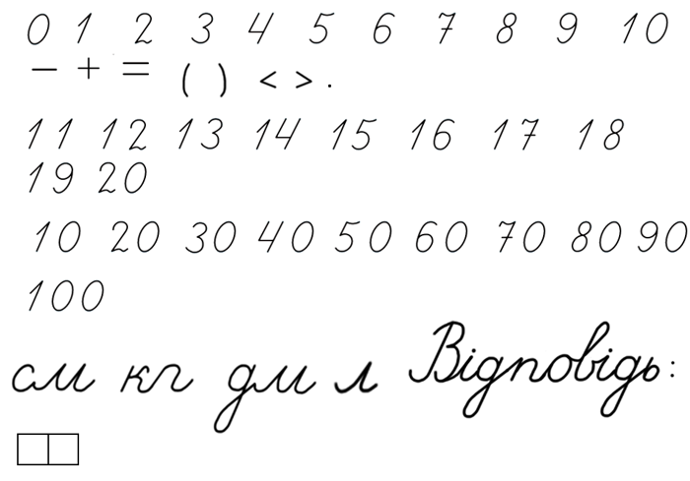 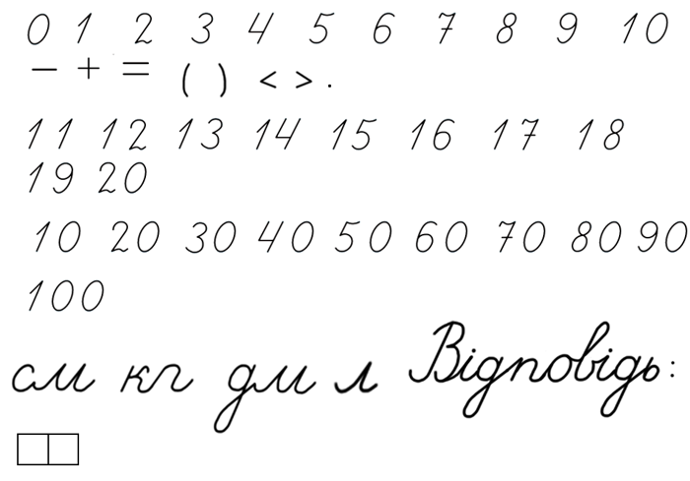 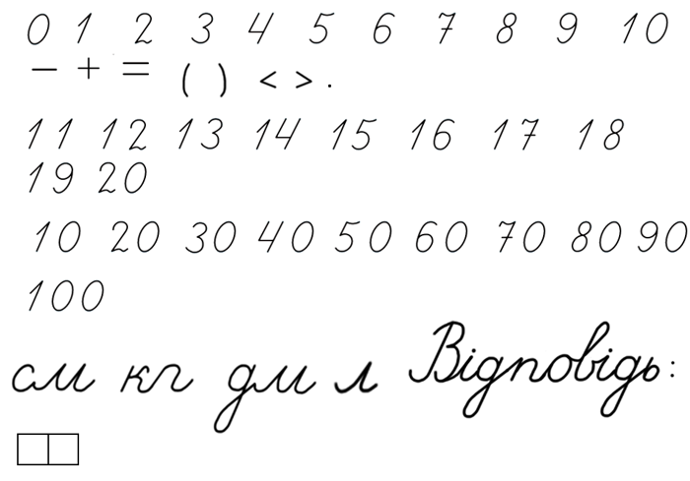 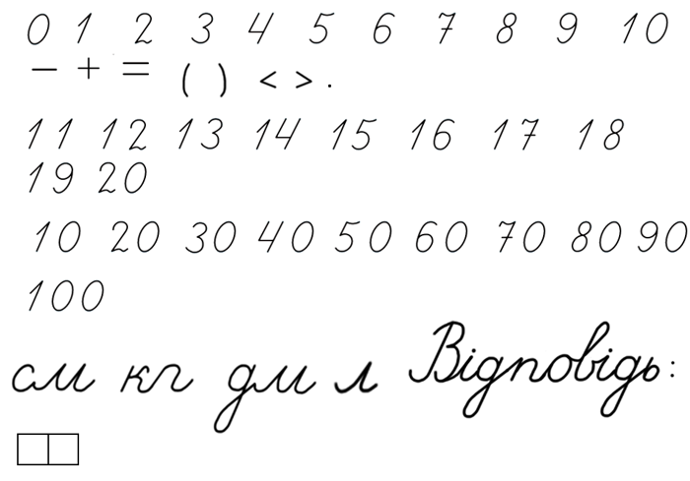 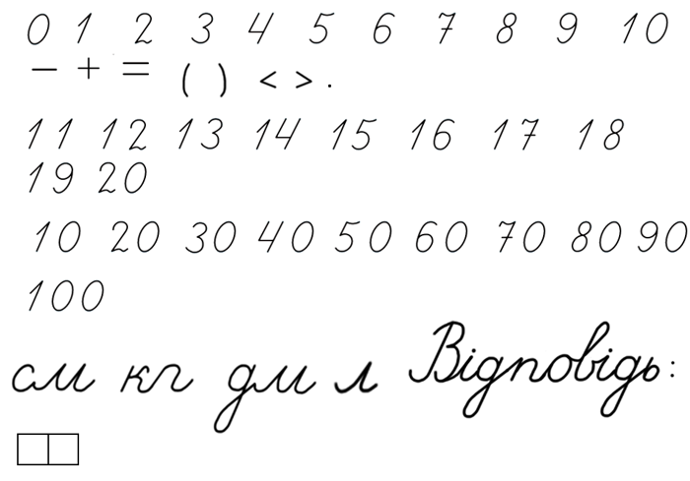 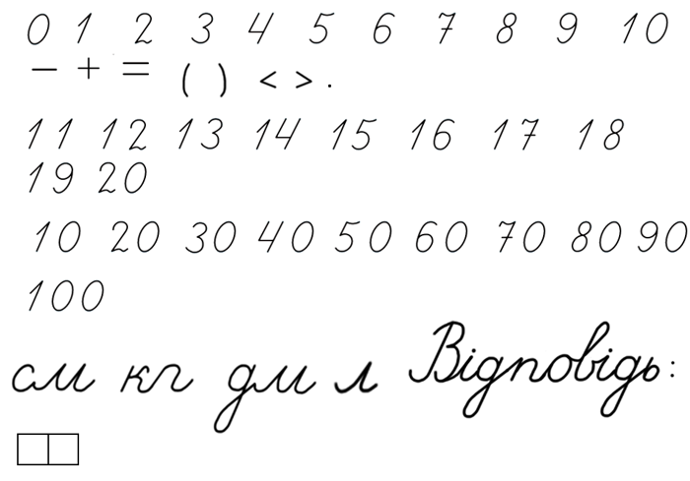 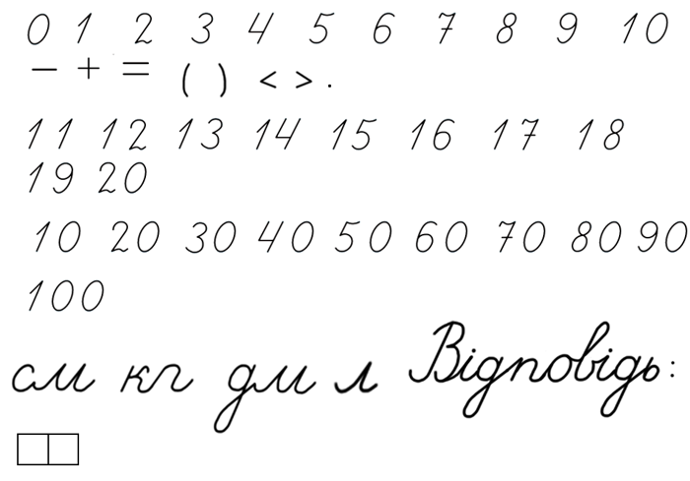 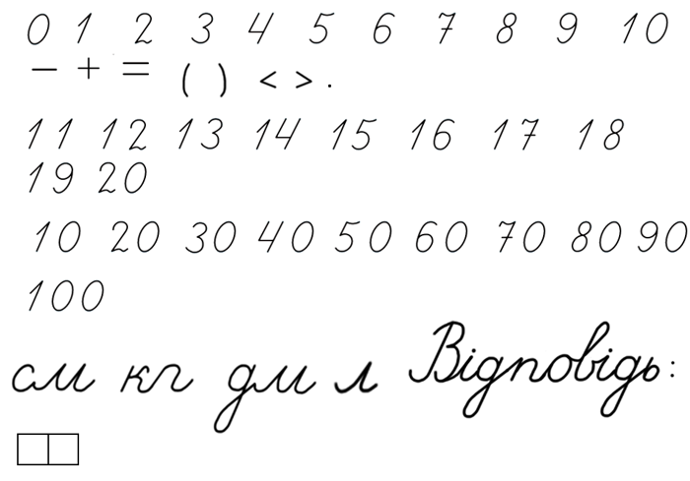 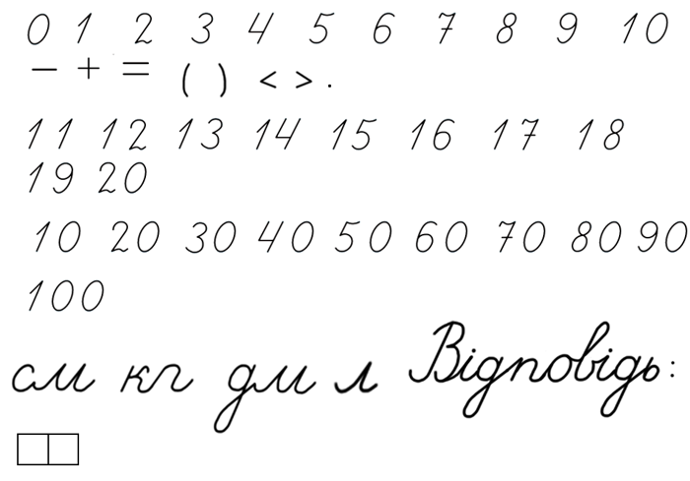 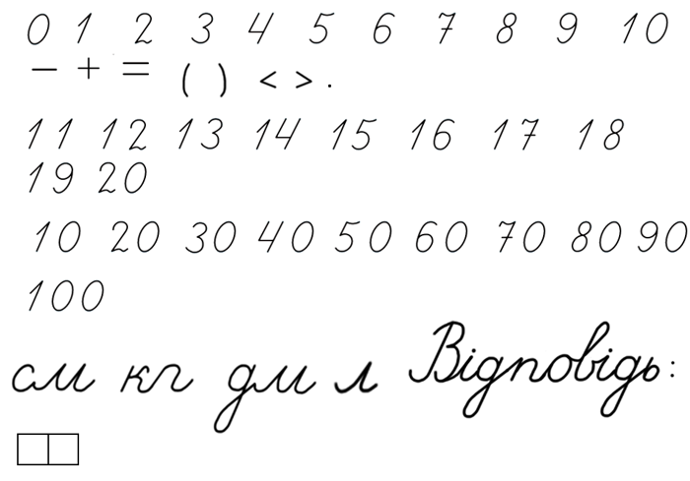 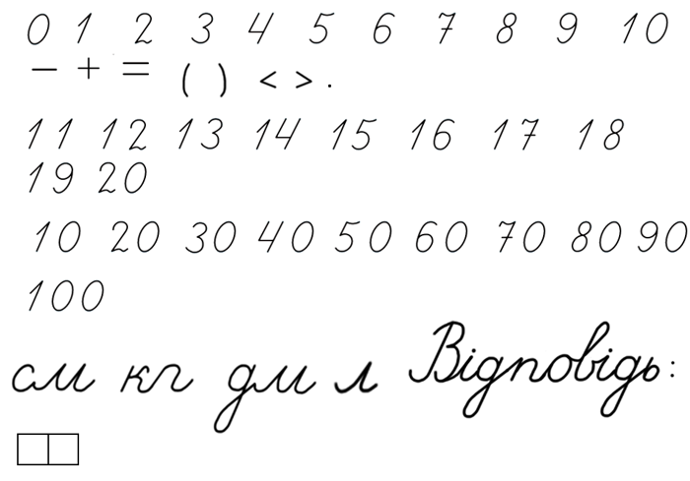 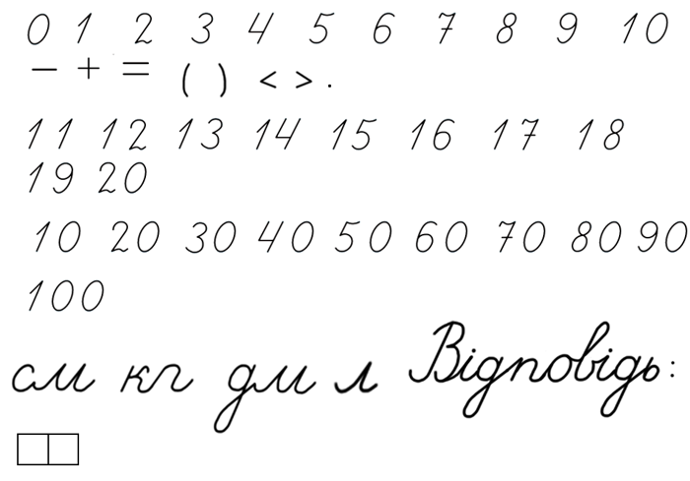 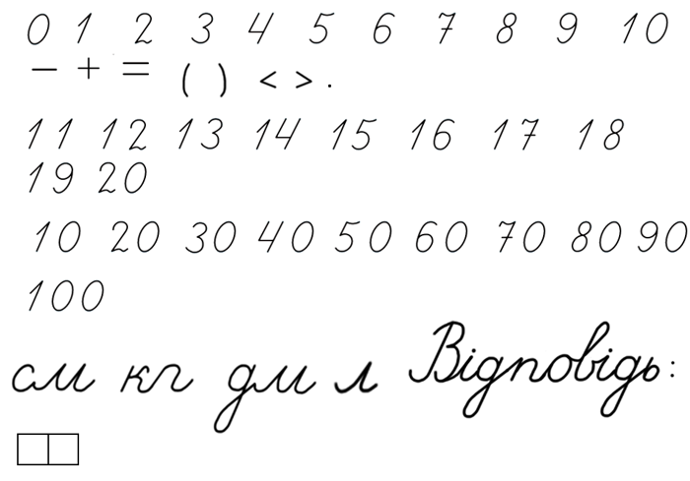 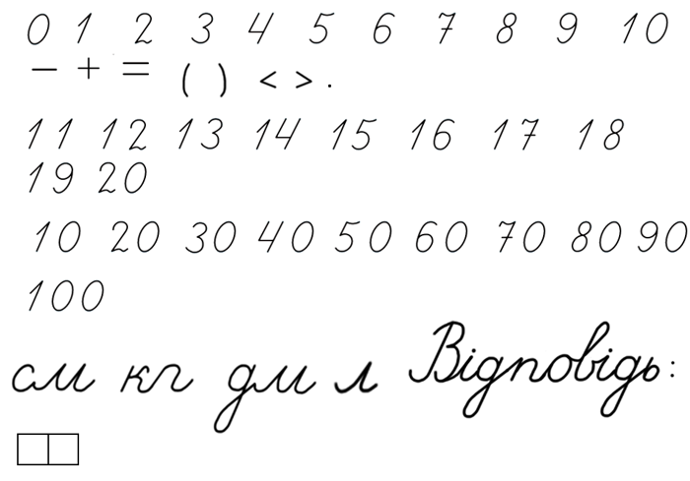 1
2
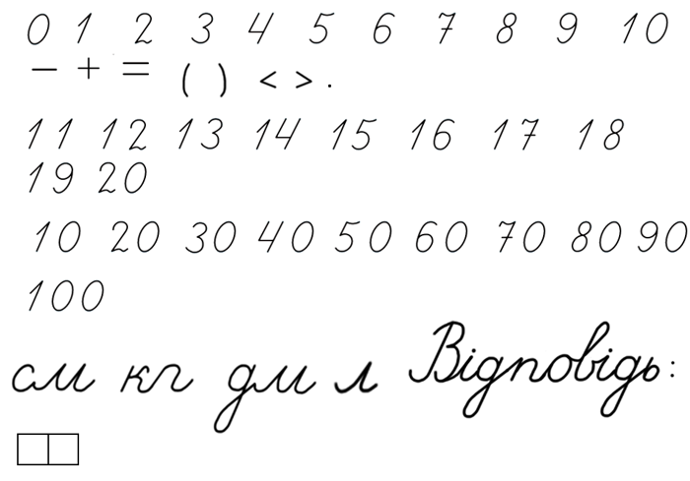 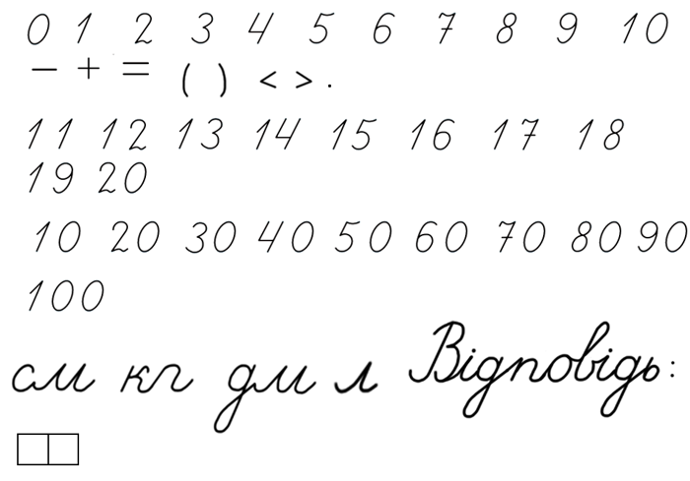 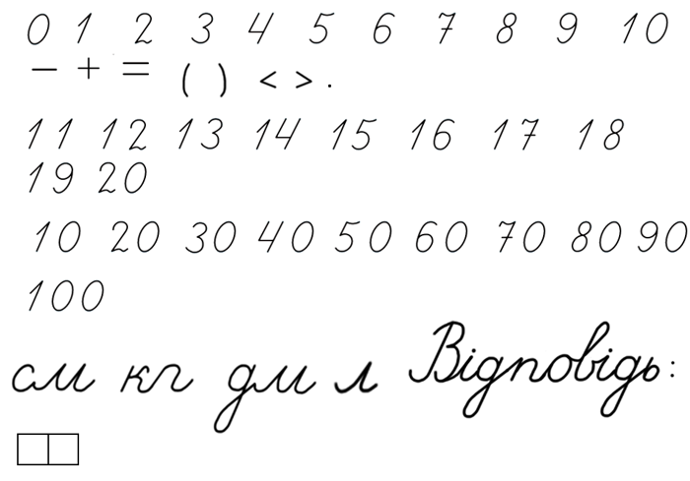 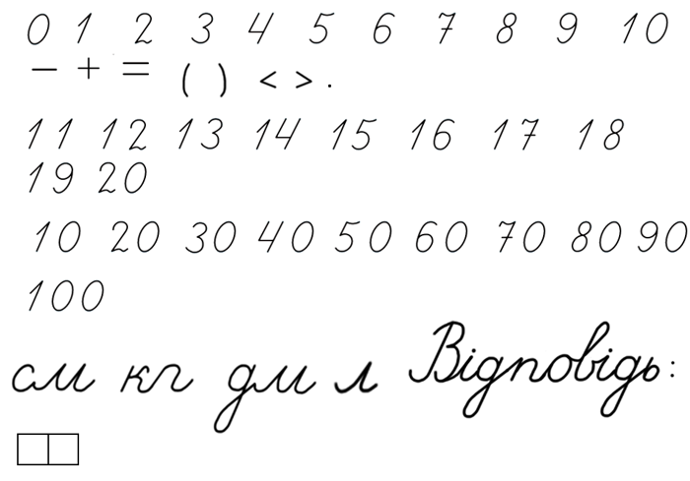 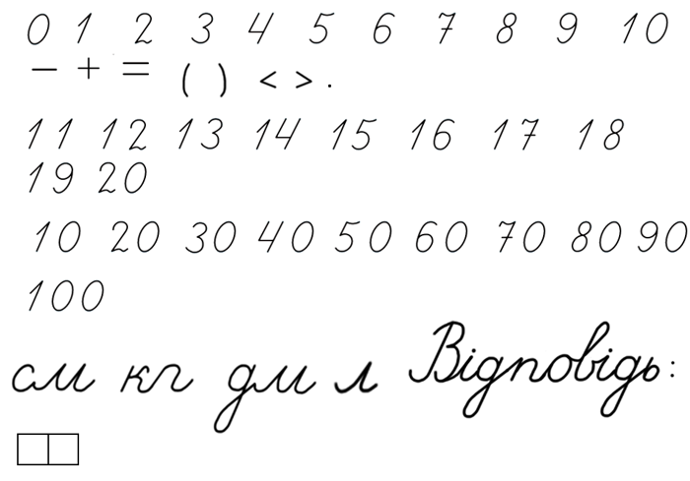 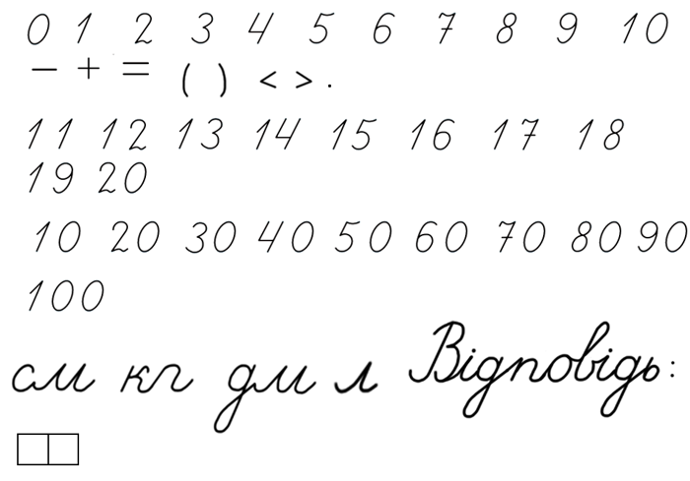 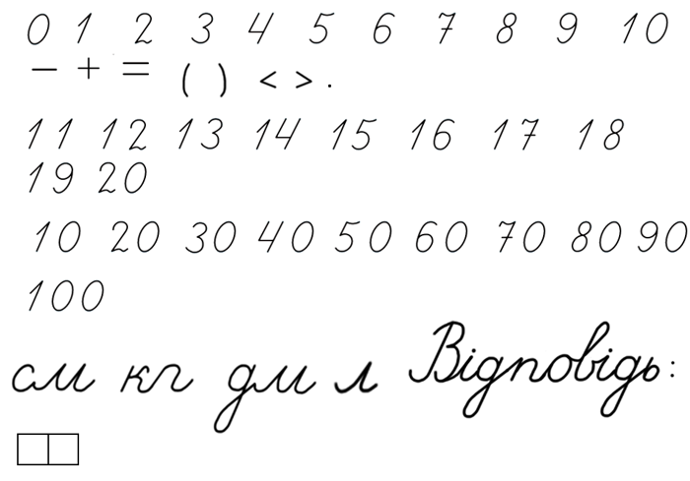 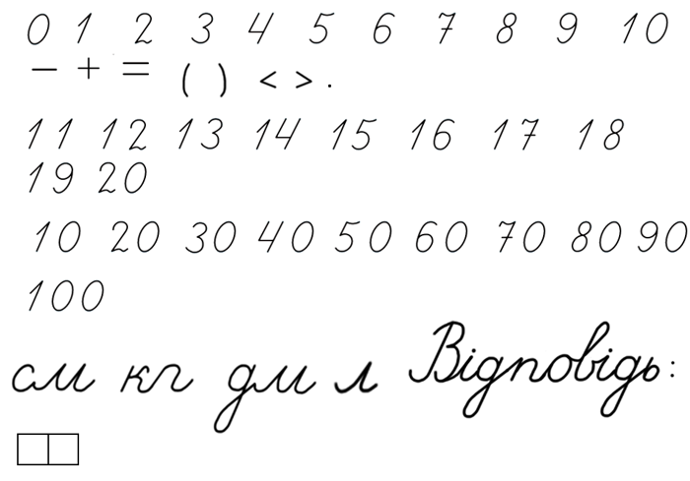 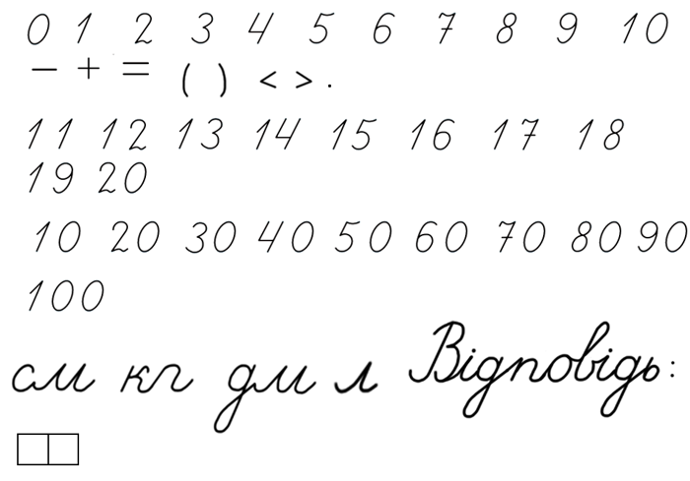 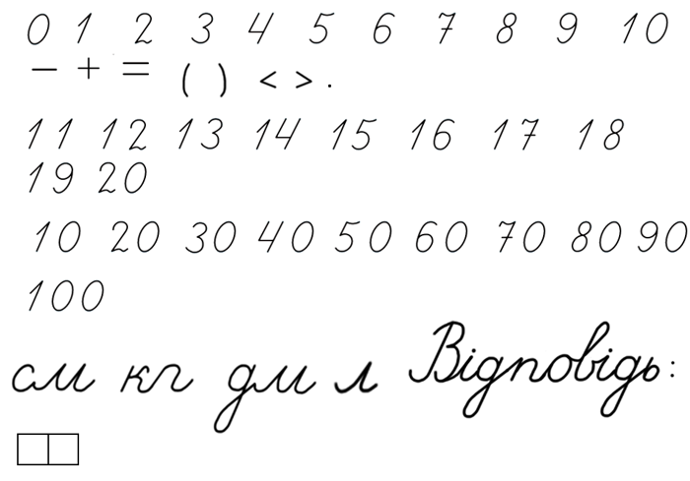 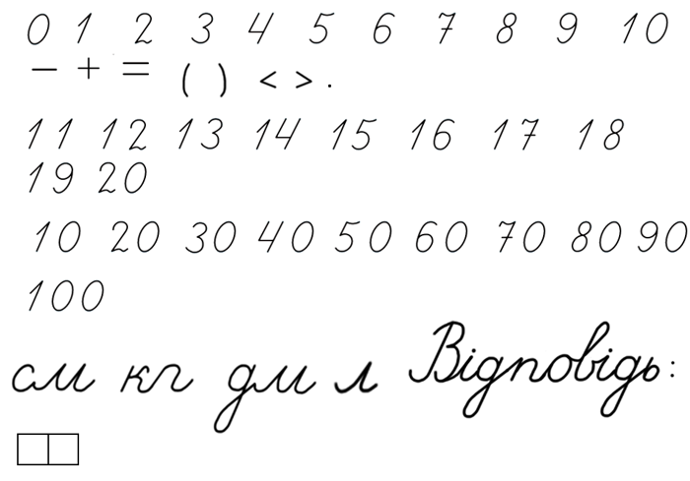 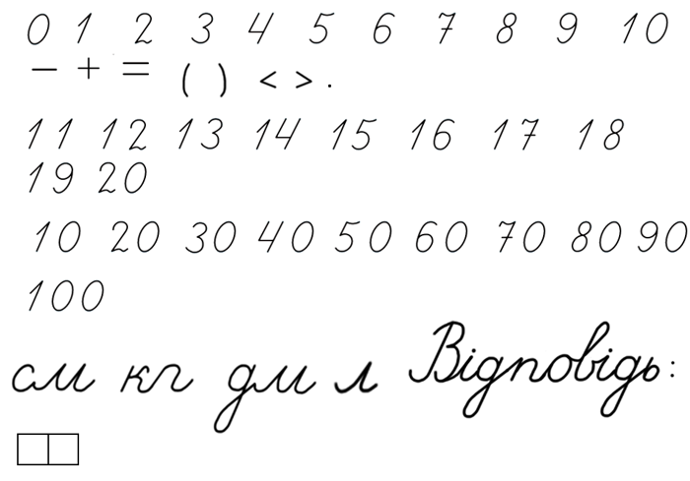 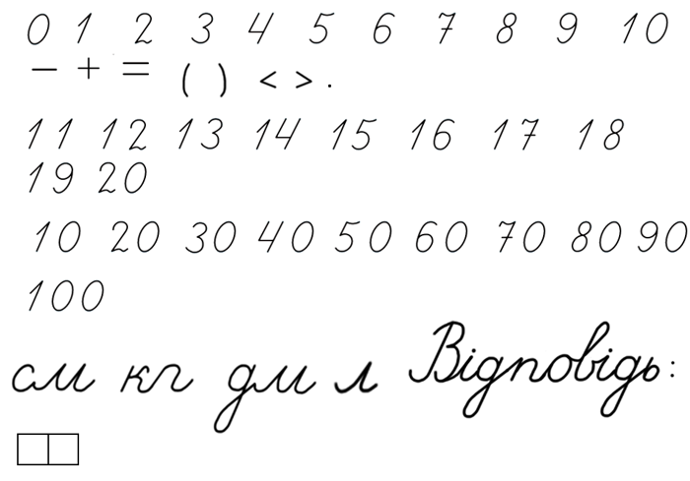 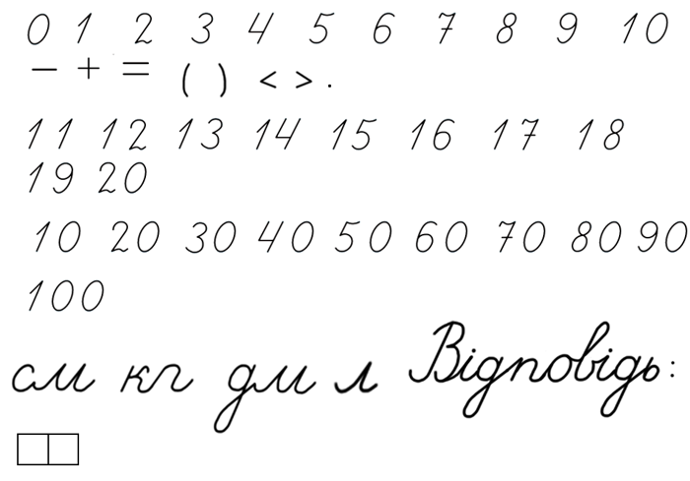 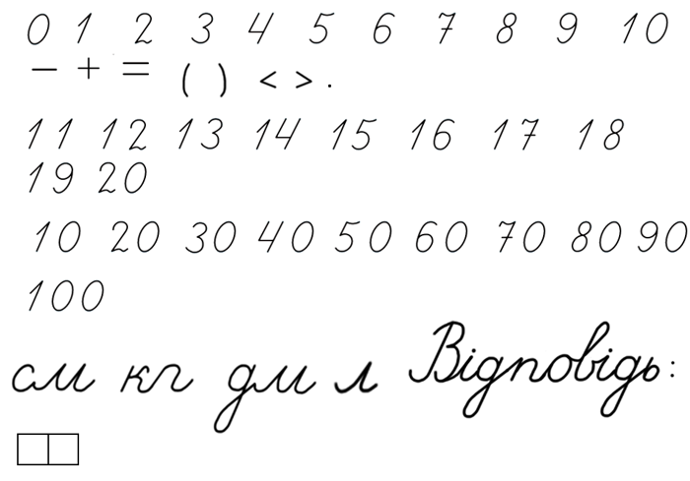 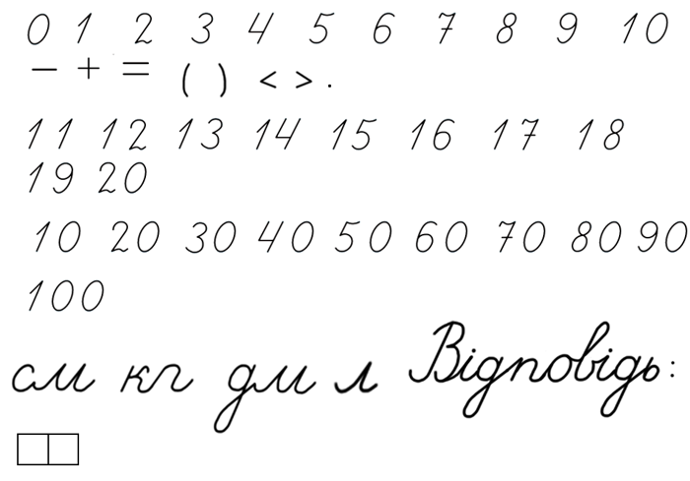 1
2
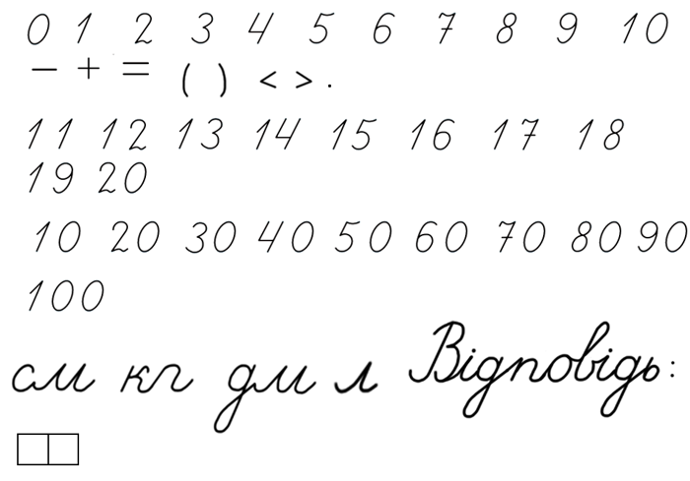 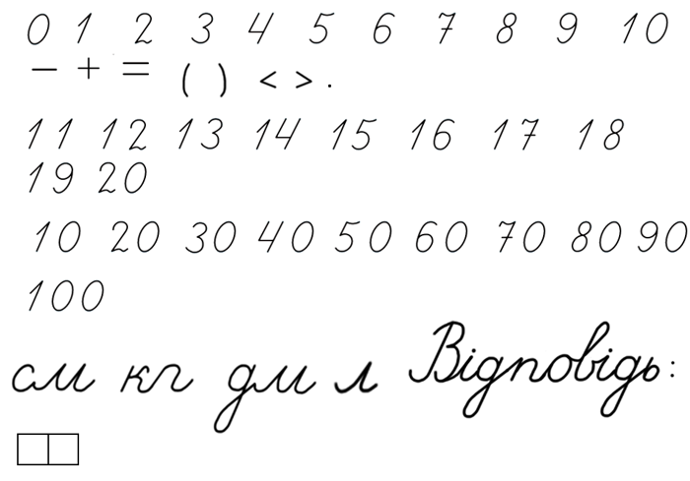 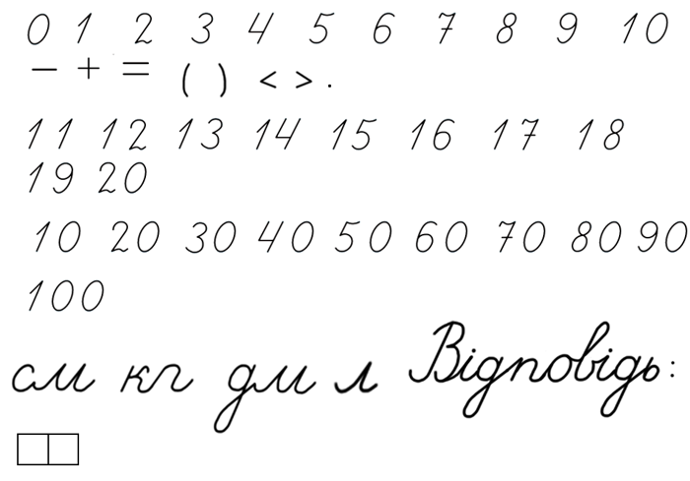 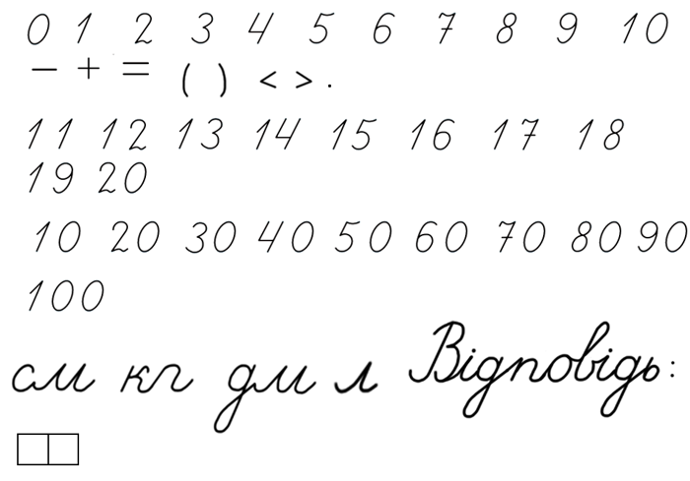 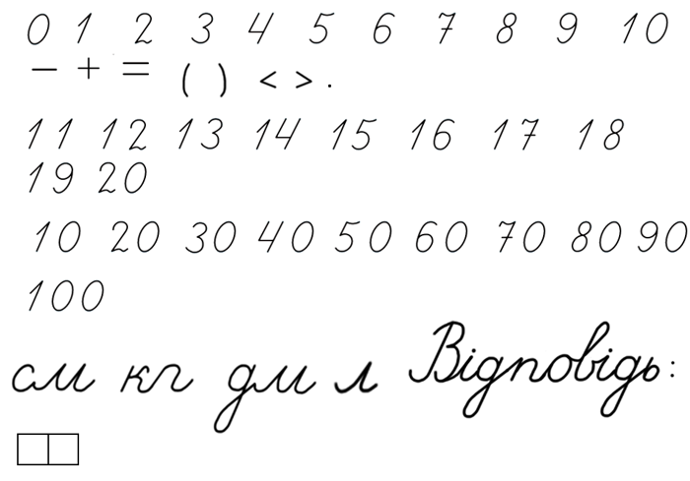 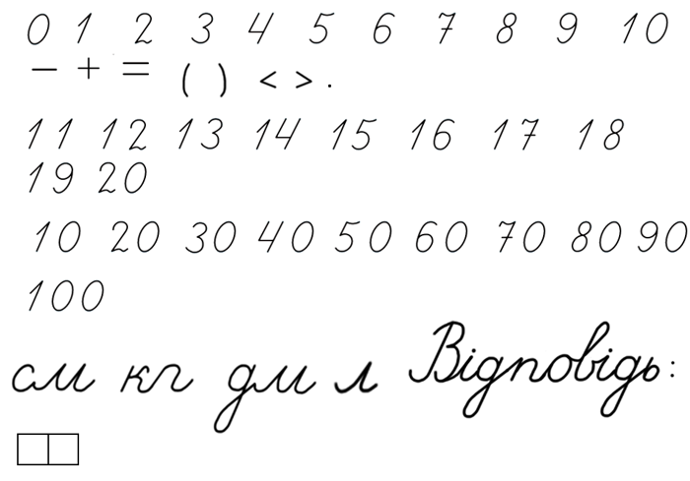 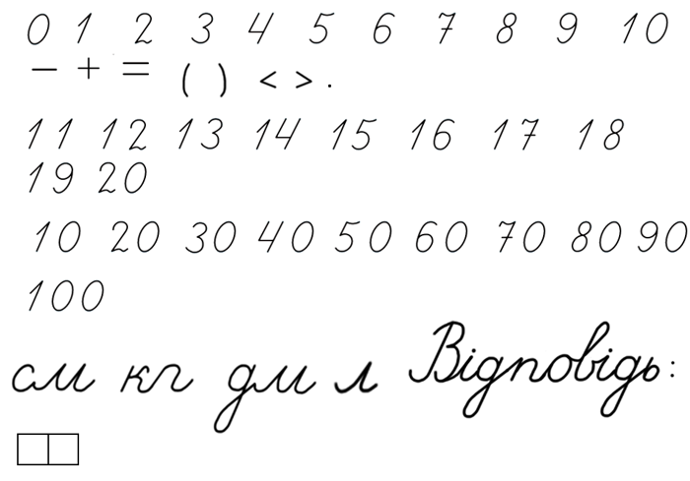 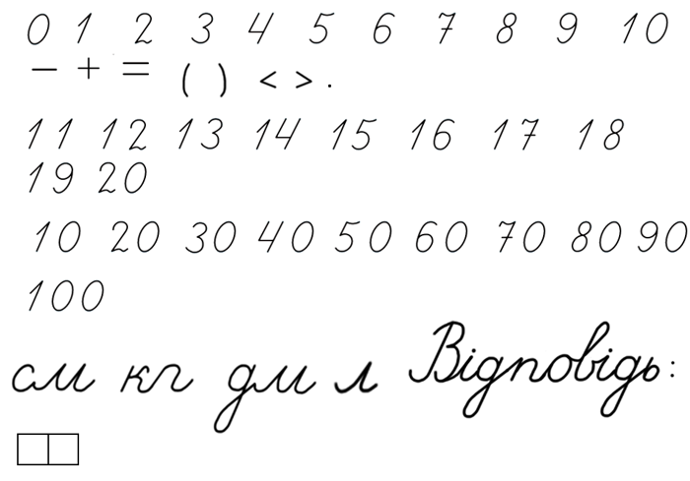 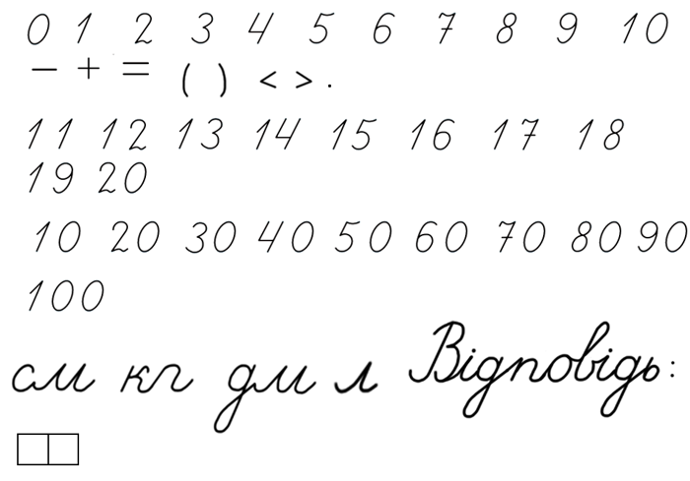 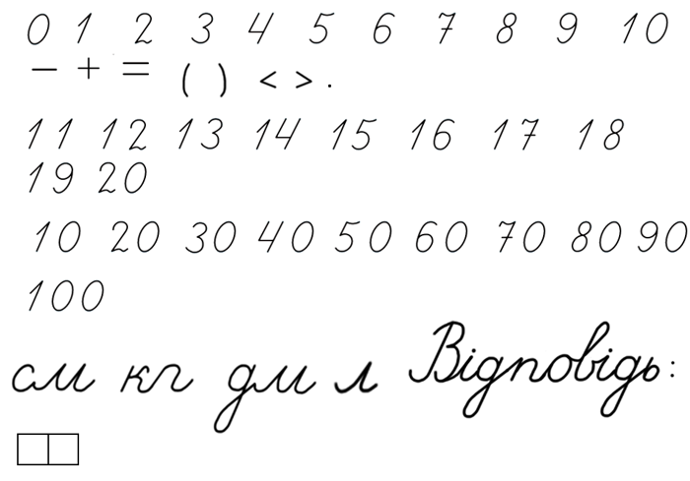 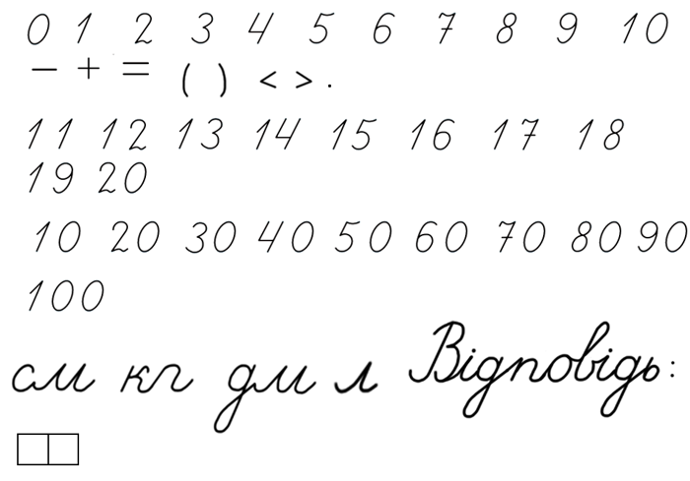 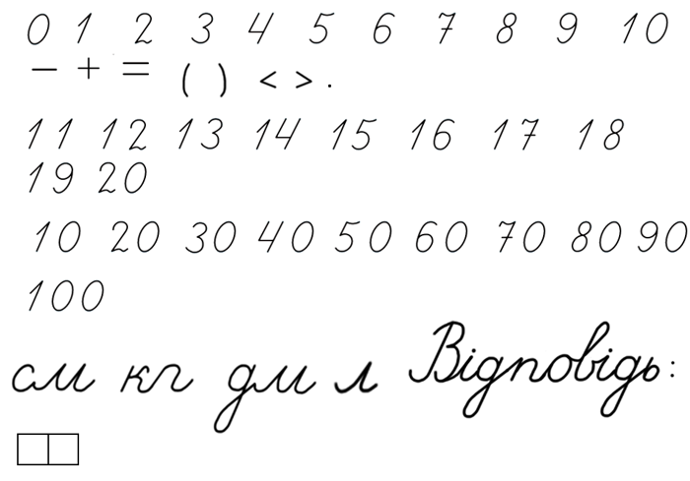 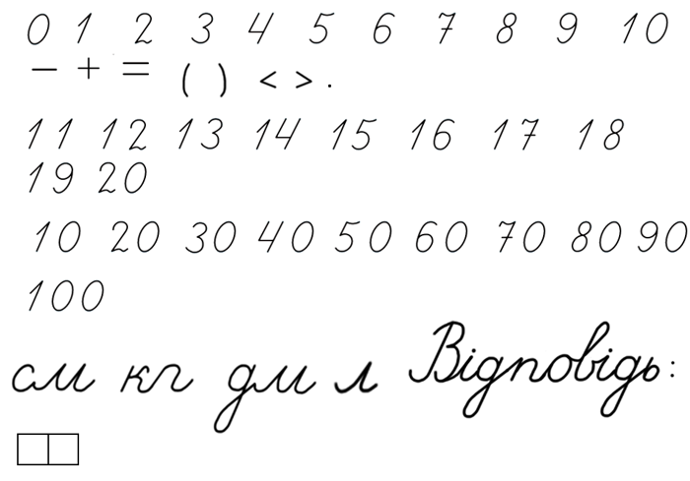 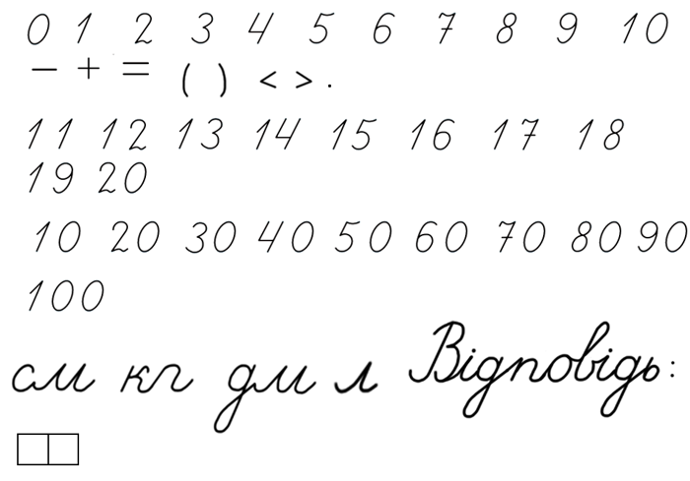 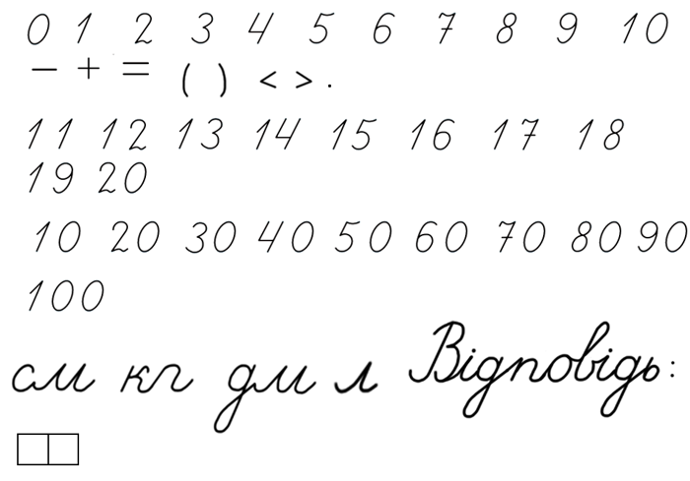 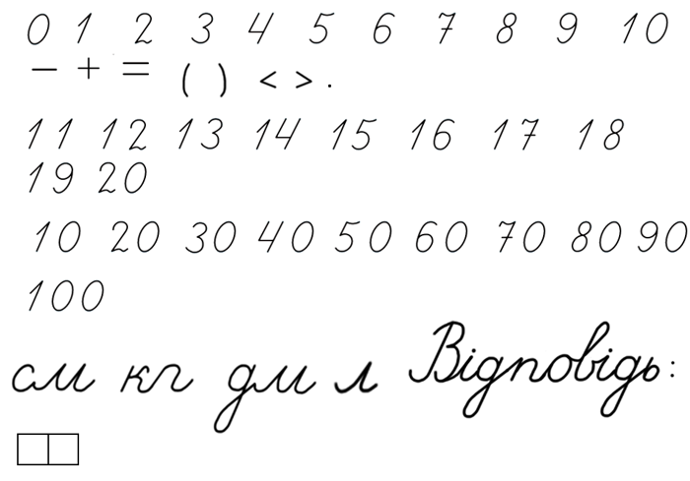 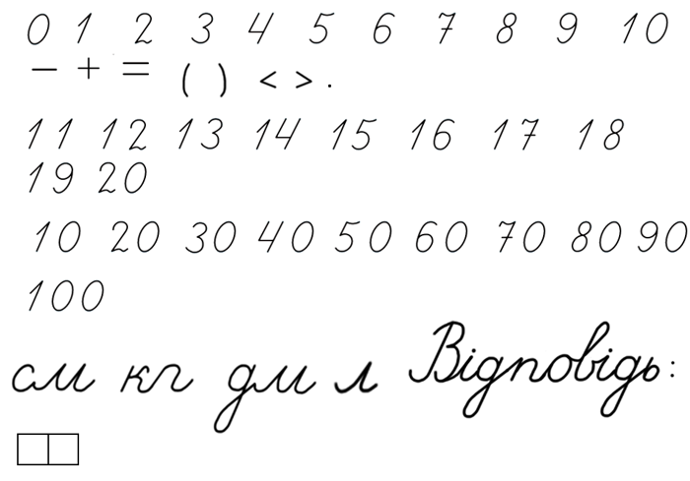 1
2
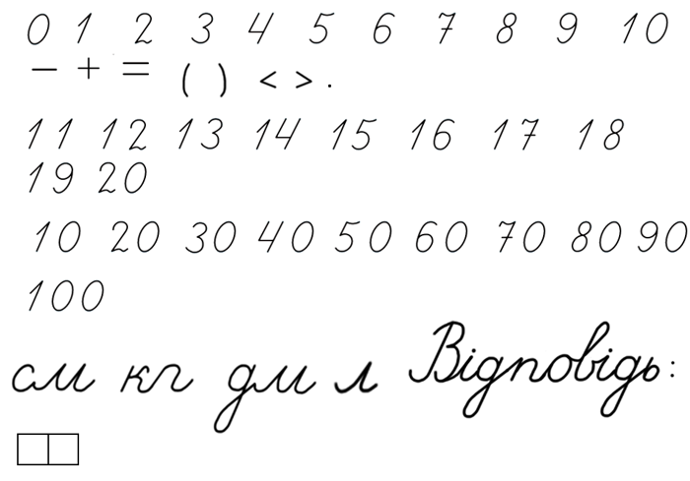 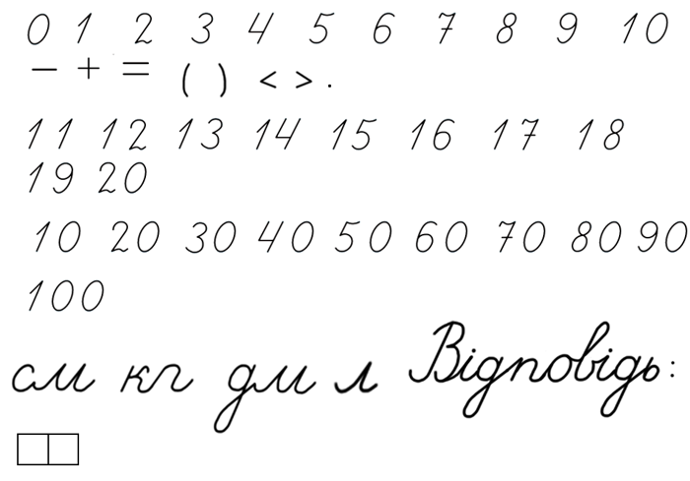 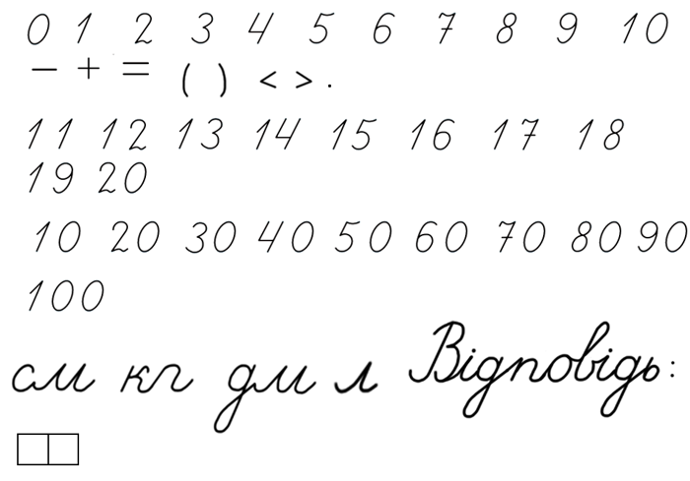 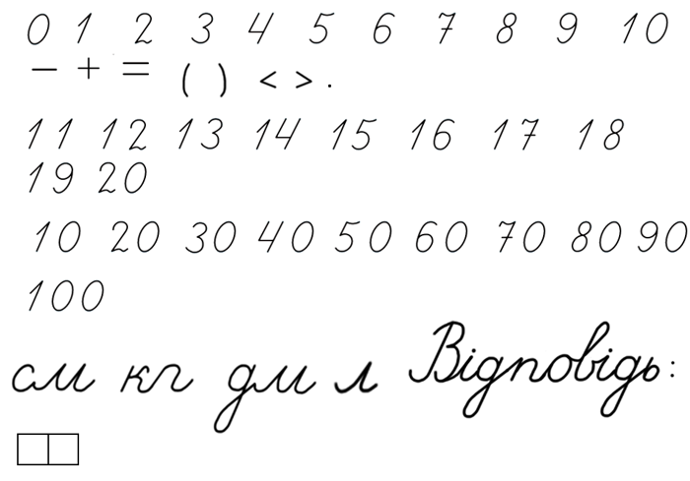 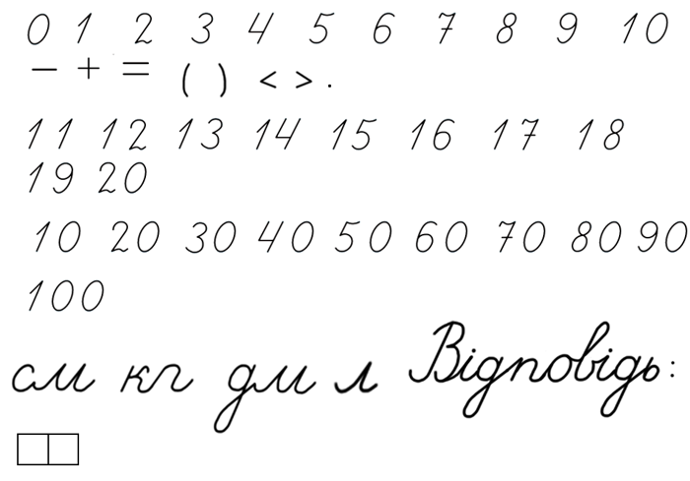 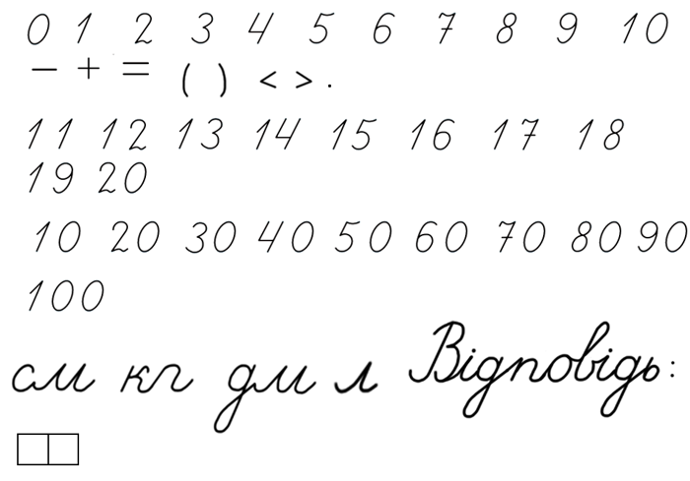 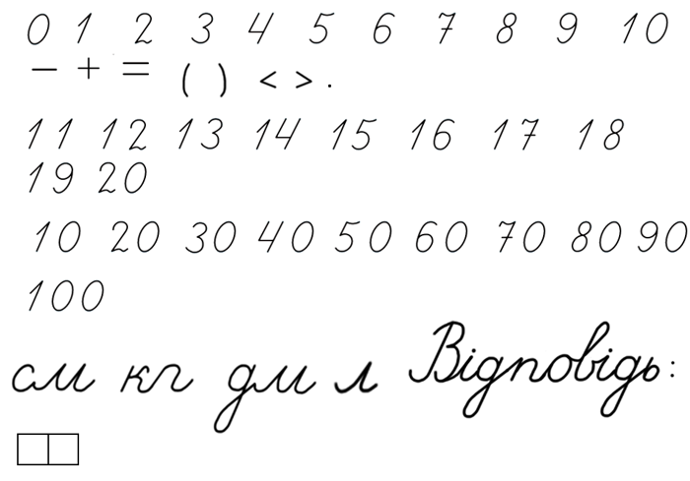 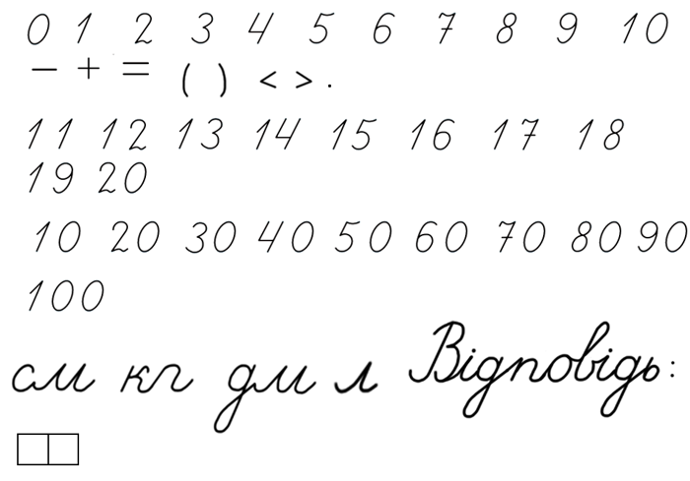 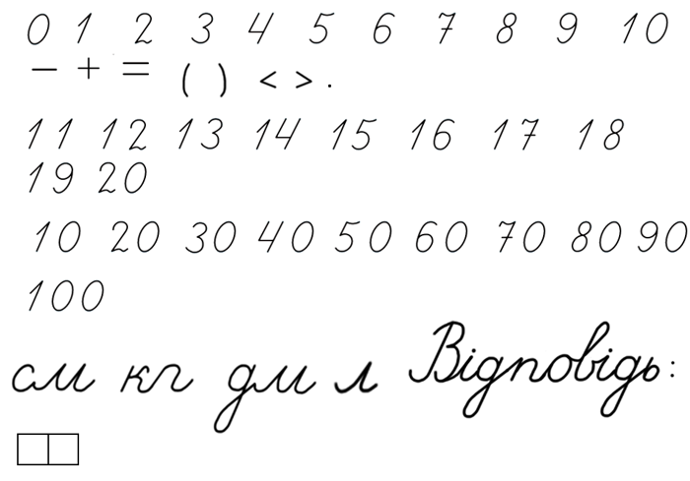 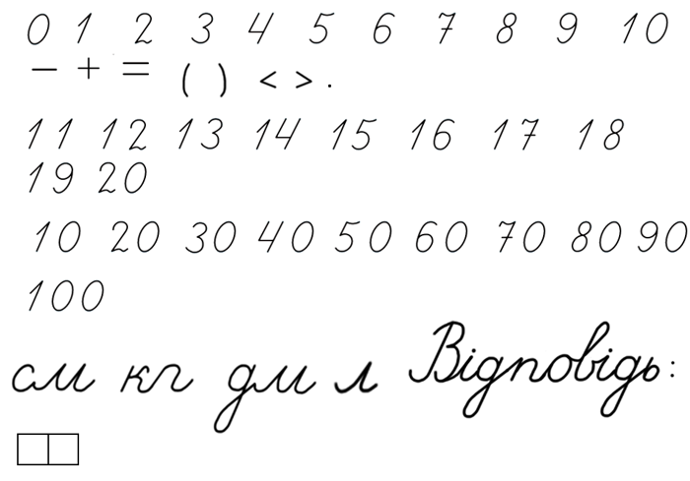 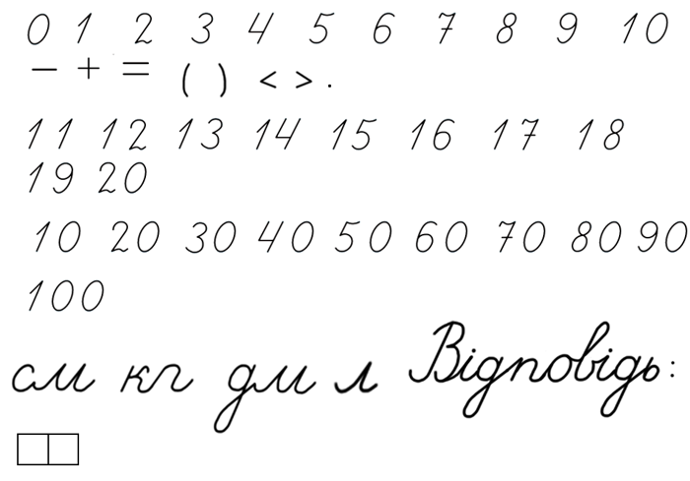 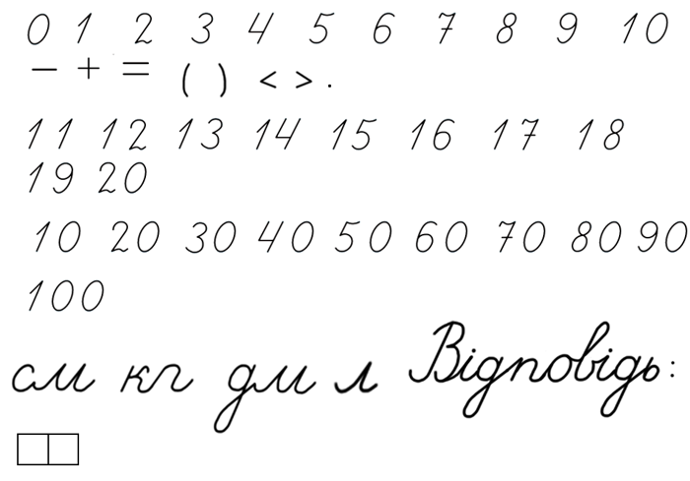 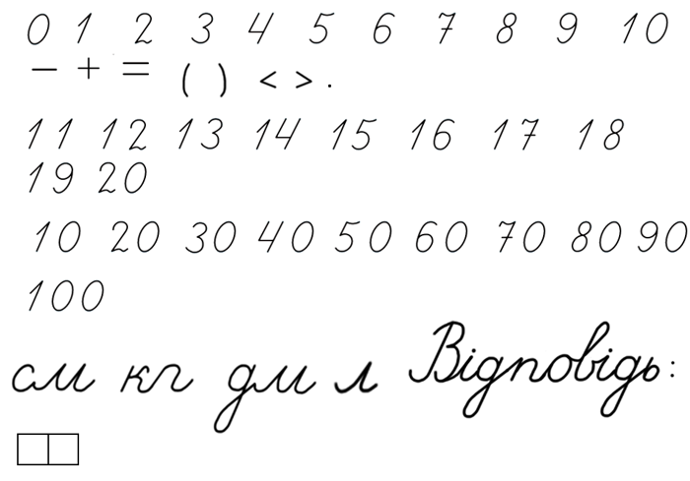 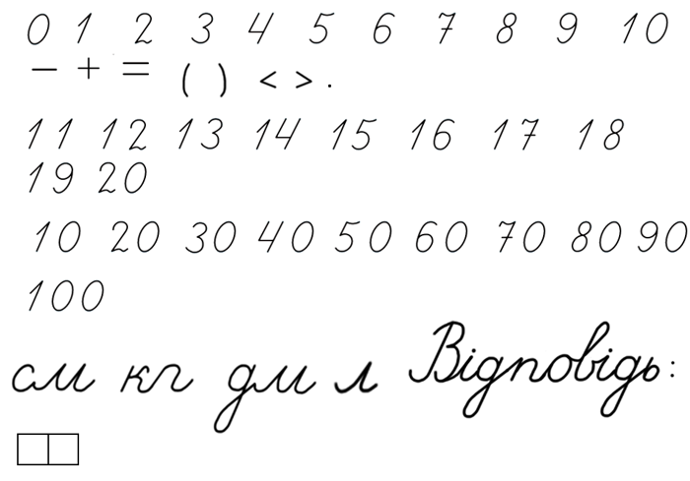 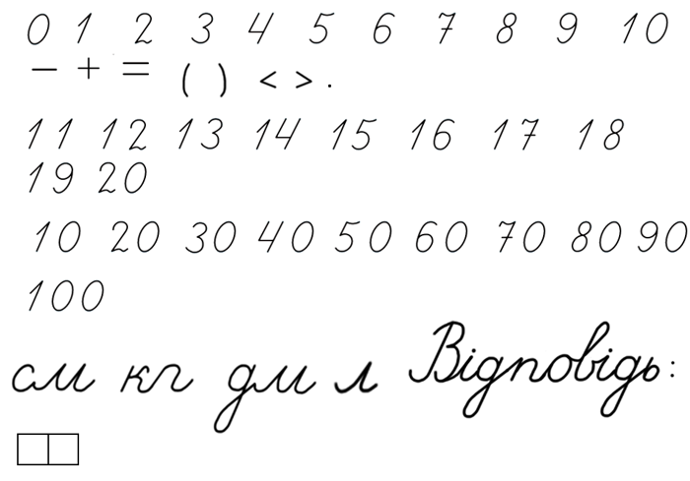 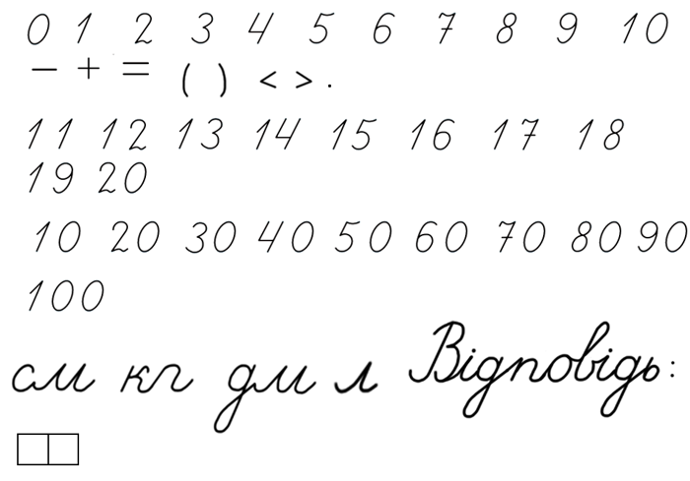 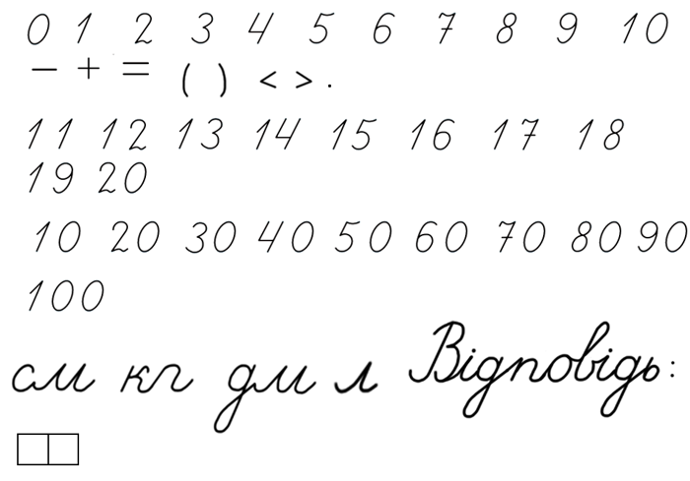 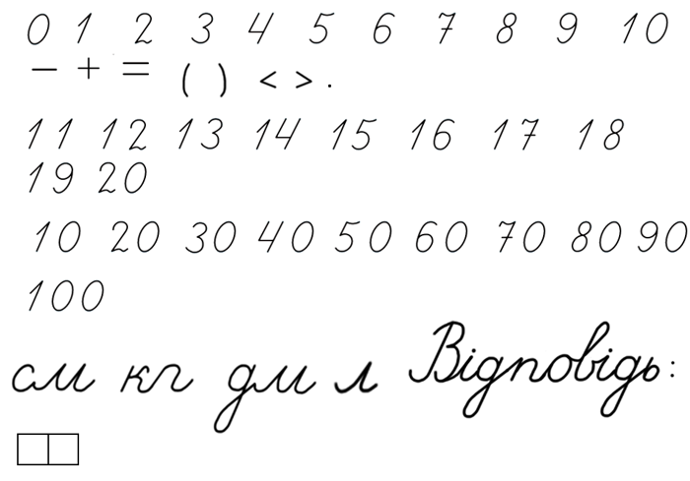 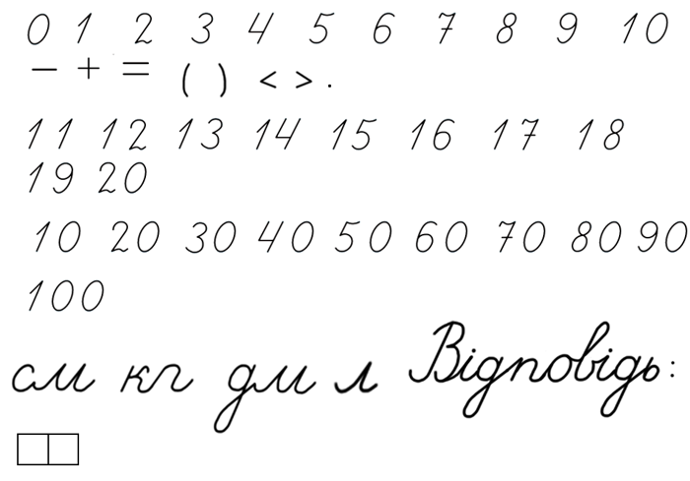 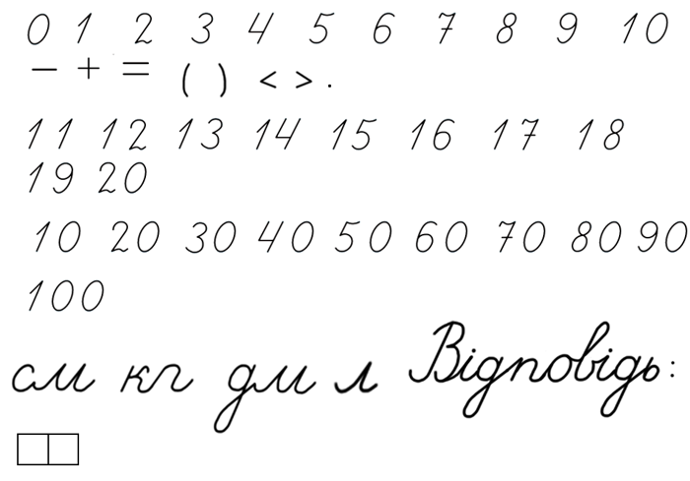 1
2
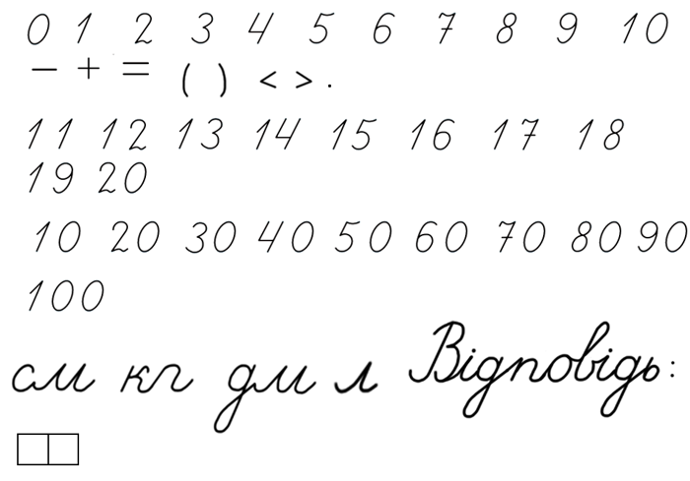 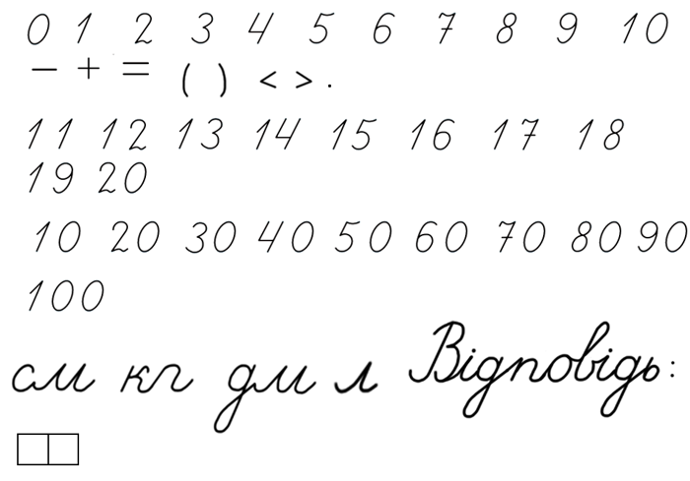 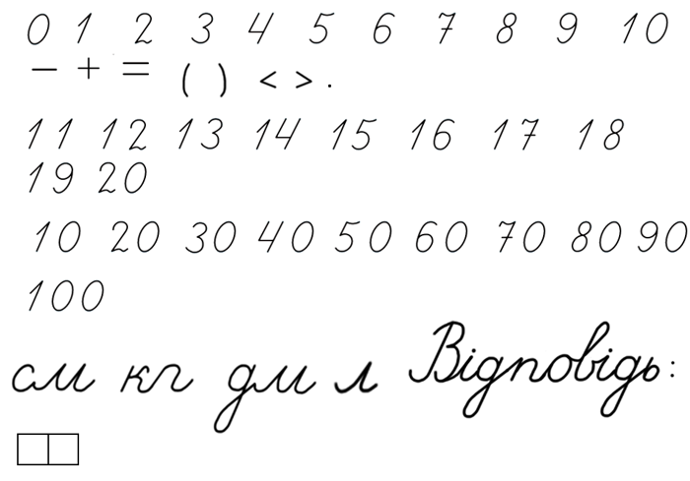 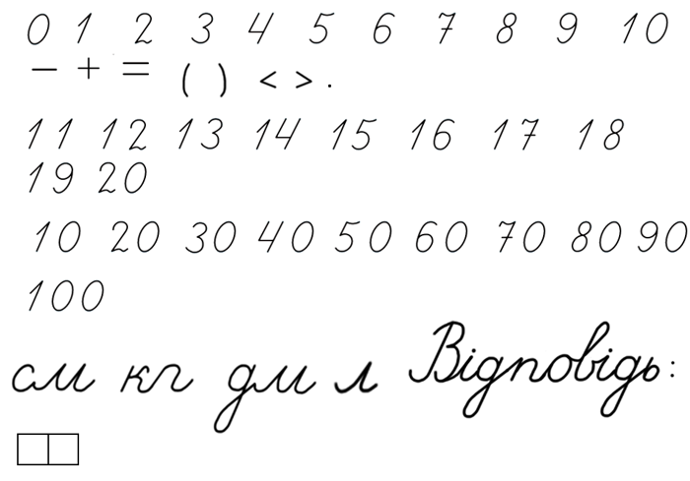 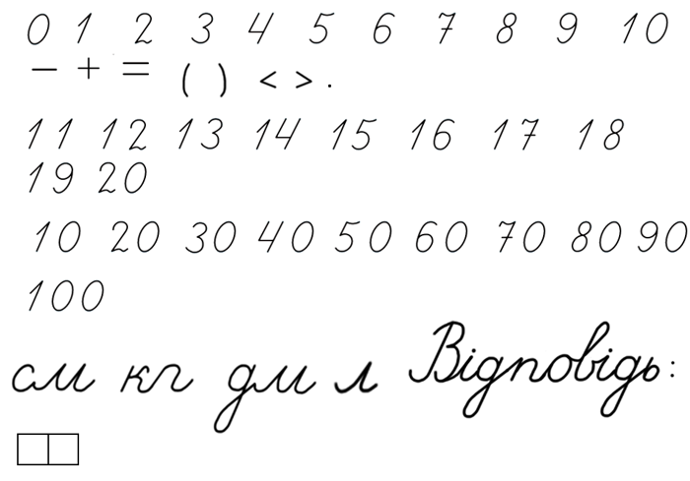 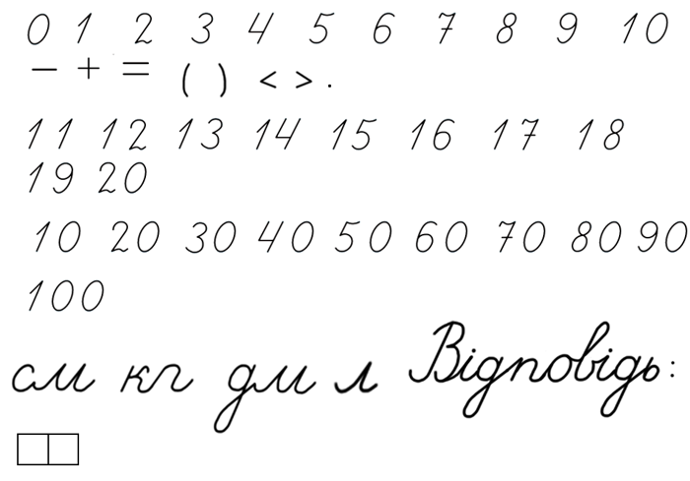 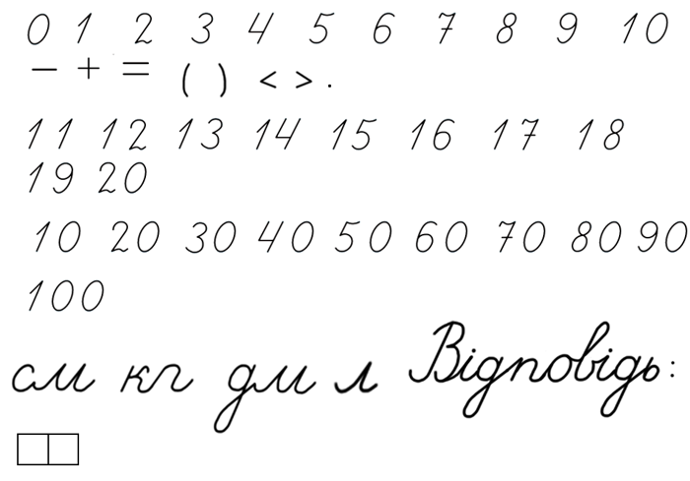 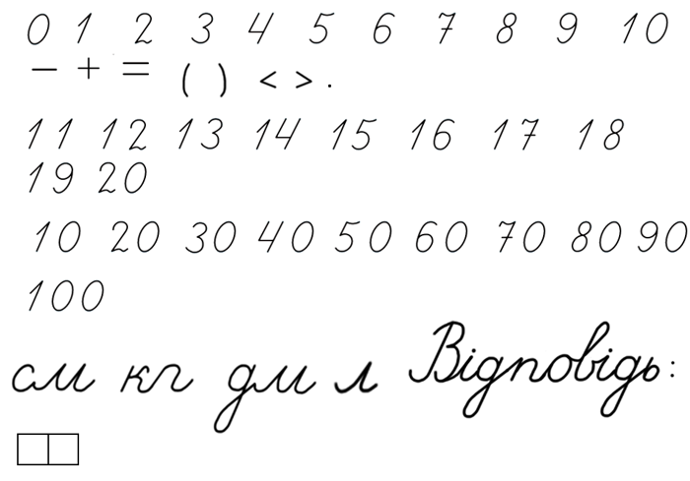 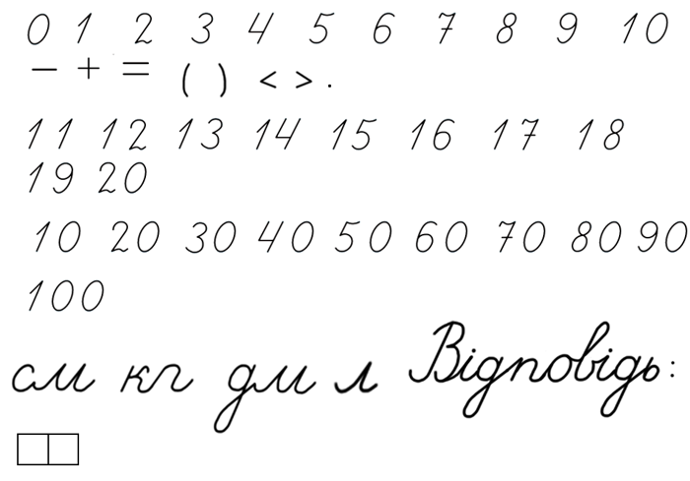 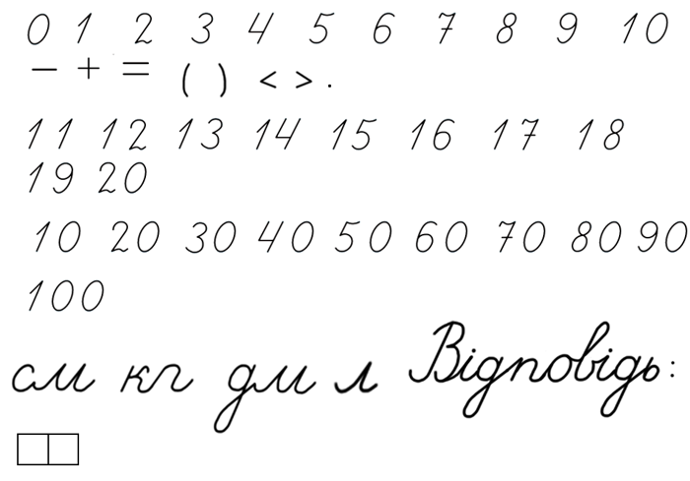 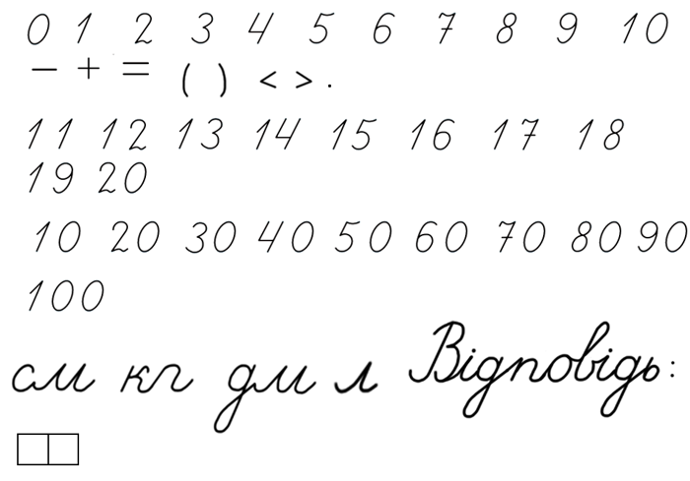 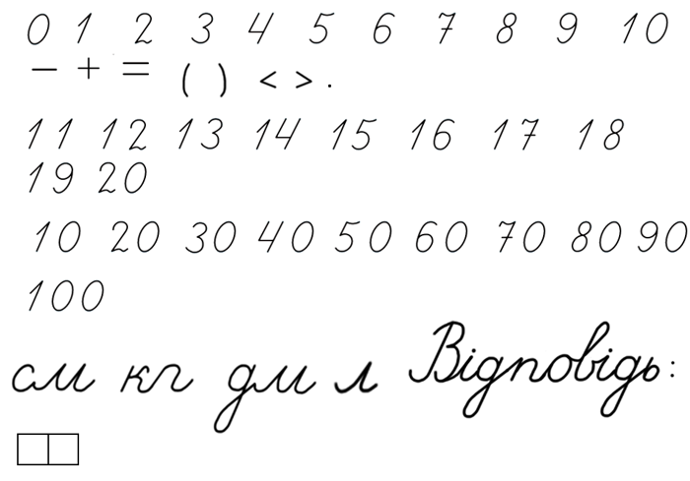 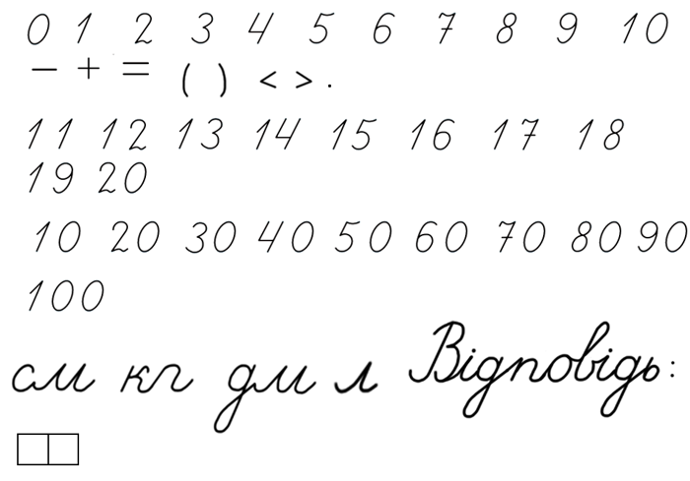 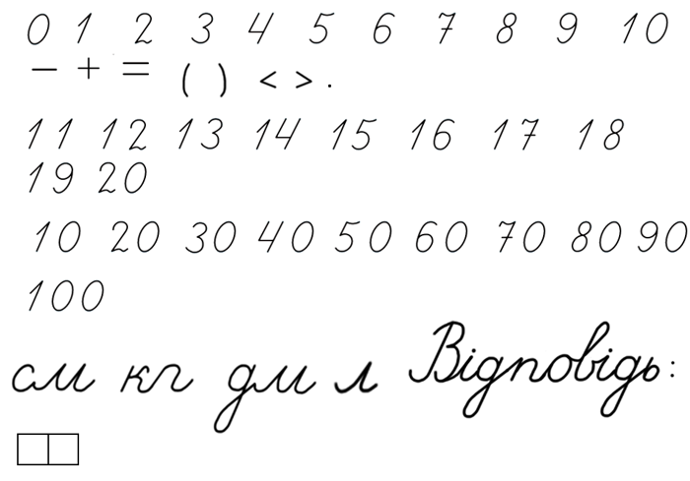 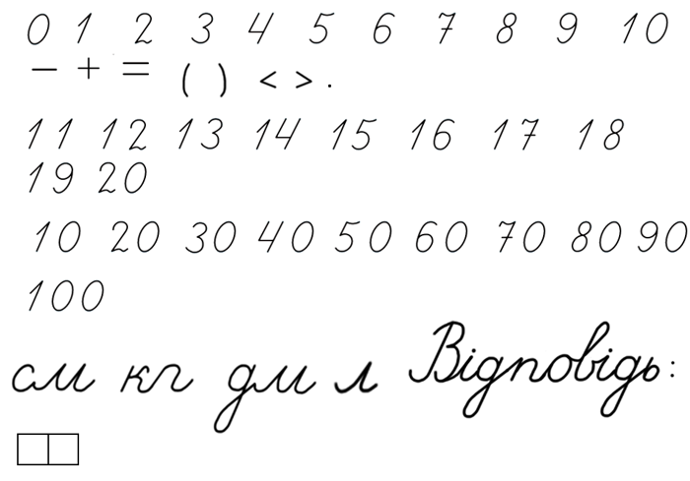 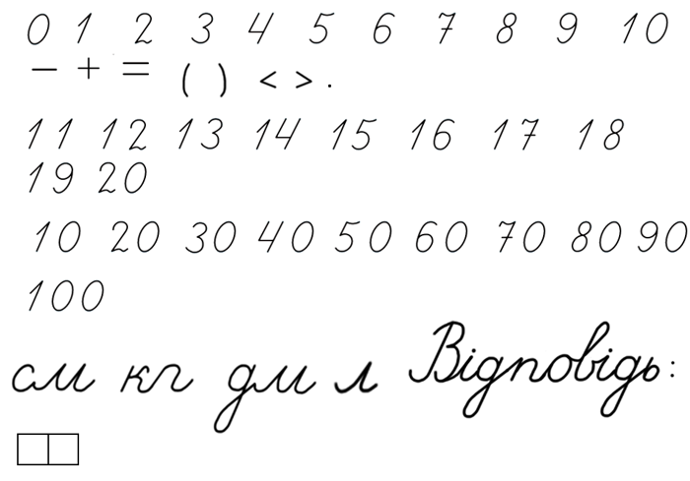 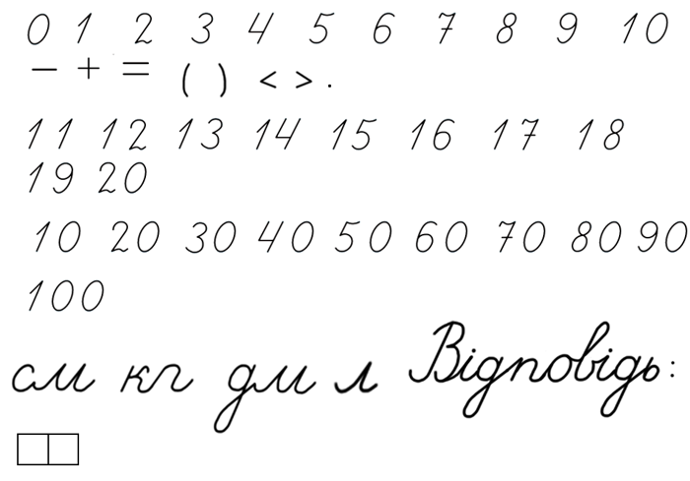 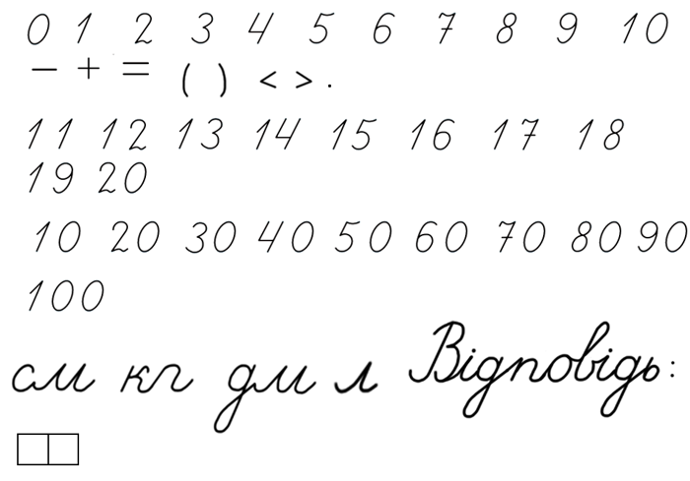 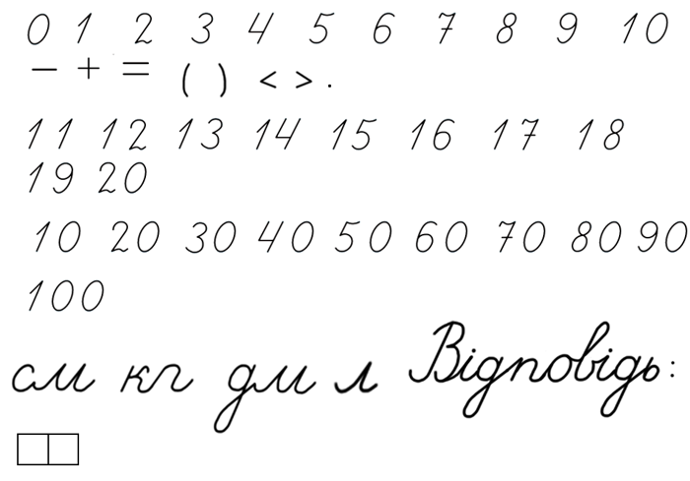 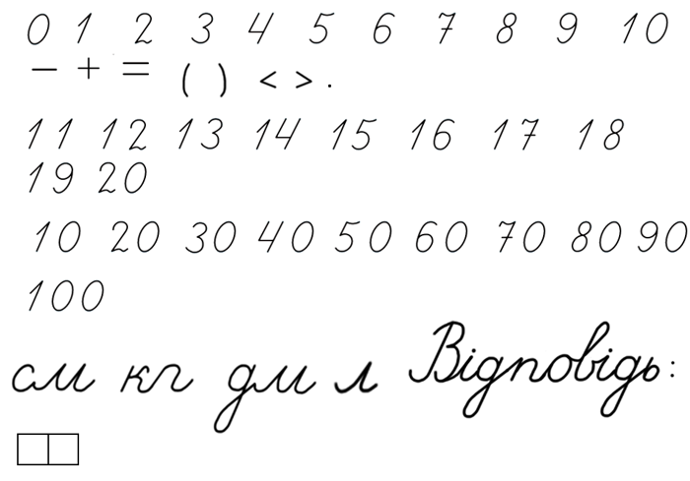 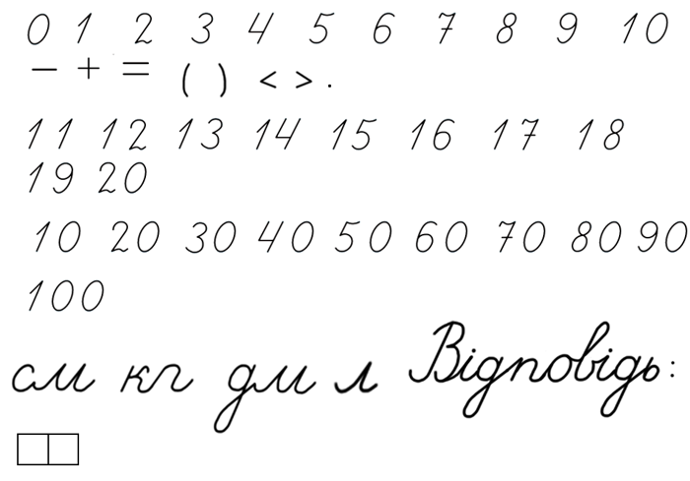 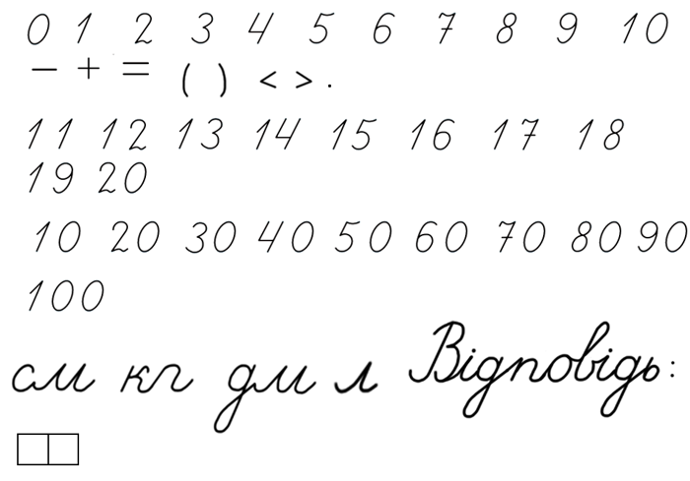 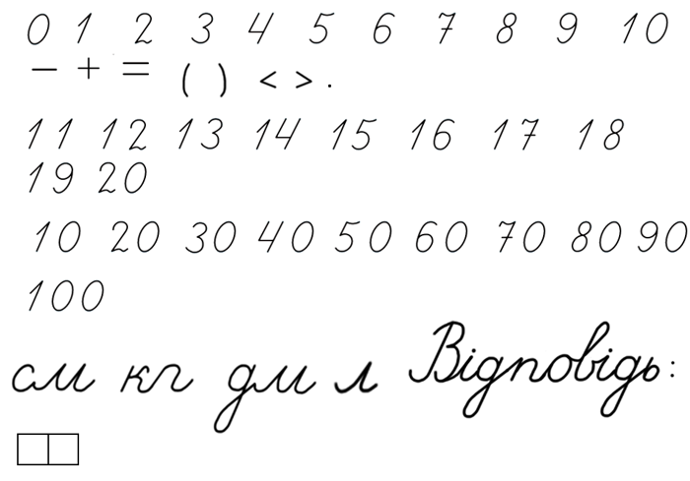 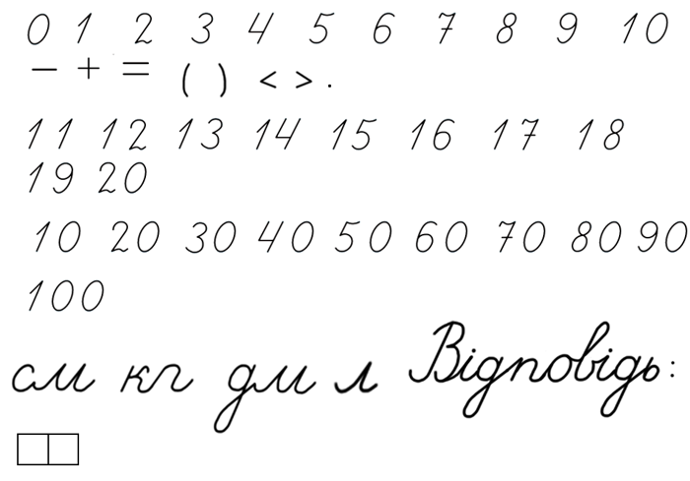 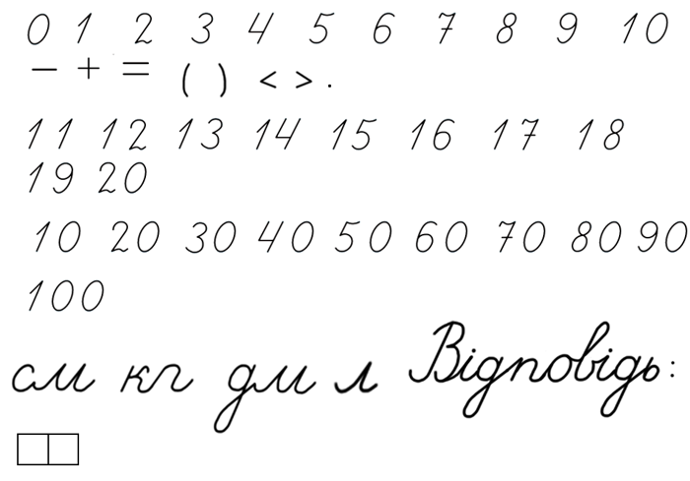 1
2
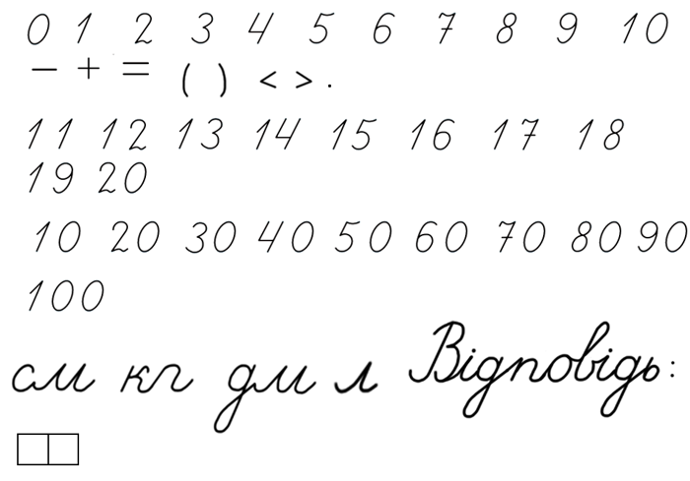 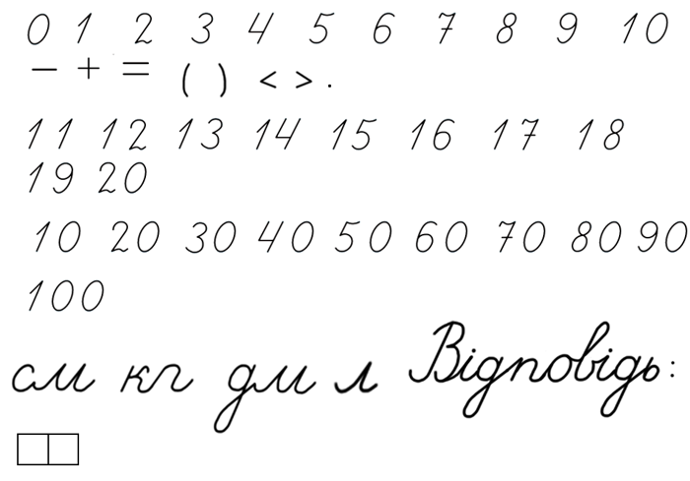 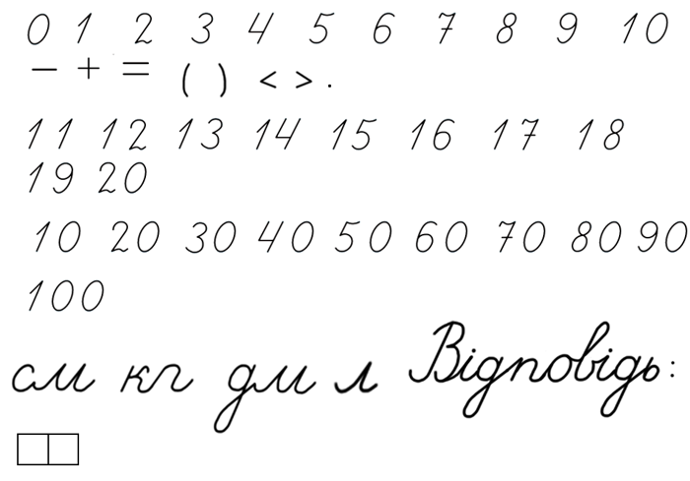 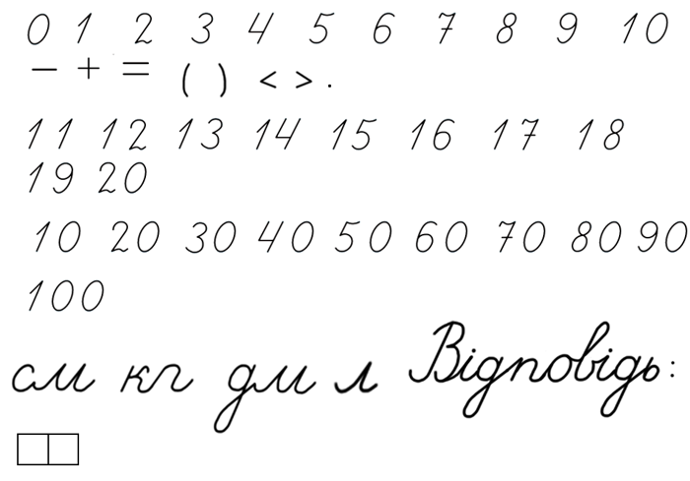 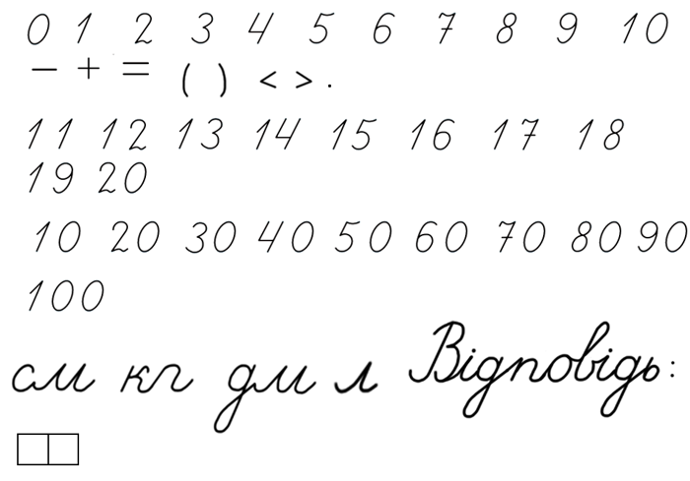 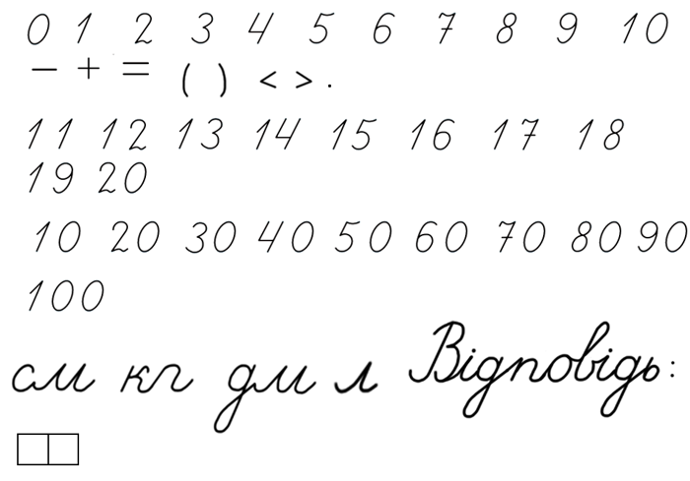 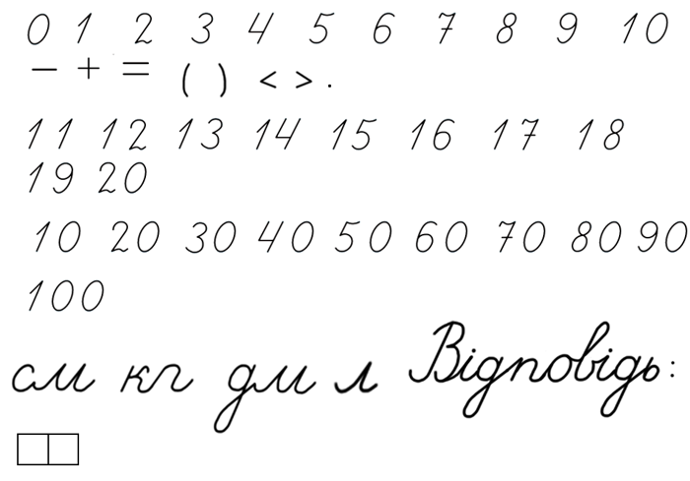 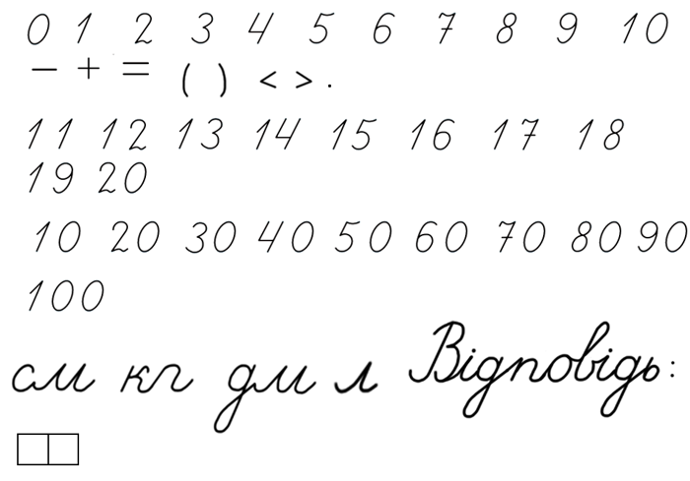 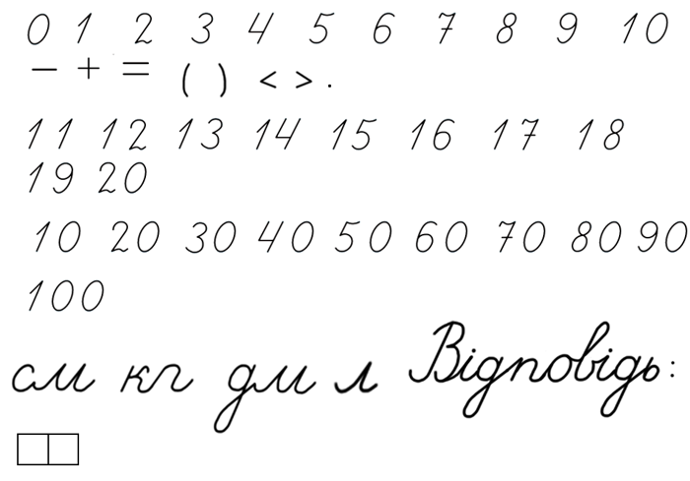 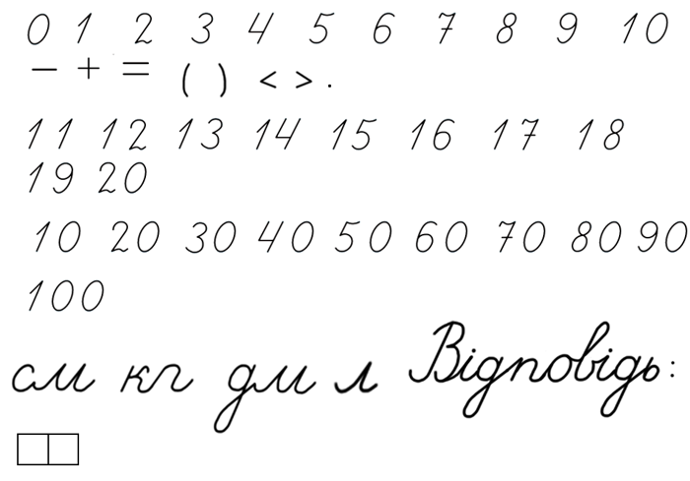 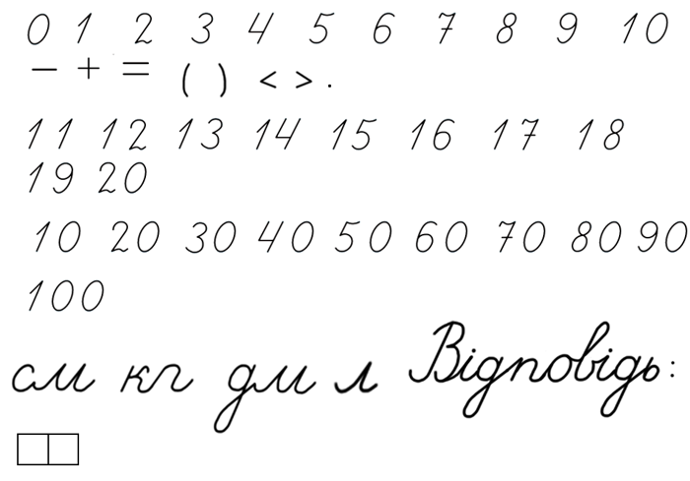 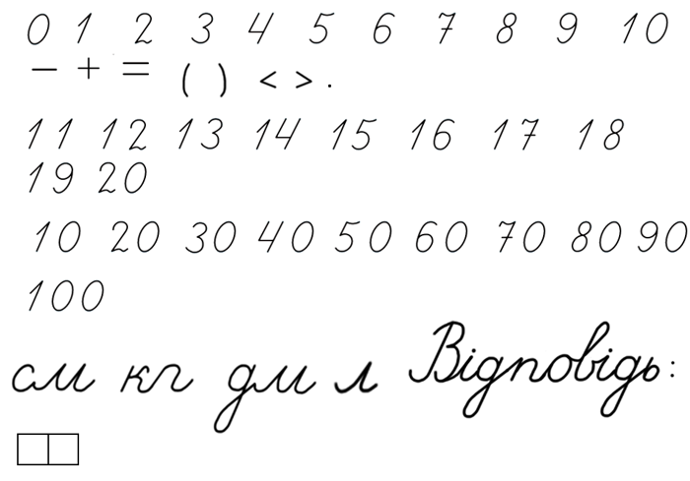 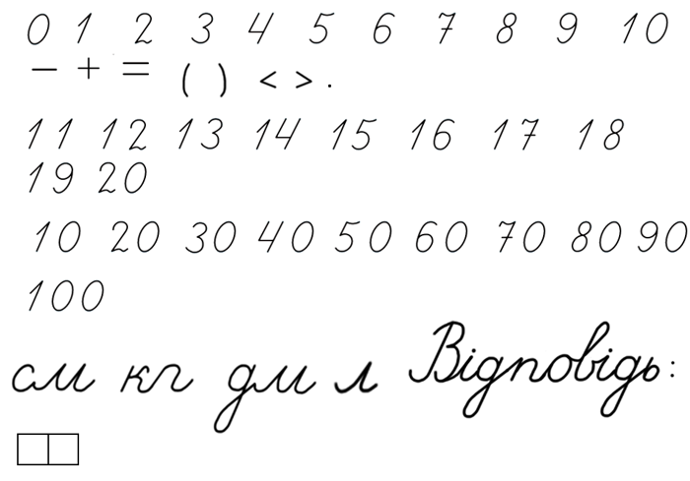 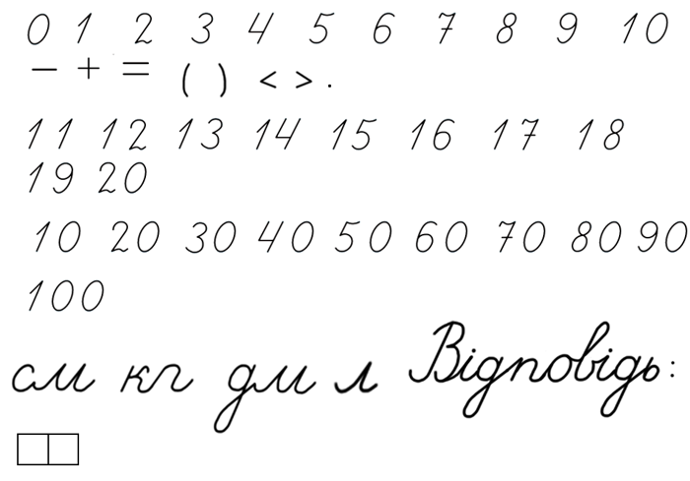 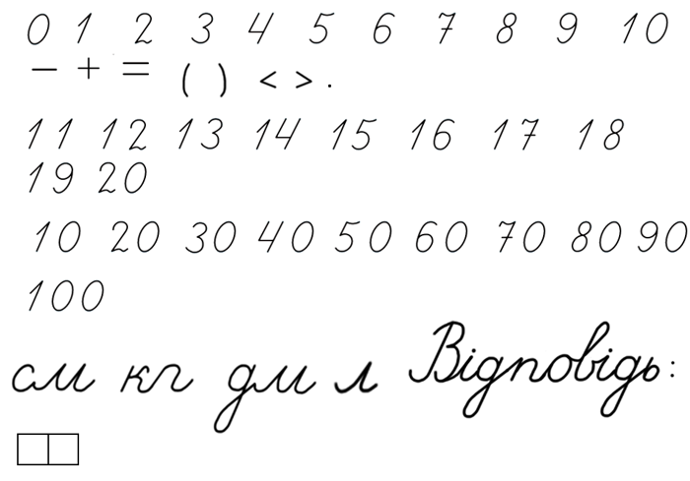 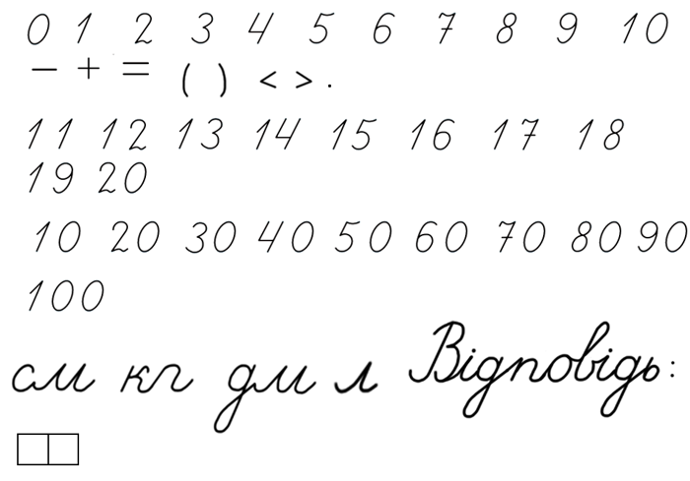 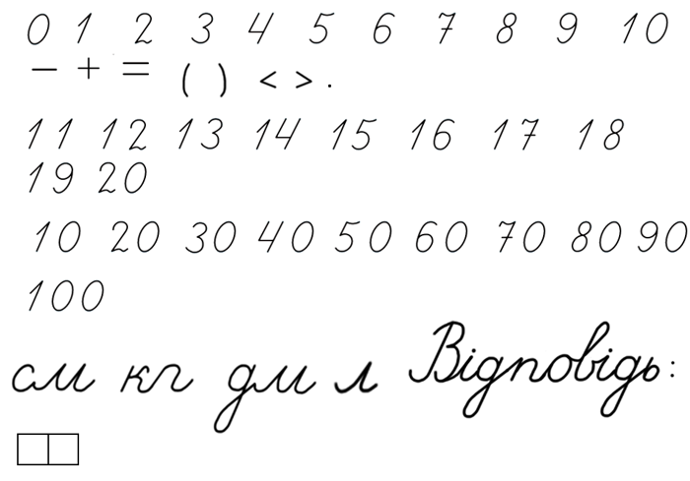 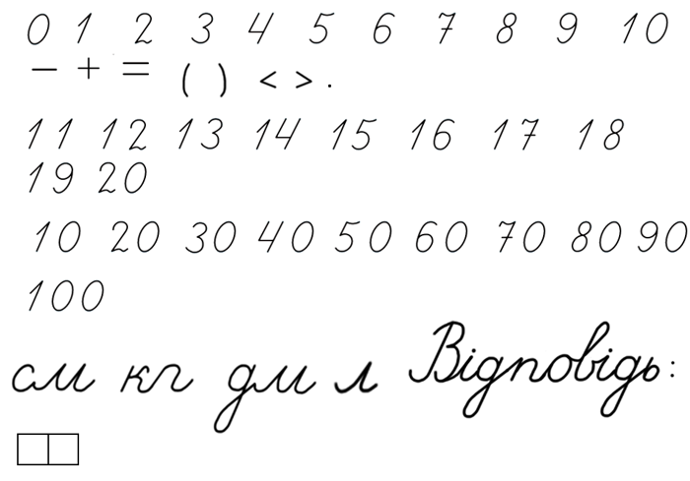 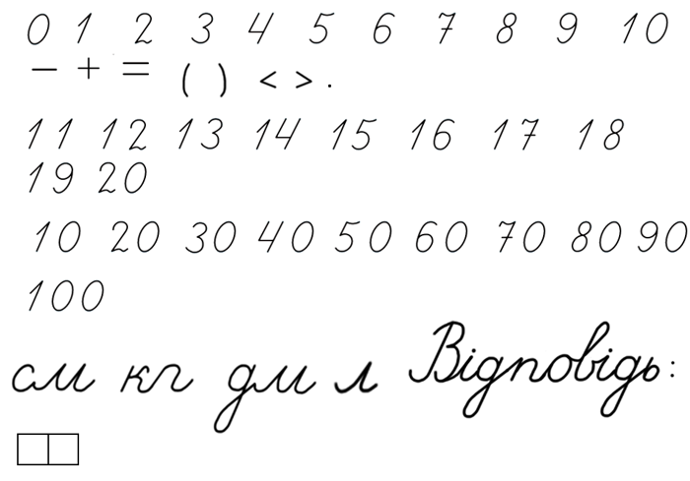 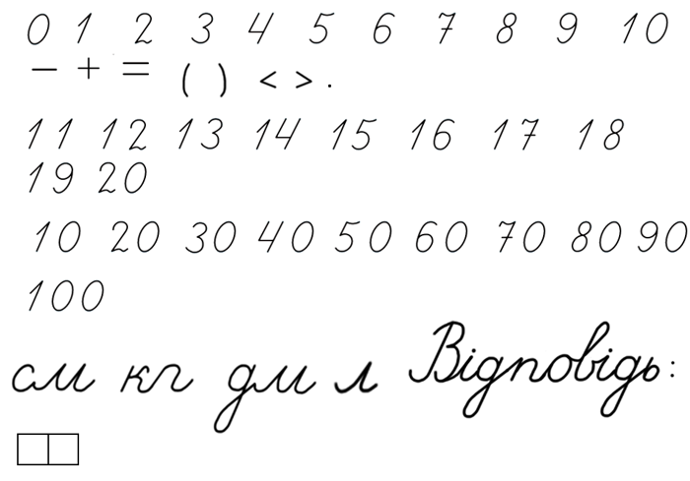 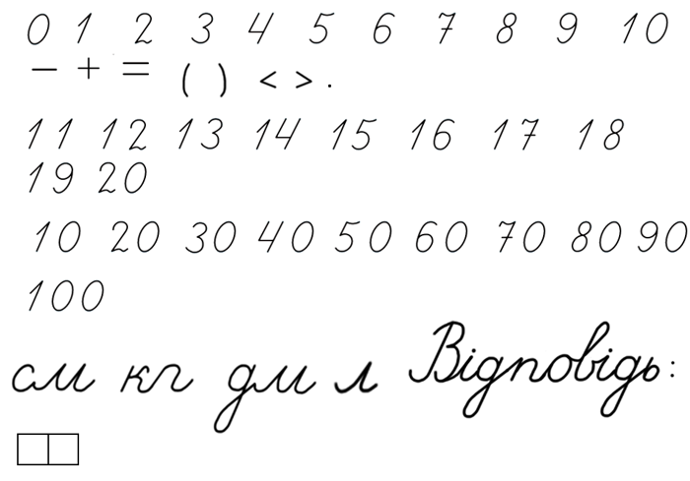 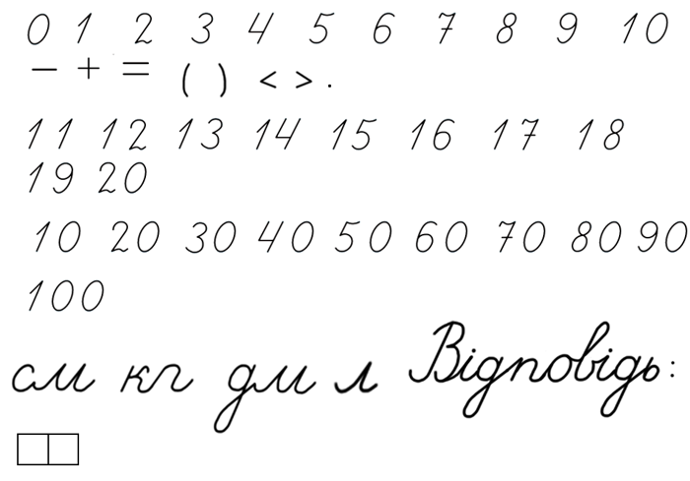 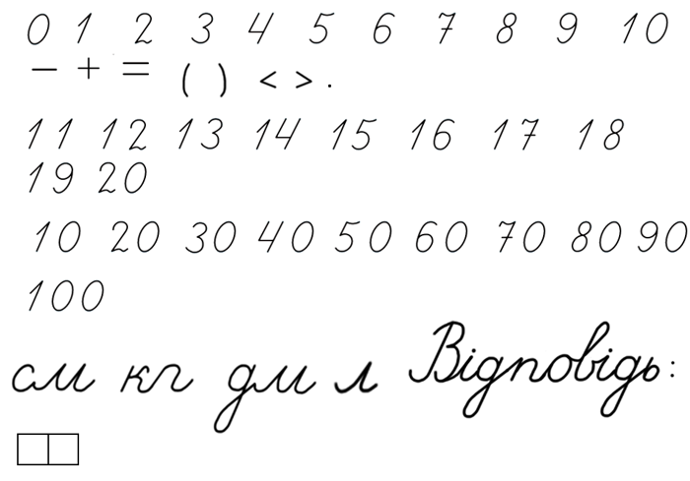 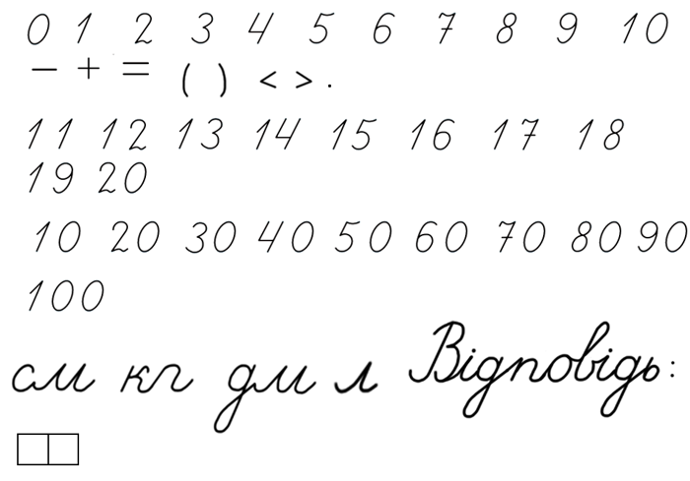 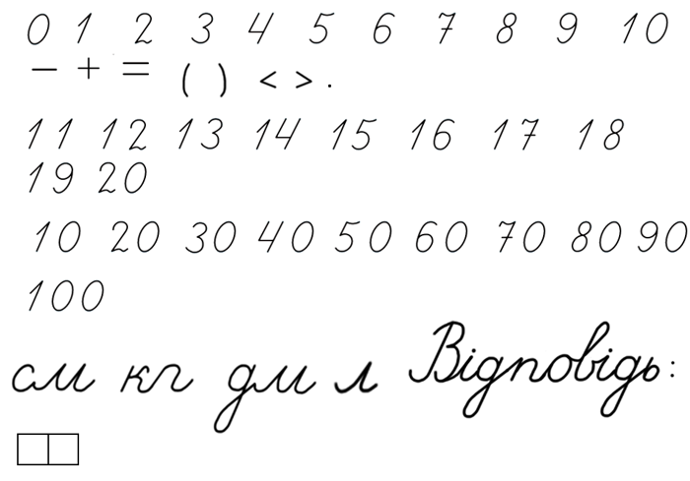 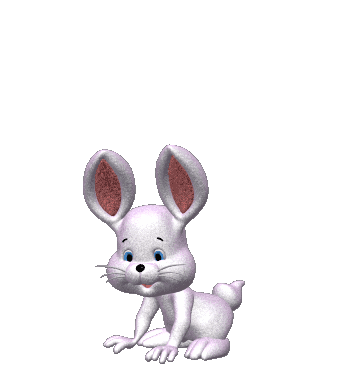 Сьогодні
6. Постав дужки відповідно до зазначеного порядку дій. 
Знайди значення виразів.
09.10.2024
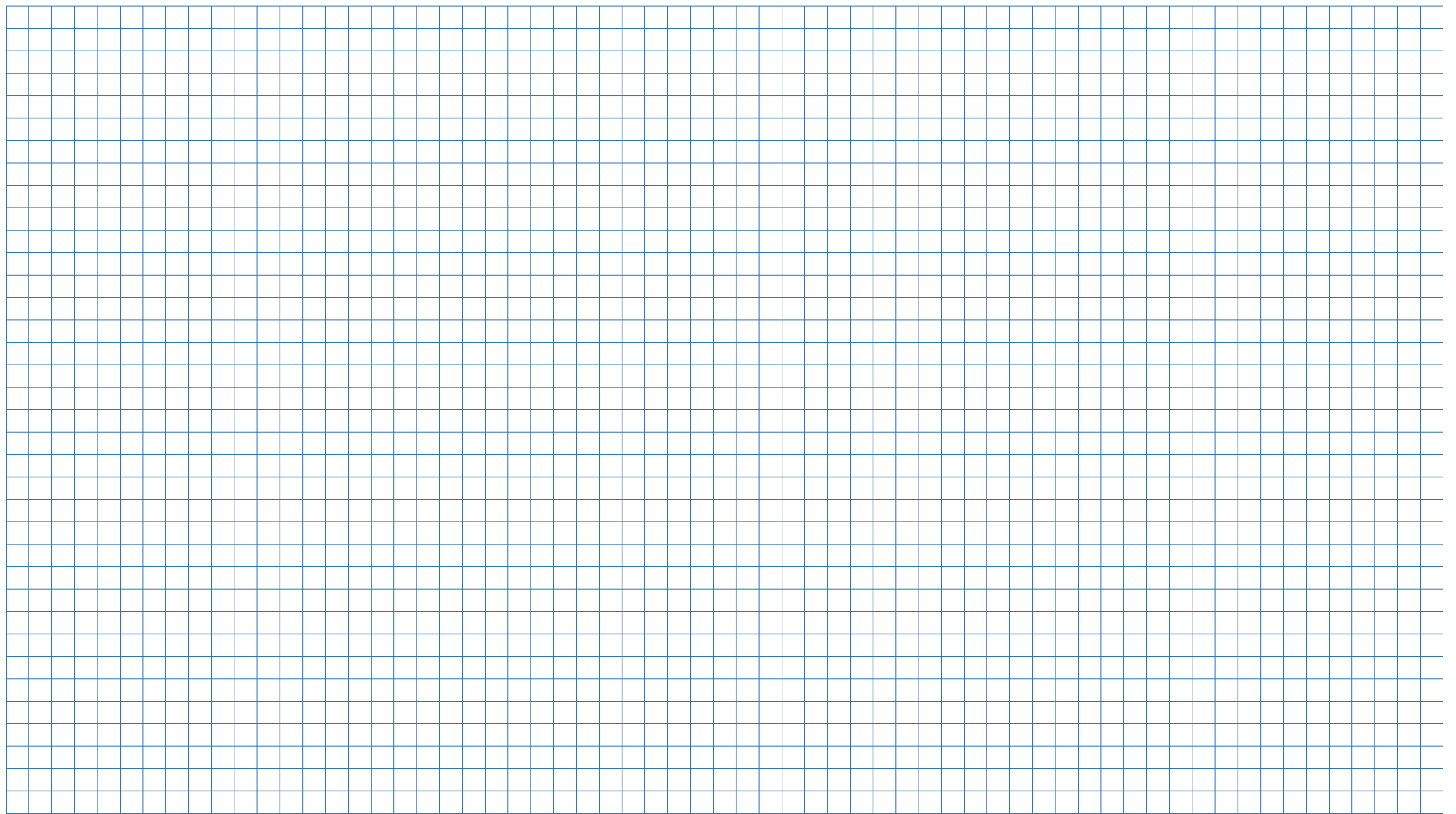 2
2
1
1
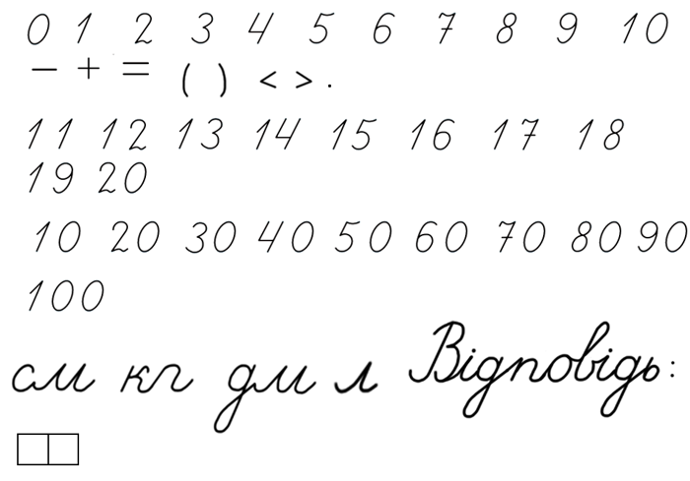 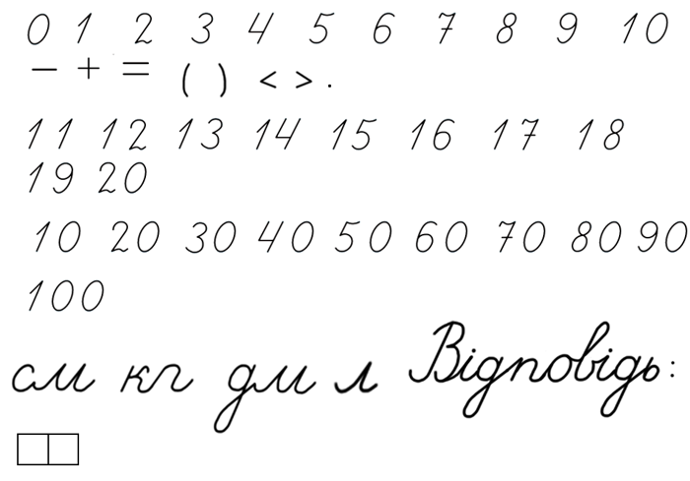 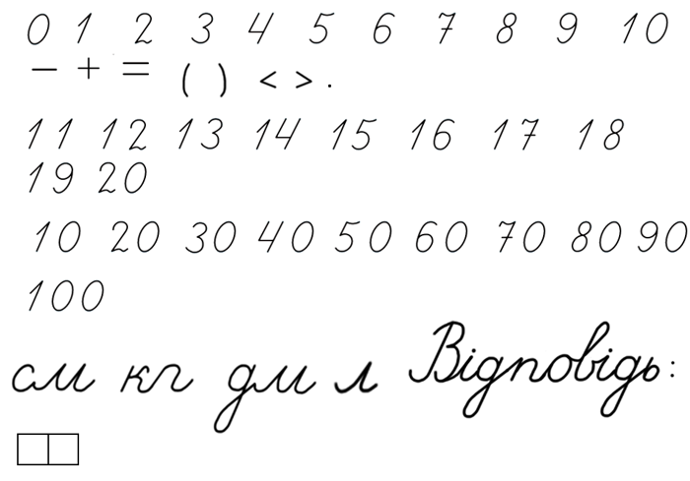 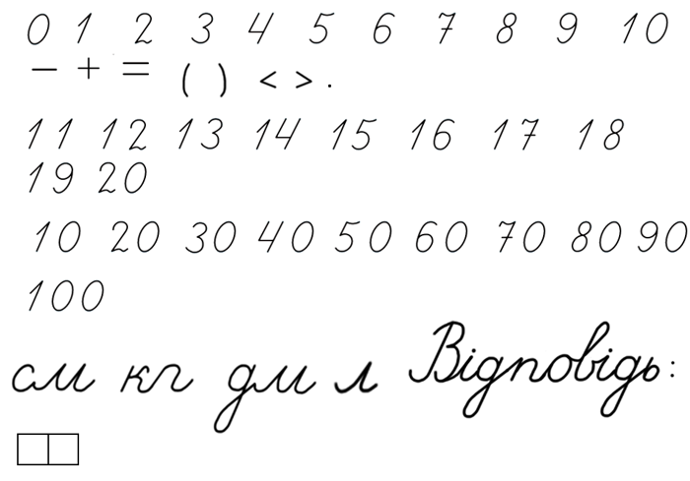 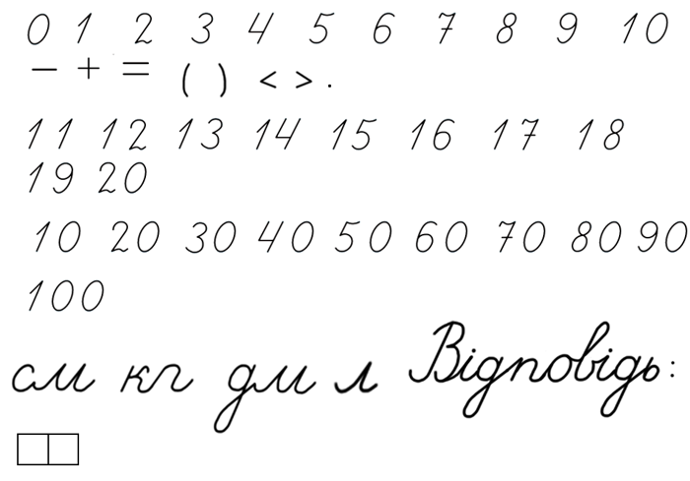 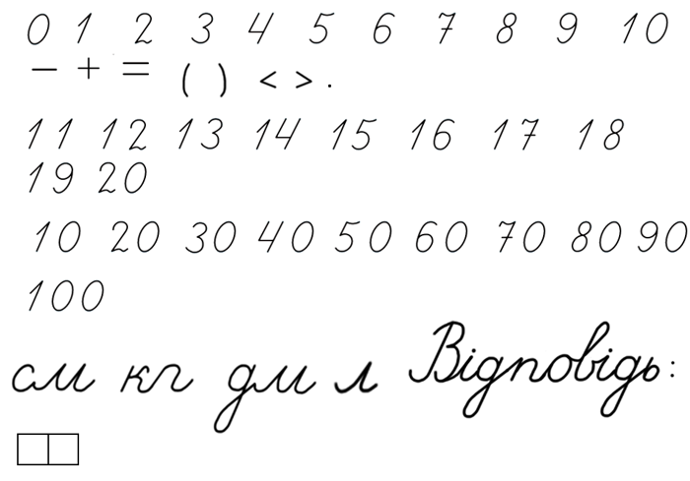 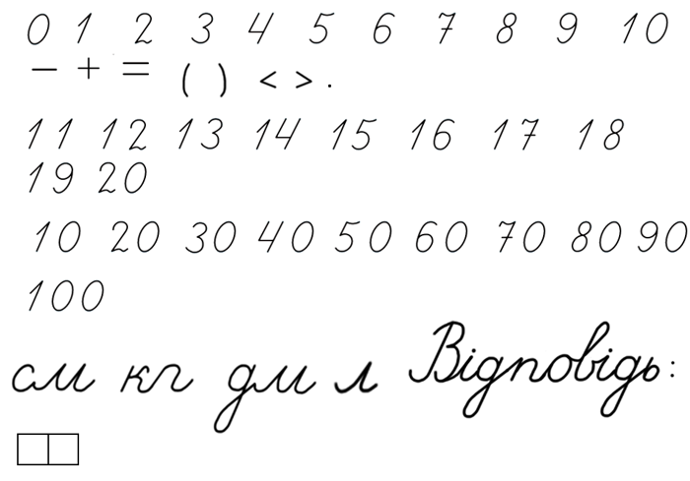 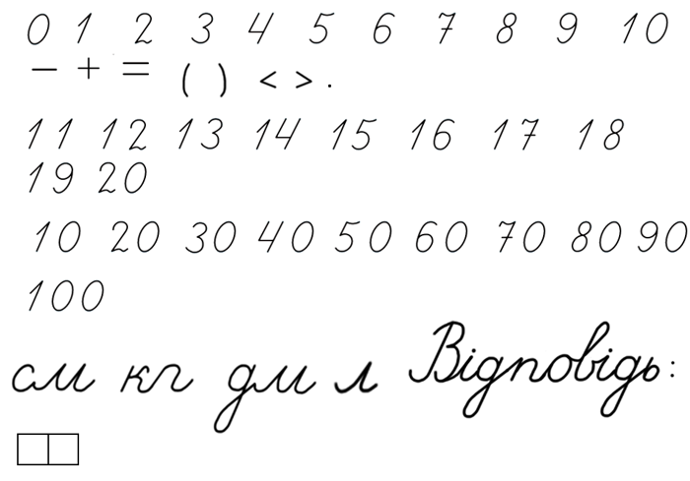 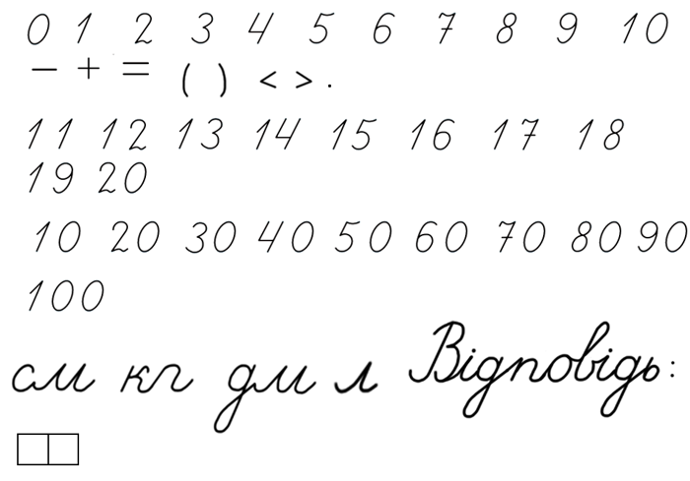 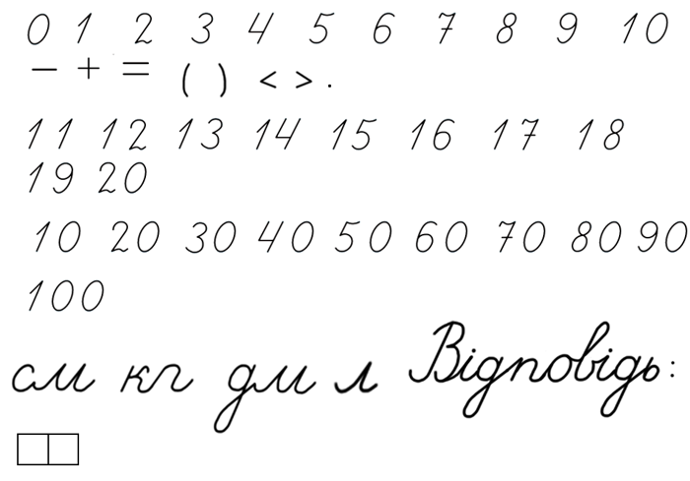 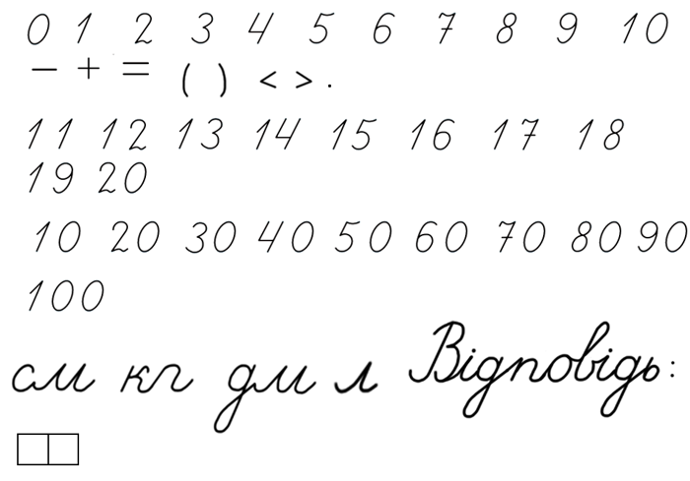 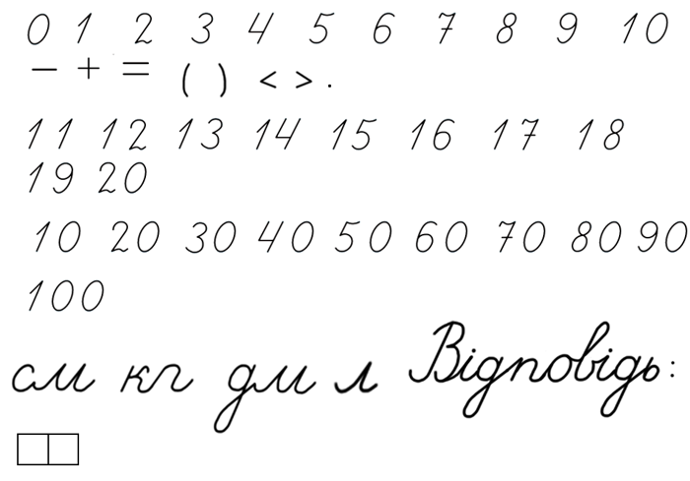 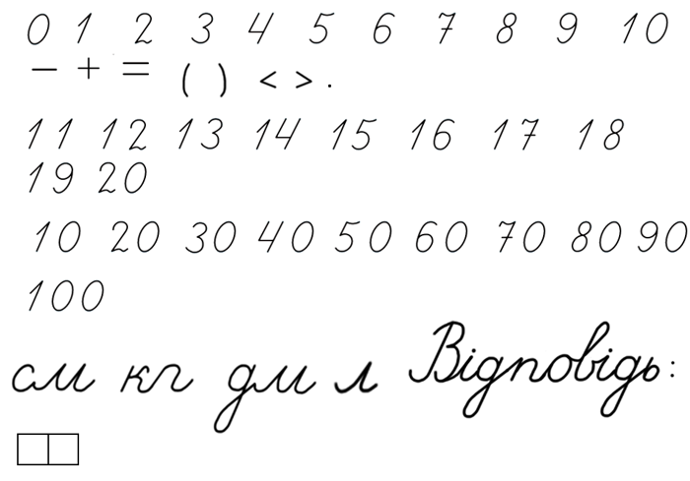 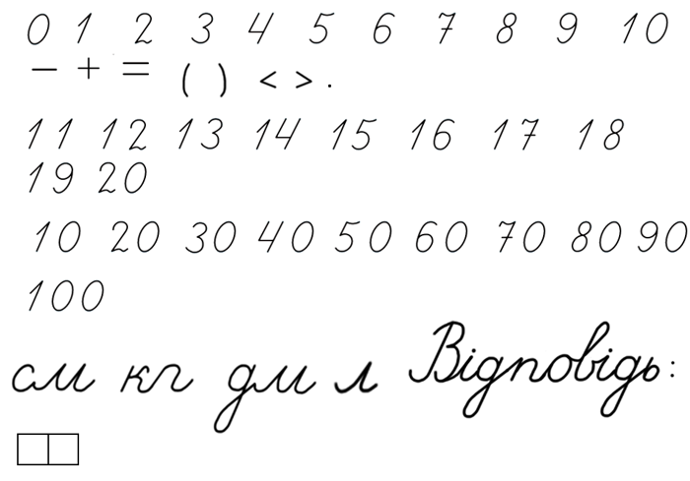 1
2
2
1
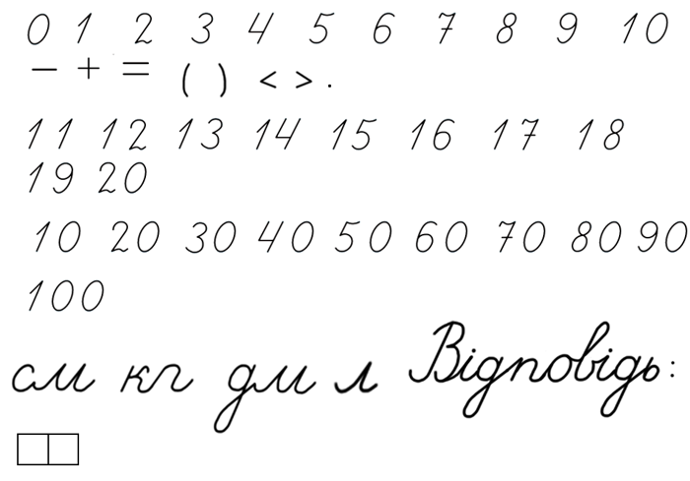 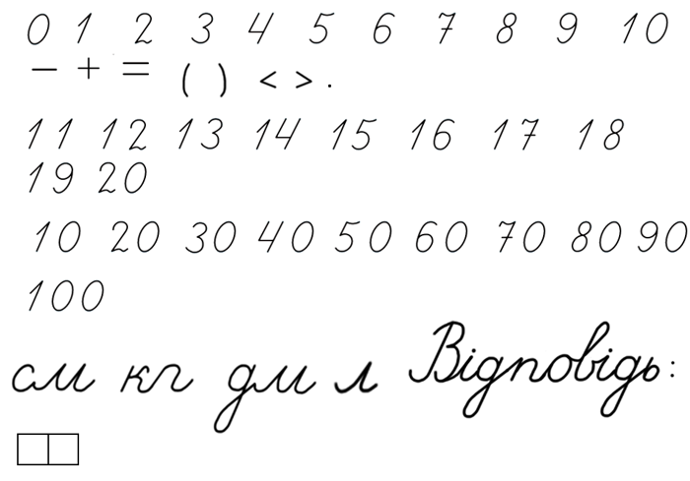 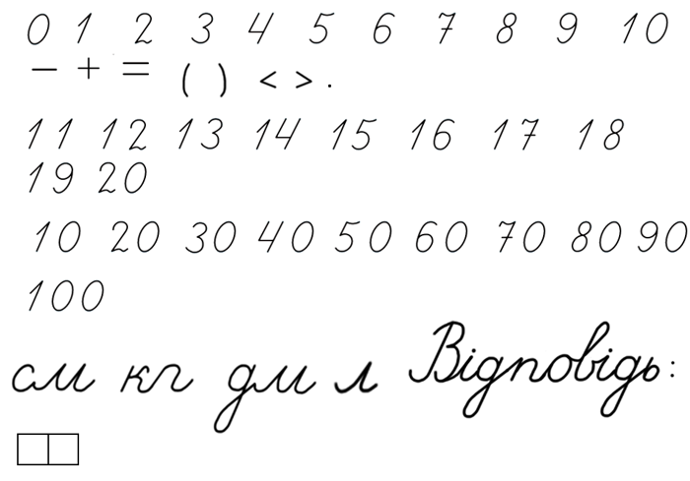 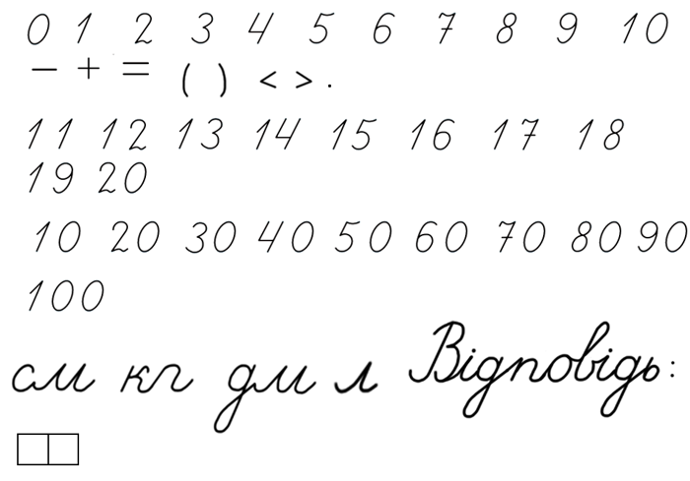 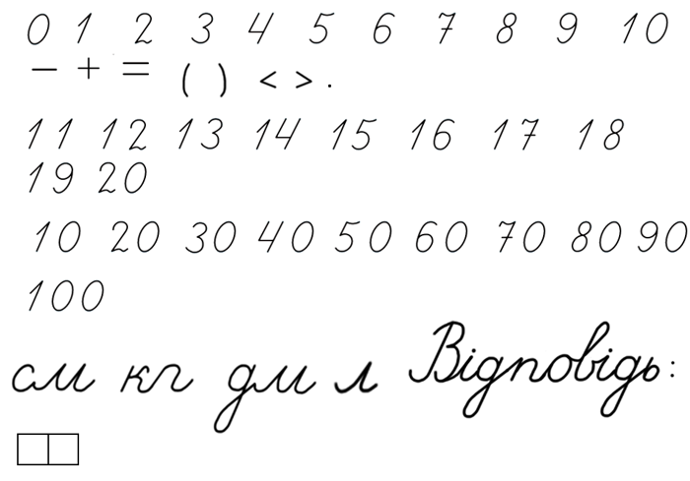 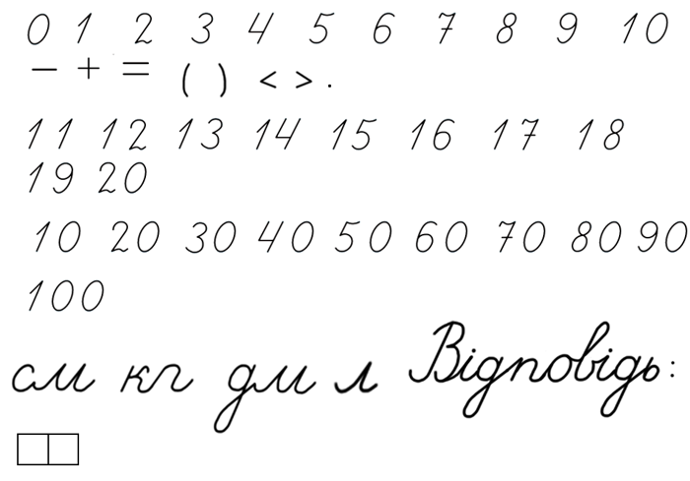 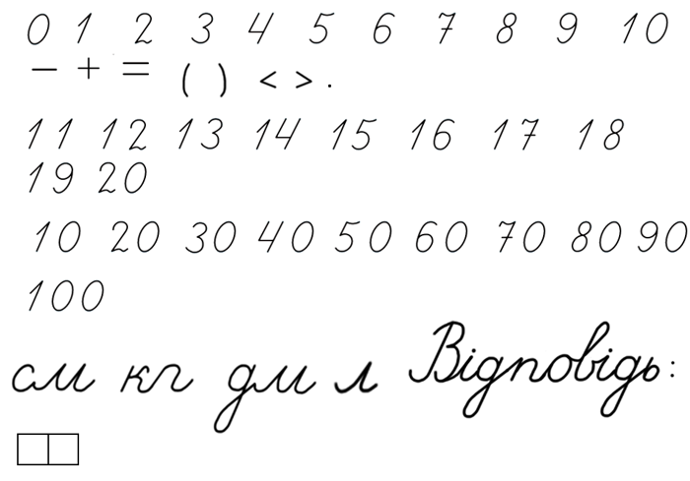 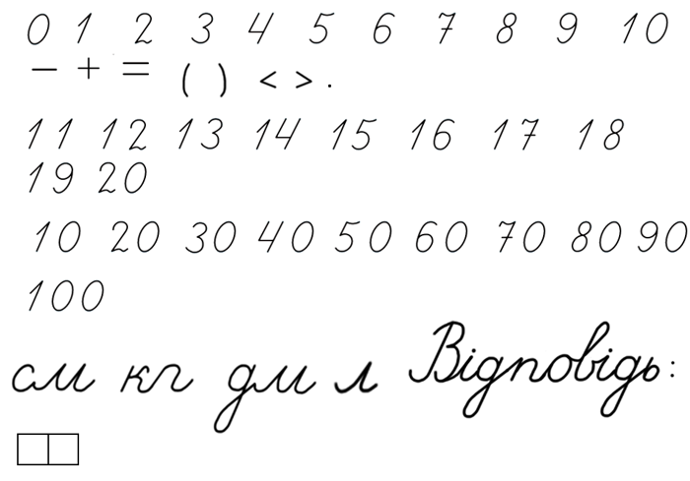 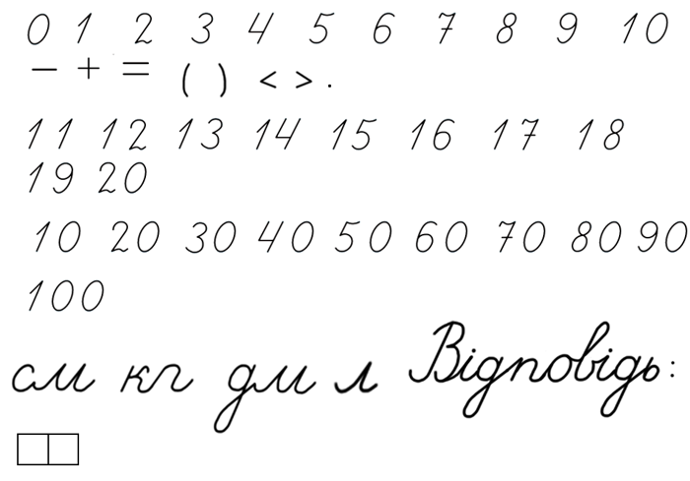 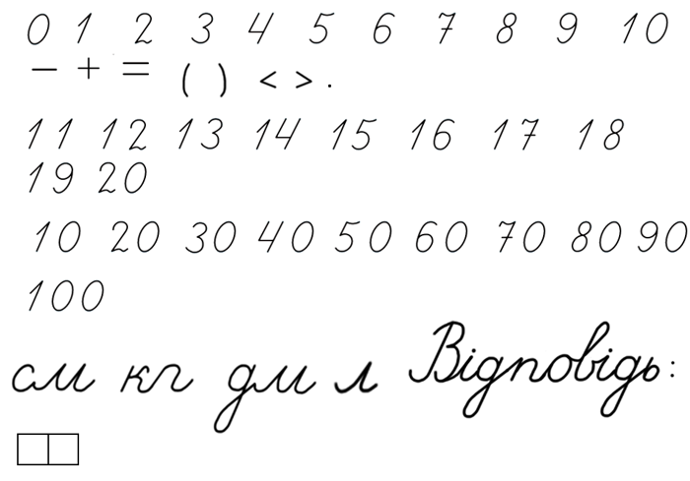 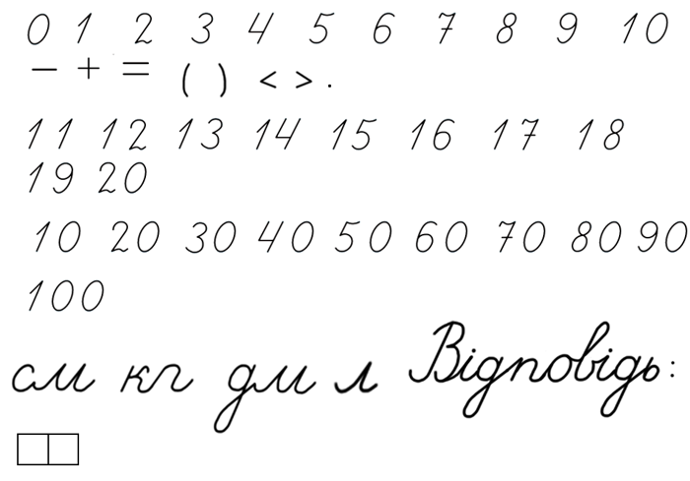 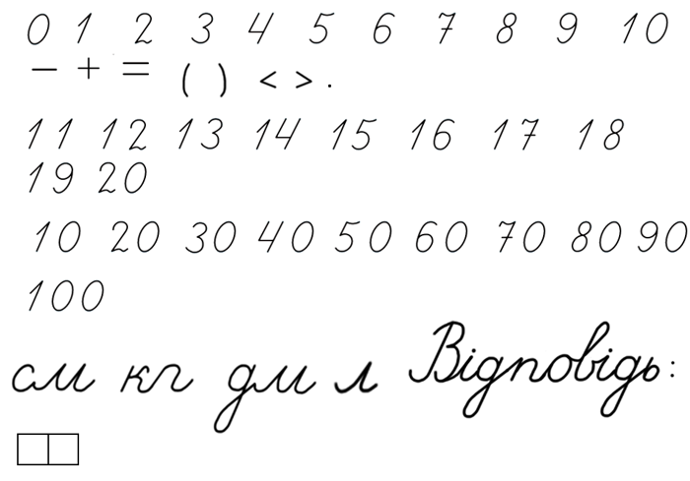 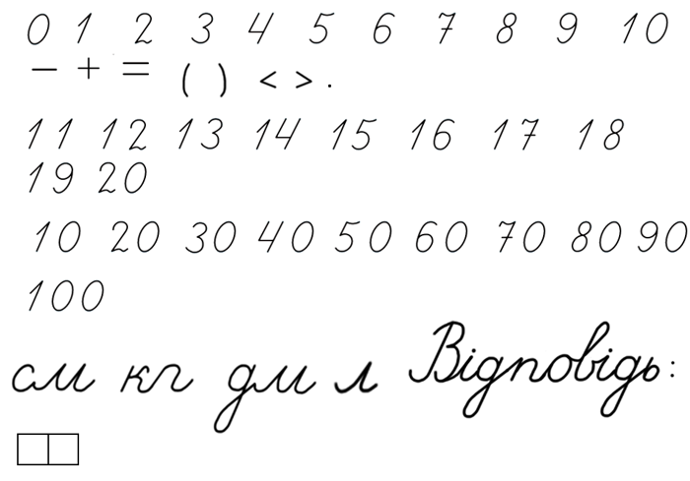 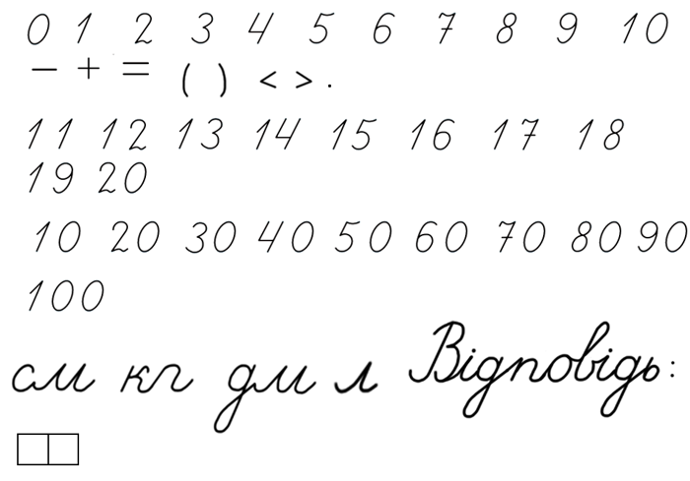 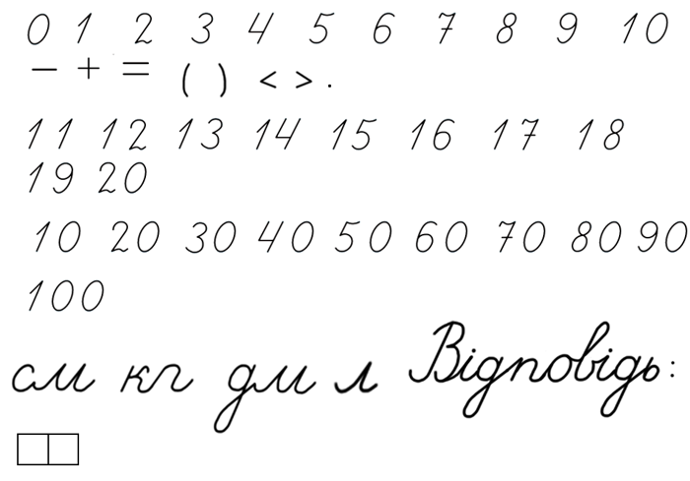 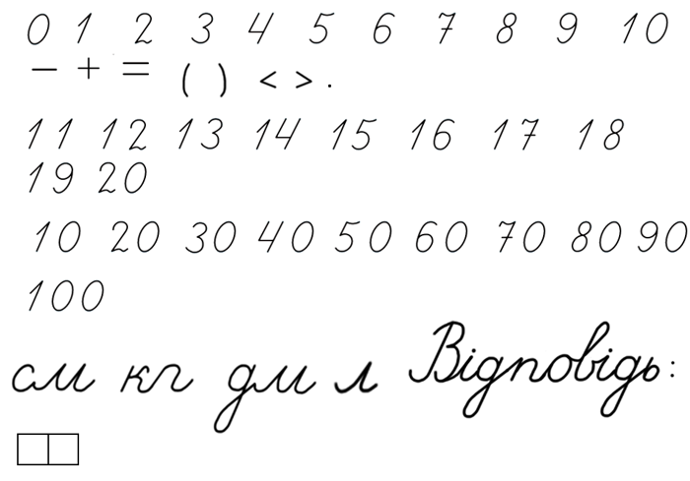 1
2
2
1
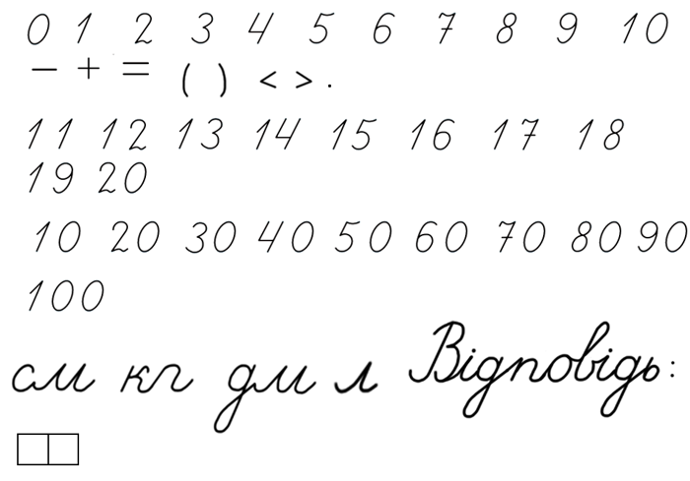 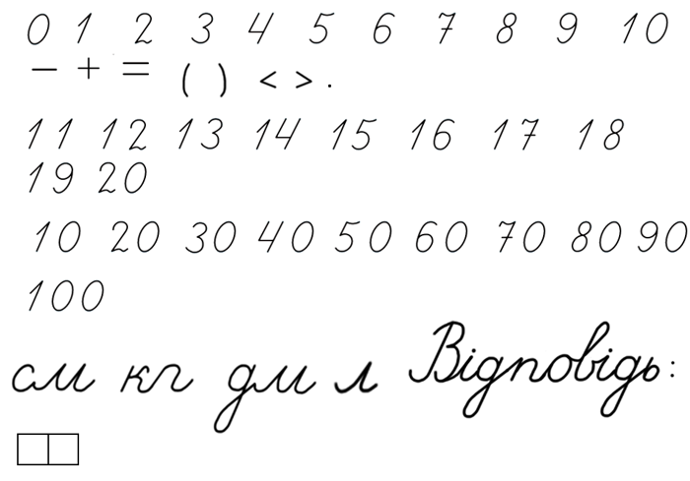 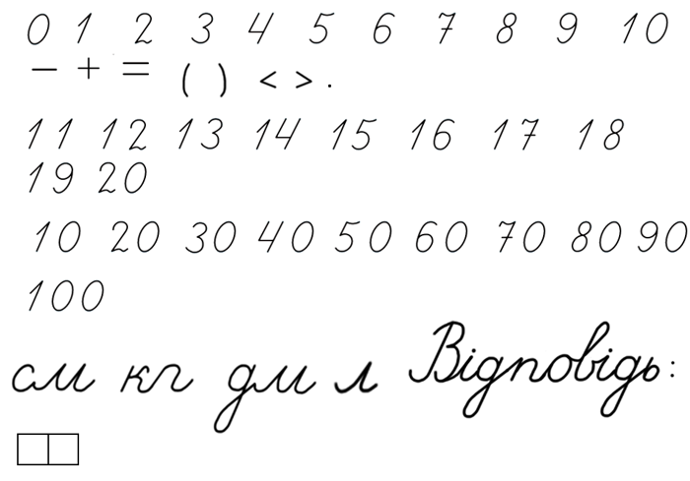 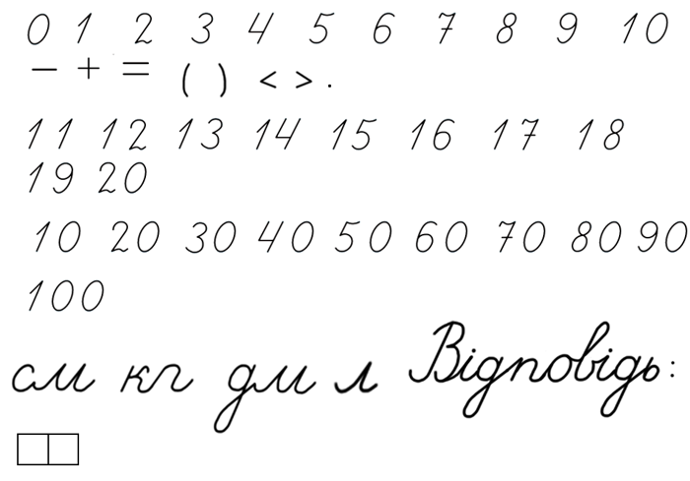 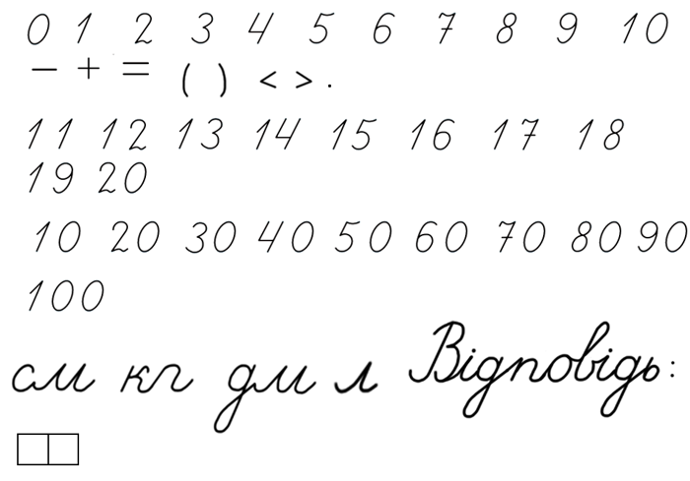 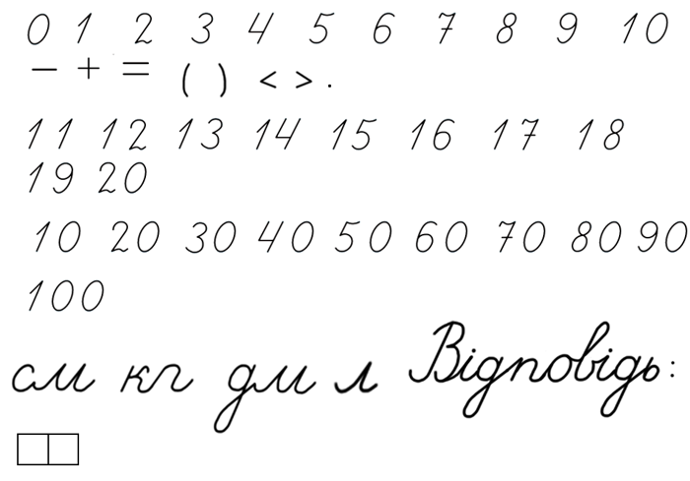 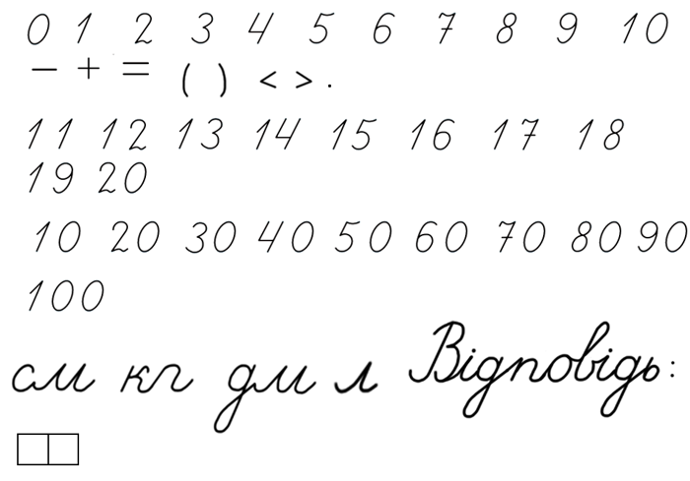 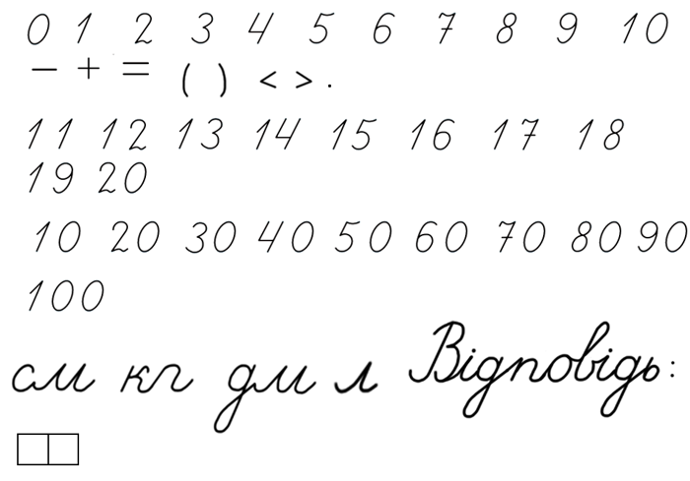 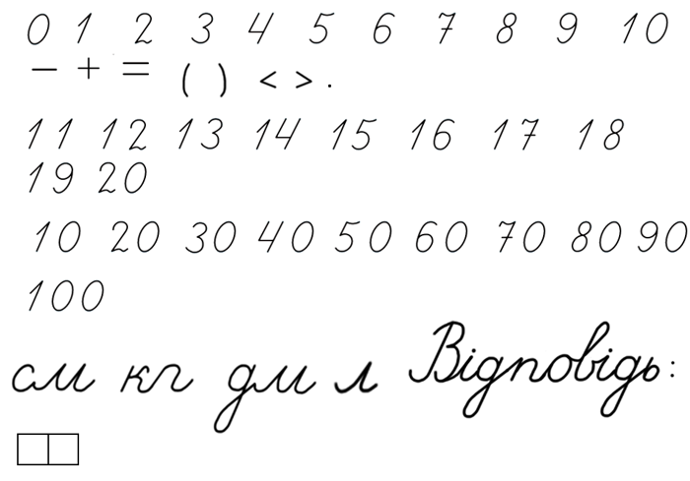 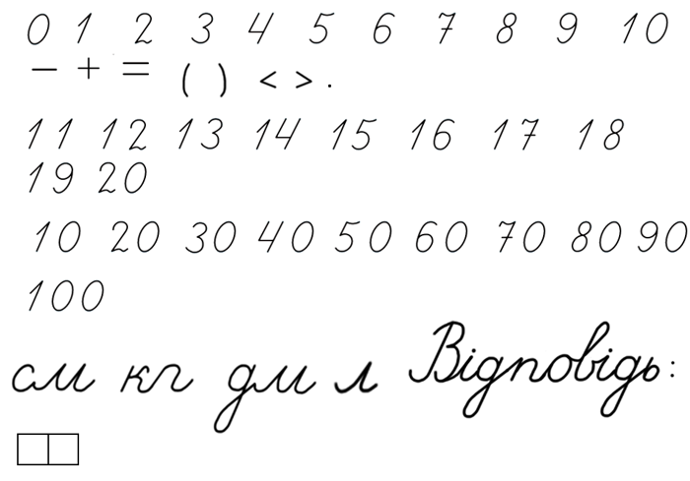 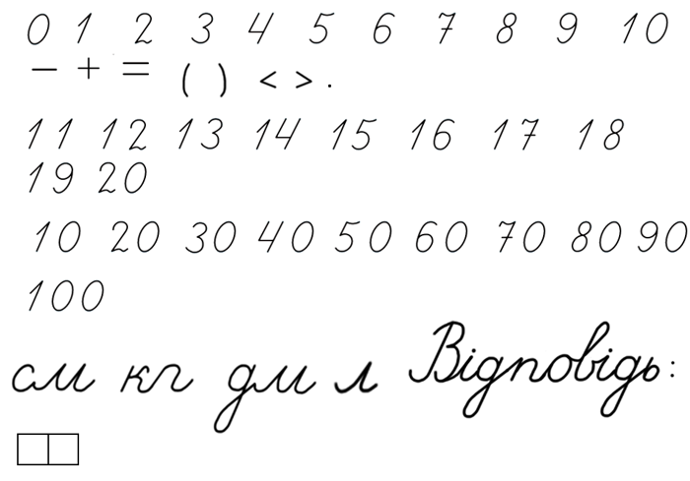 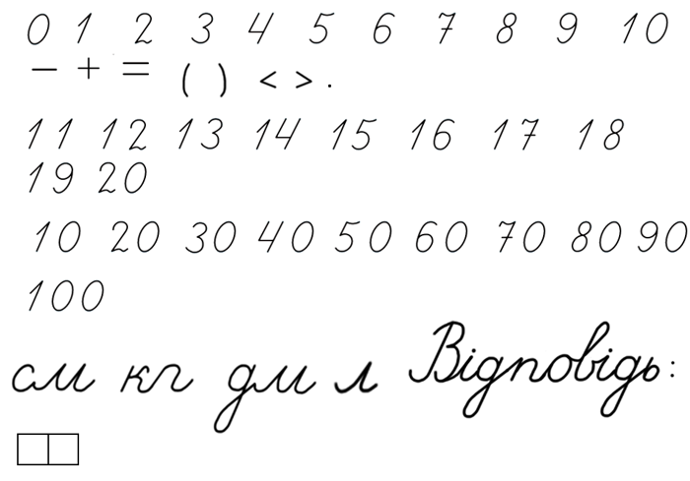 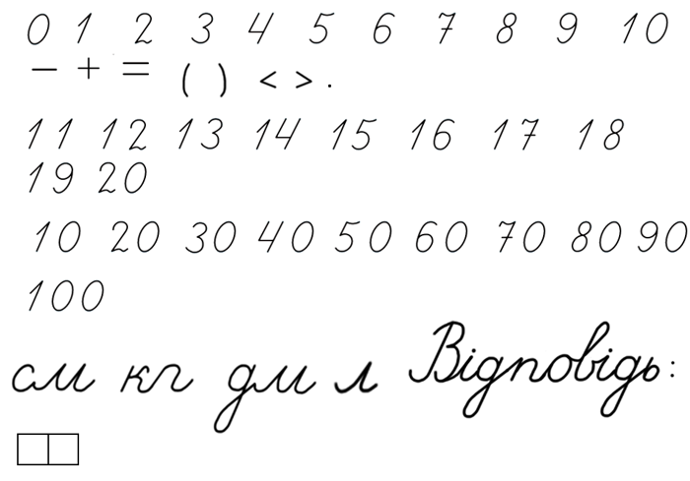 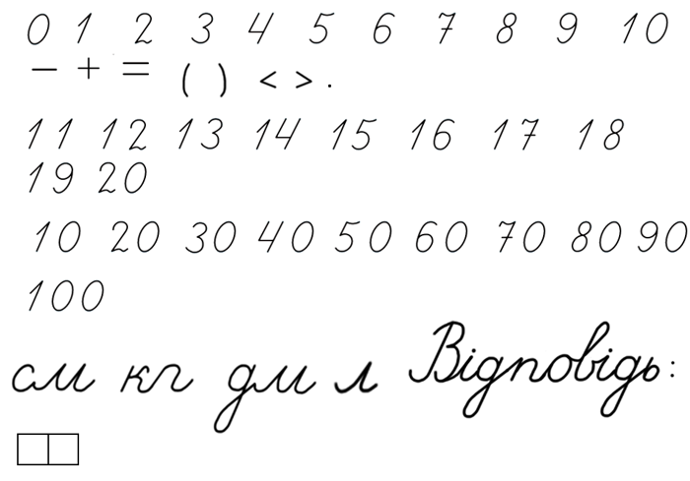 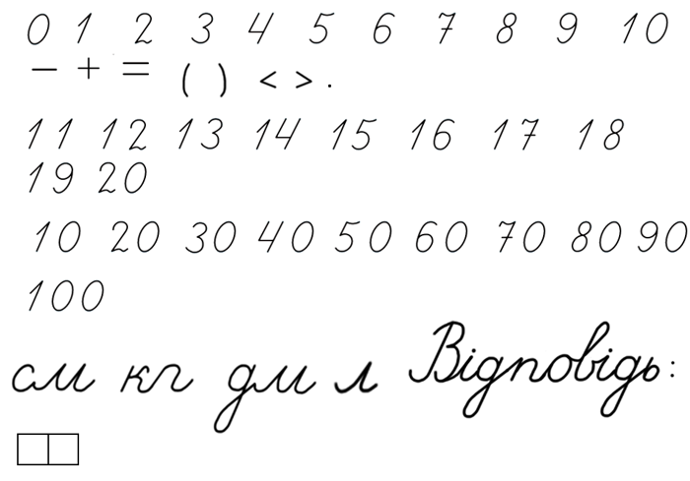 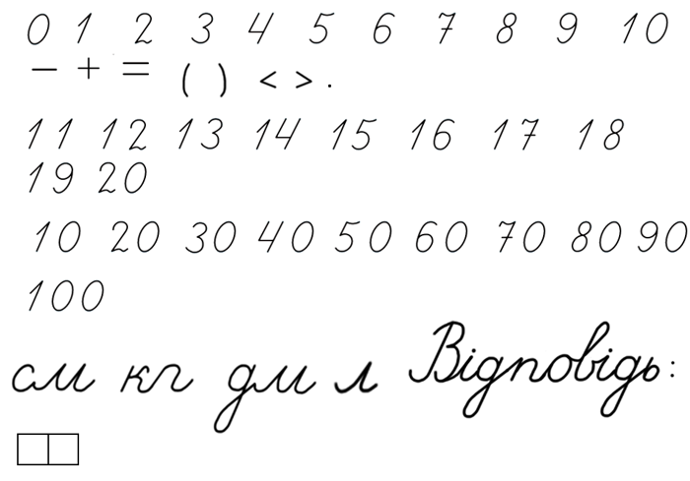 Зошит.
Сторінка39
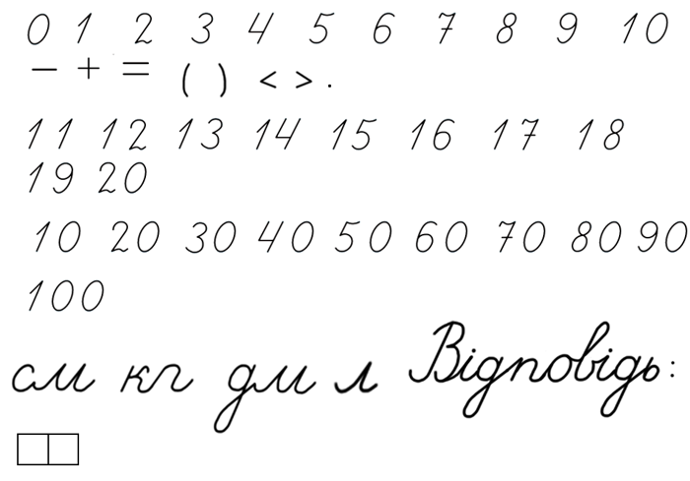 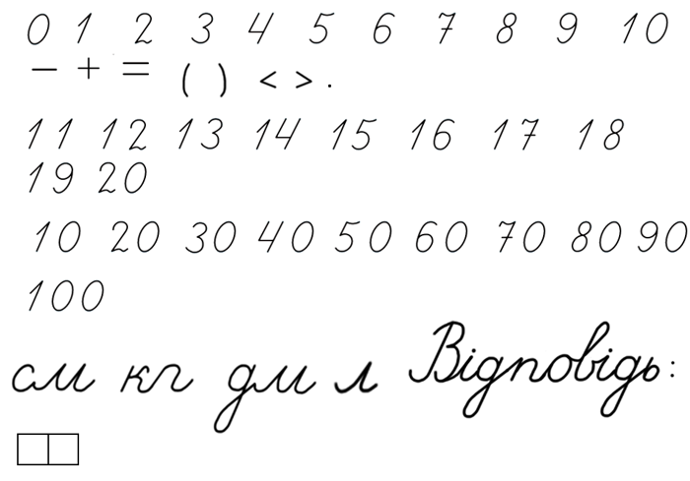 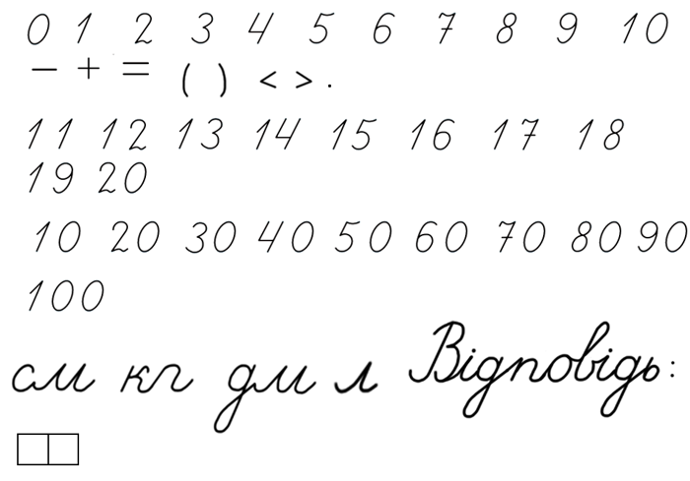 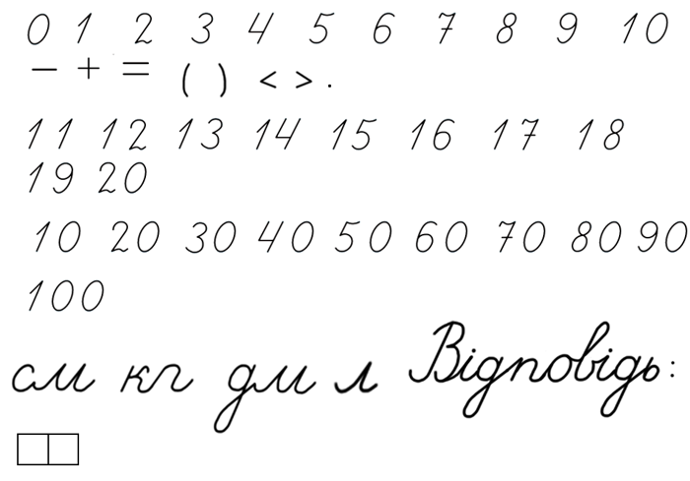 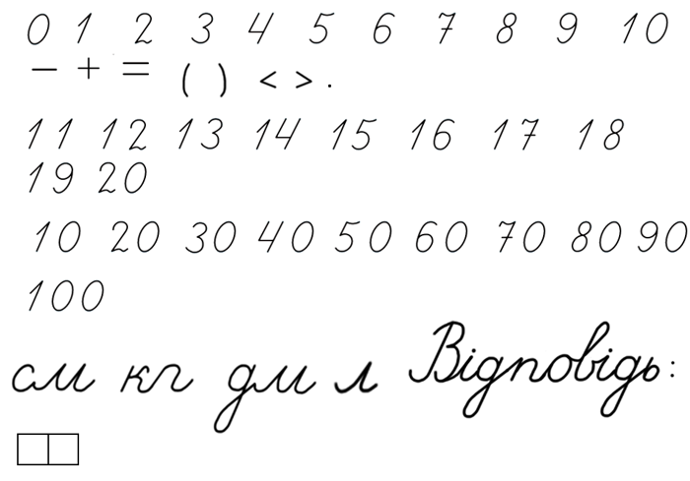 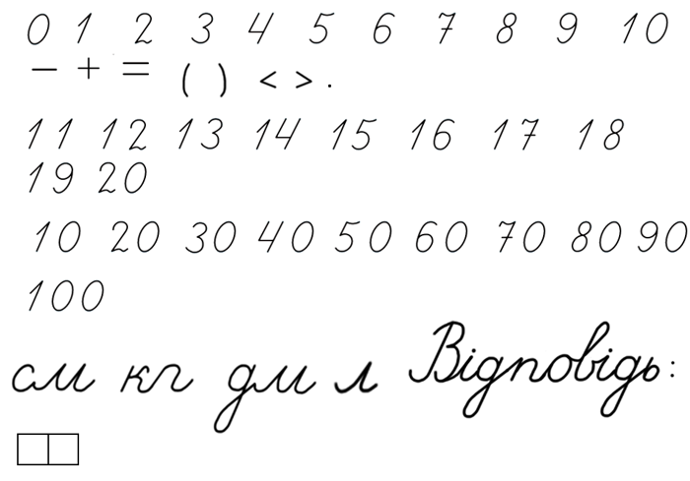 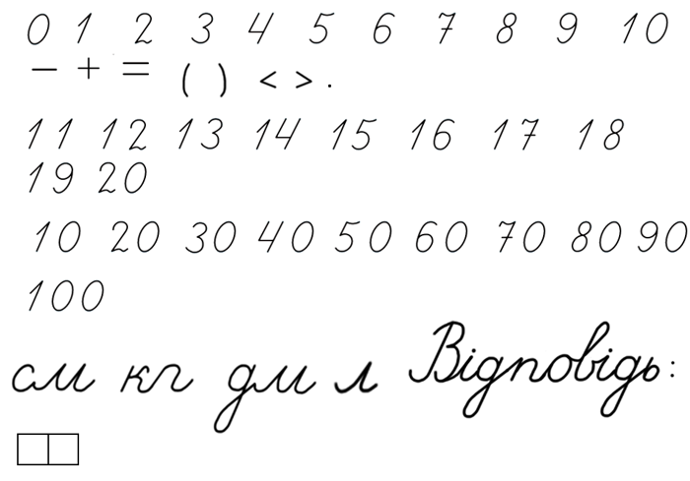 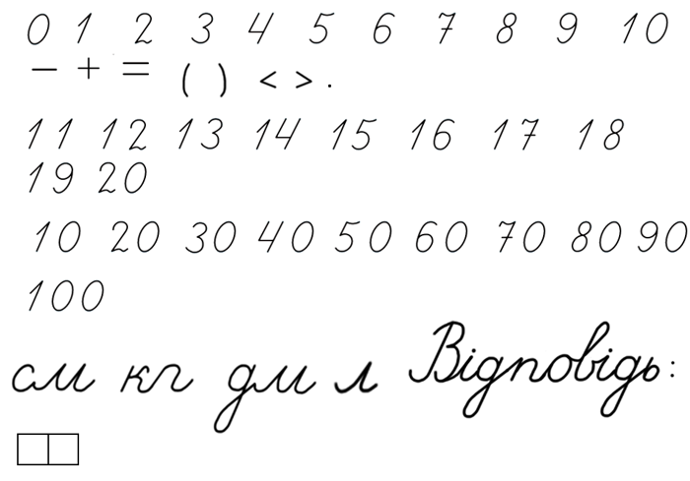 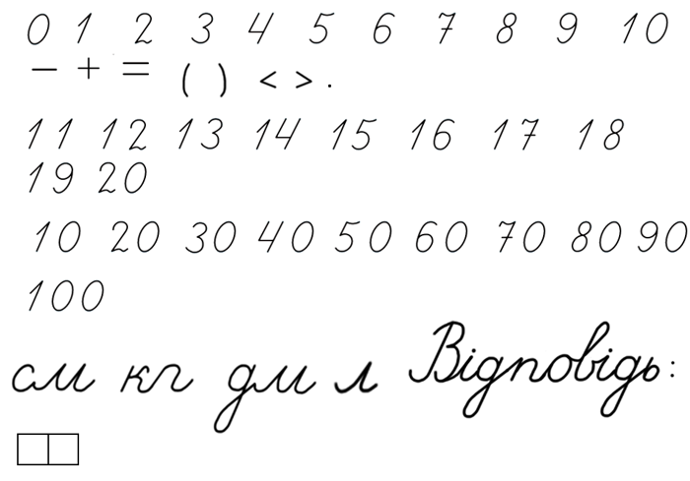 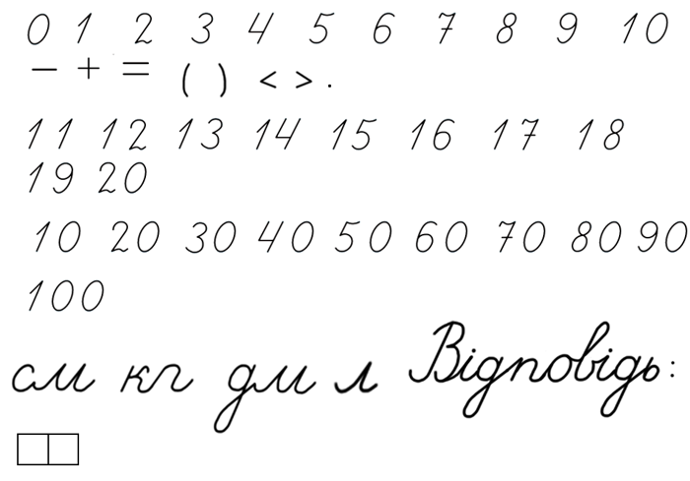 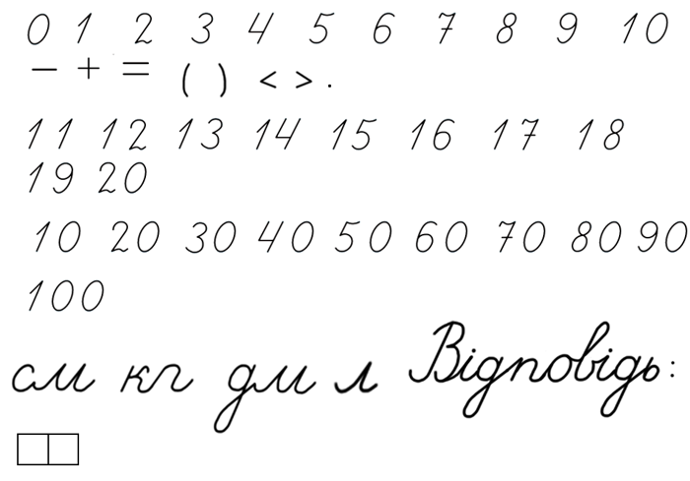 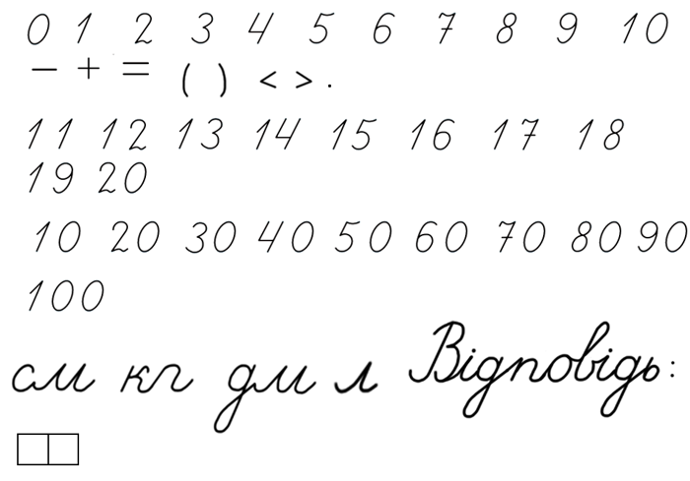 Сьогодні
5. Прочитай перший вираз у стовпчику. Скільки в першому доданку не вистачає до 10? Розглянь другий вираз у стовпчику. Зістав його з першим виразом. Чи допоможе другий вираз знайти значення першого? Виконай обчислення усно.
09.10.2024
8 + 8
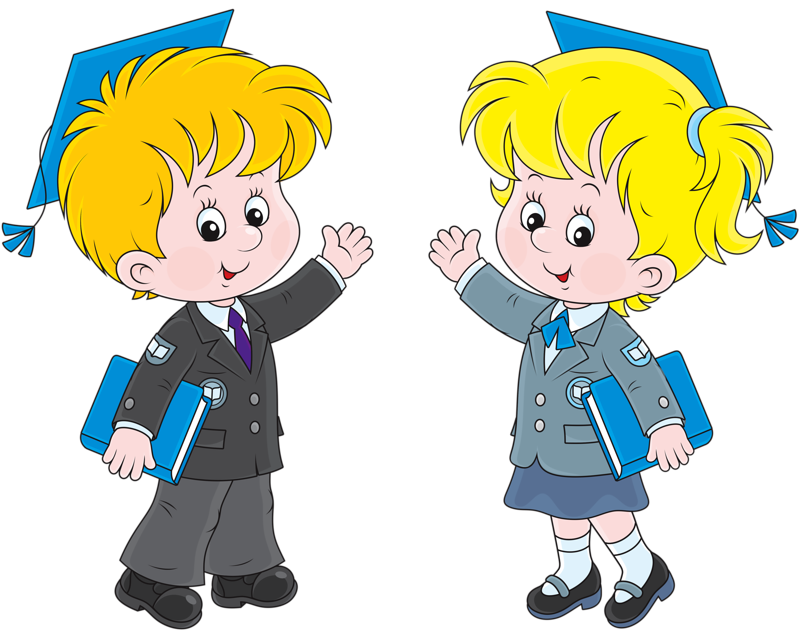 6
2
8 +     +
Зошит.
Сторінка42
Сьогодні
6. Прочитай перший вираз у стовпчику. Скільки одиниць треба забрати від зменшуваного, щоб одержати 10? Розглянь другий вираз у стовпчику. Зістав його з першим виразом. Чи допоможе другий вираз знайти значення першого? Виконай обчислення усно.
09.10.2024
15 – 8
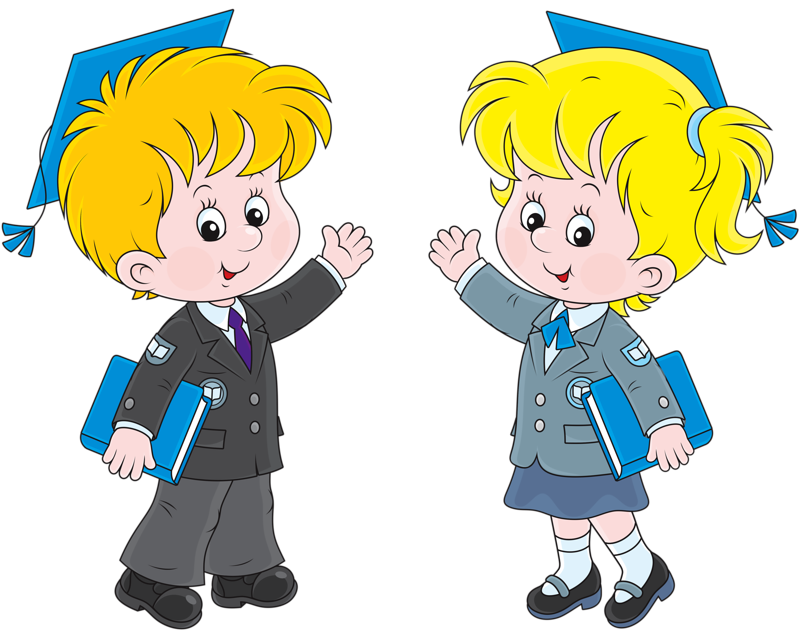 15 – 5  – 3
Зошит.
Сторінка43
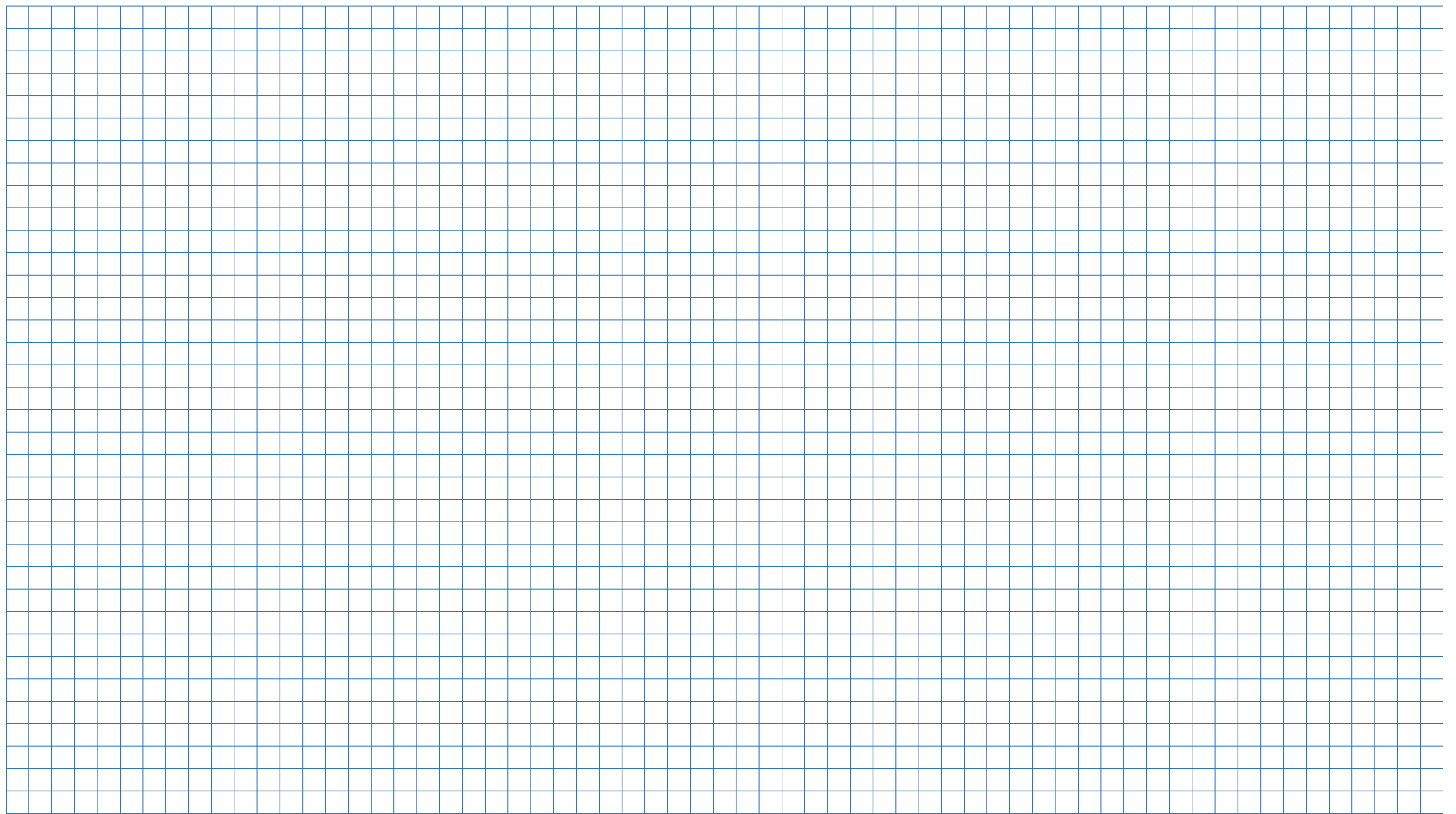 33-6=
14+9=
14-7=
7+35=
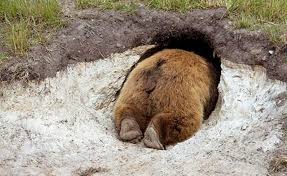 13+8=
36-9=
09.10.2024
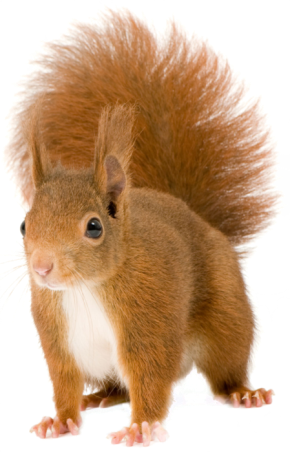 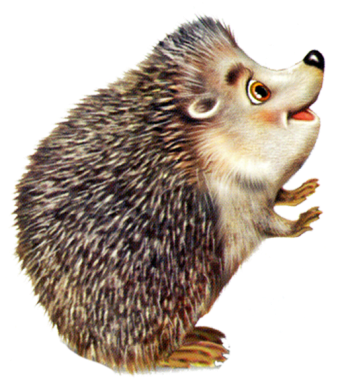 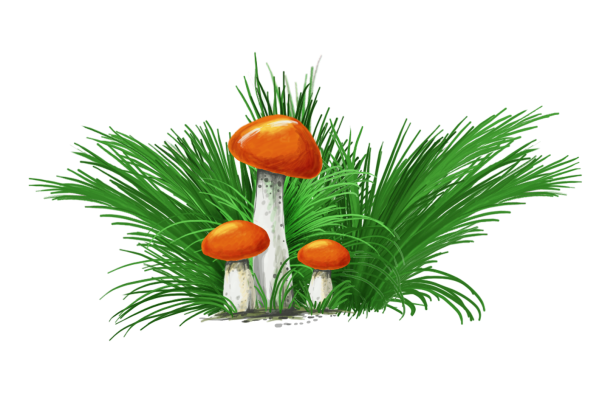 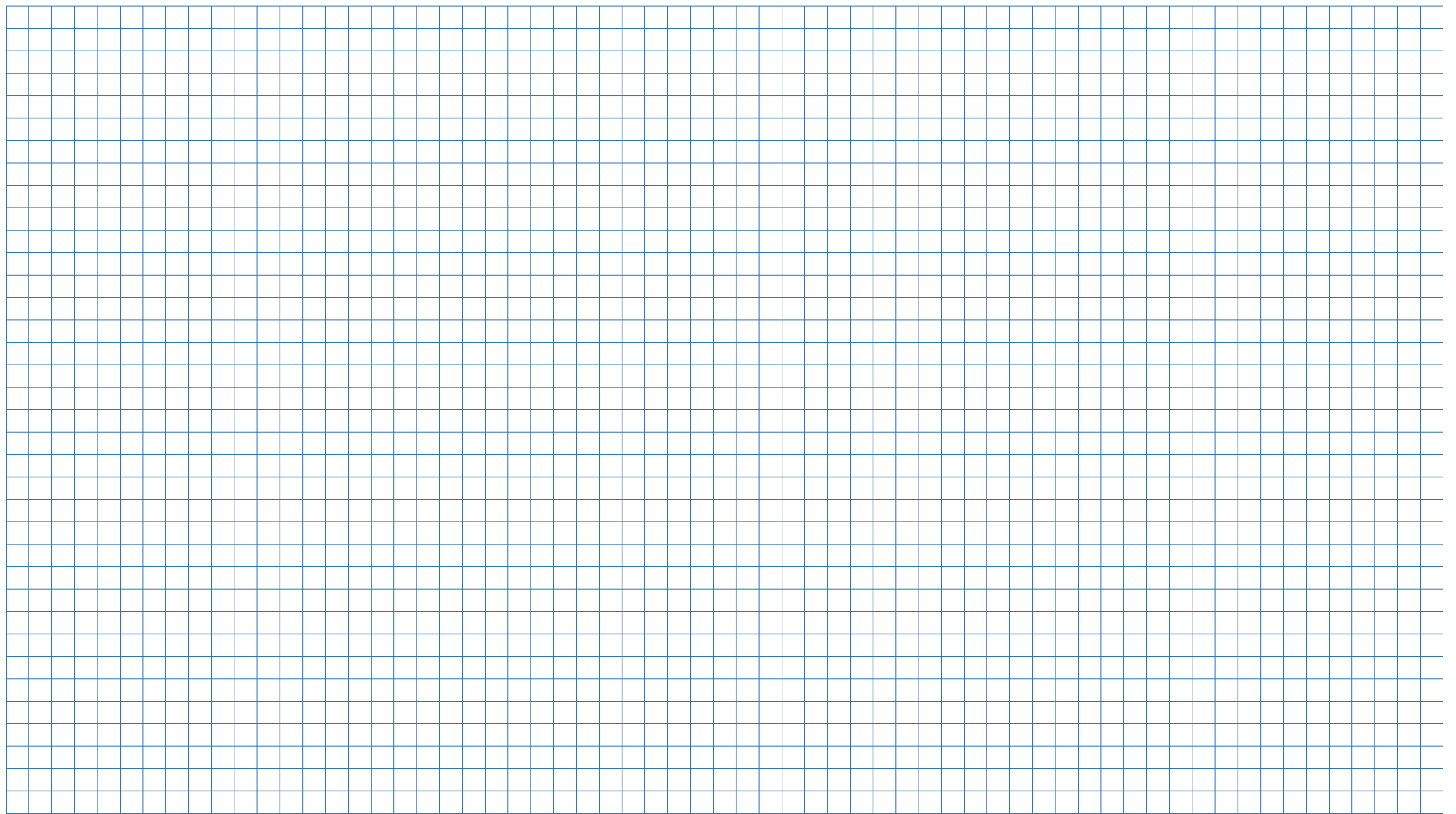 З.
18
15
Б.- 15гриб.
Ї.- 18 гриб.
Р.
15+18=   (гриб.)
В: 23 гриба.
09.10.2024